Drótos László
A digitálisan születő magyar kultúramegőrzése webarchiválással
Az Országos Széchényi Könyvtárban folyó projekt bemutatása
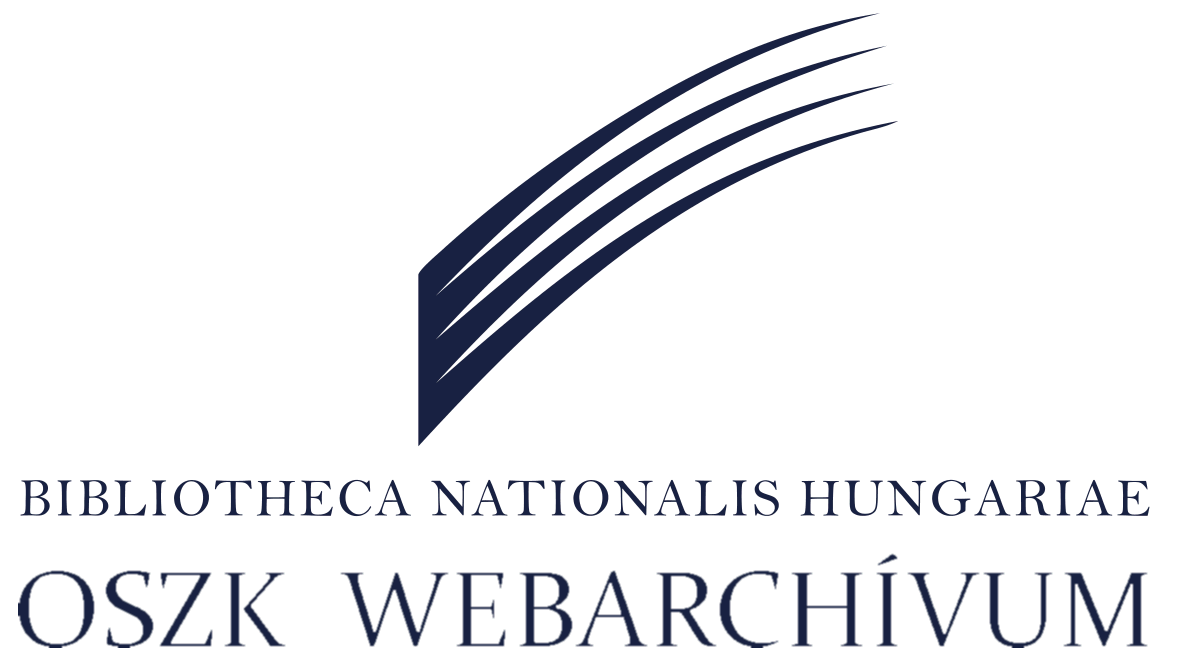 Magyar Művészeti Akadémia Művészetelméleti és Módszertani Kutatóintézet Budapest, 2019. május 22.
Egy megszűnt honlap a sok közül
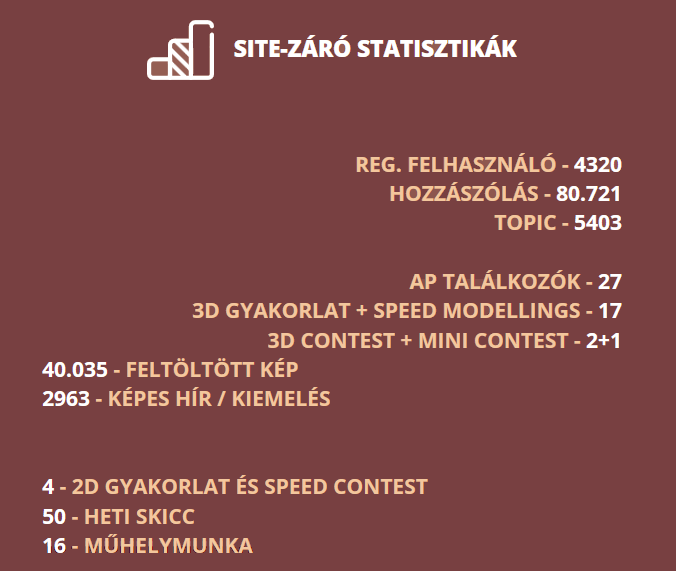 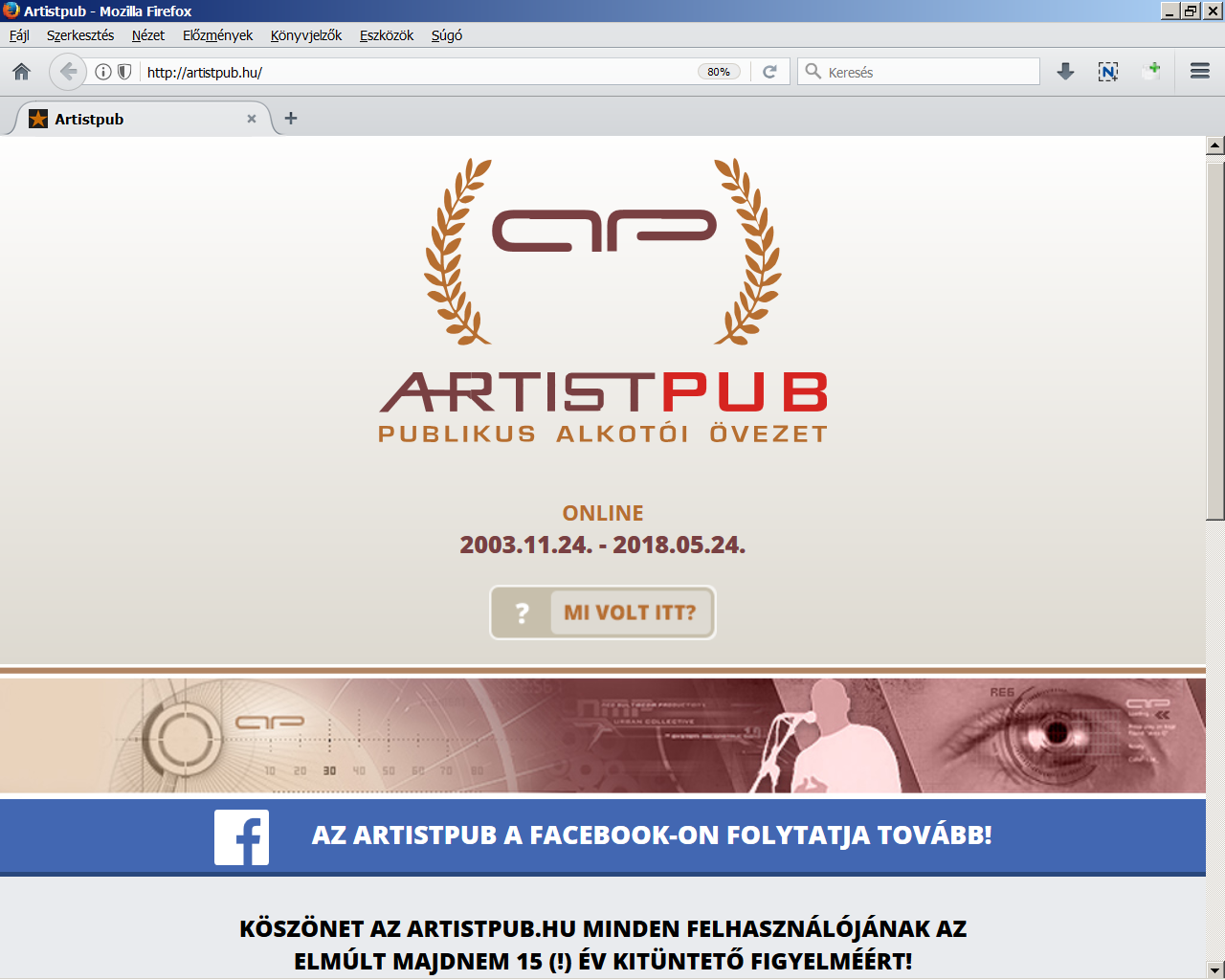 Maradványok:
https://www.facebook.com/artistpub/  https://www.behance.net/gallery/3616017/ArtistPubhu-(2003-2018) https://www.youtube.com/watch?v=zUoPa82t8-ghttp://web.archive.org/web/*/http://artistpub.hu/
Az amerikai Internet Archive mentései
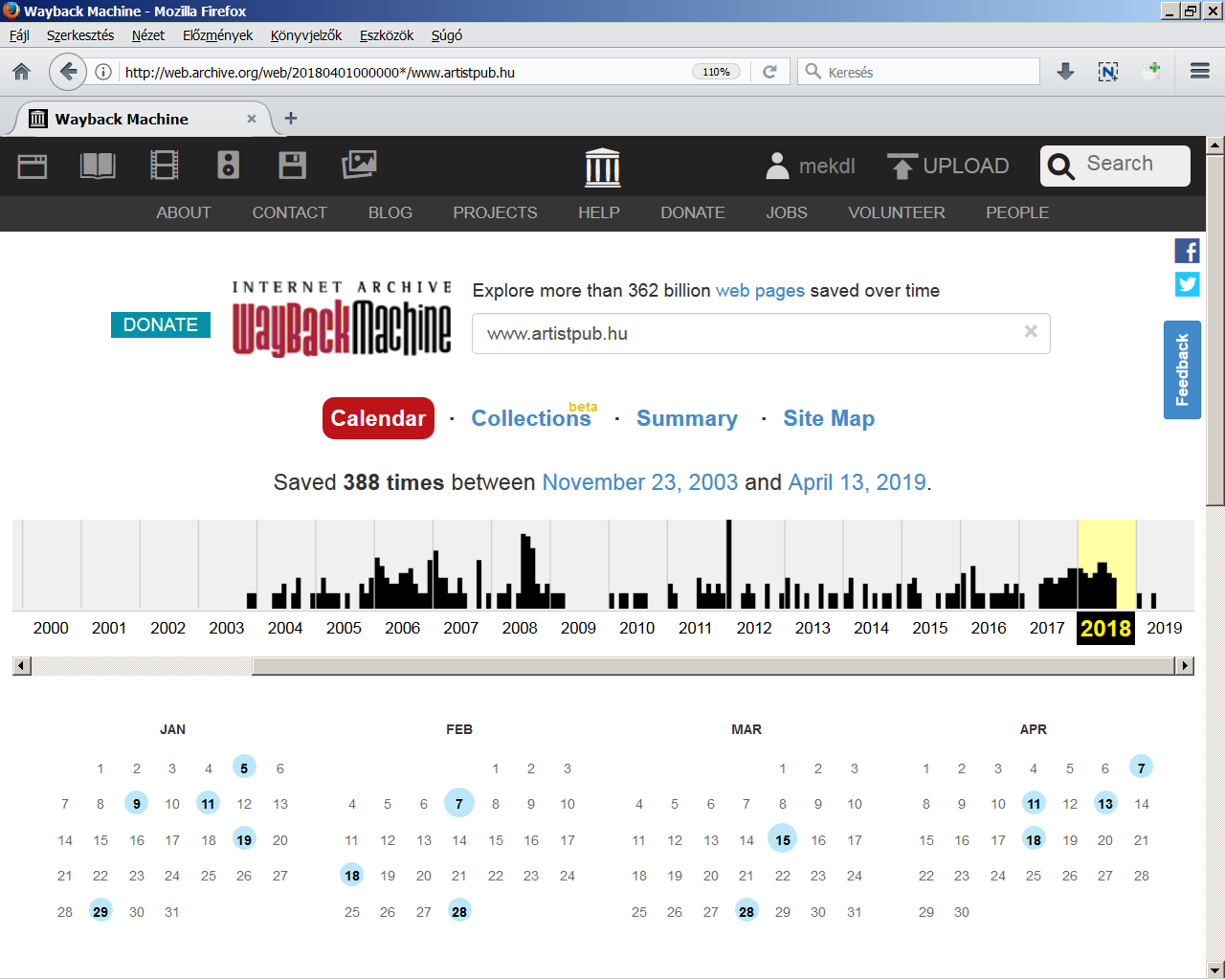 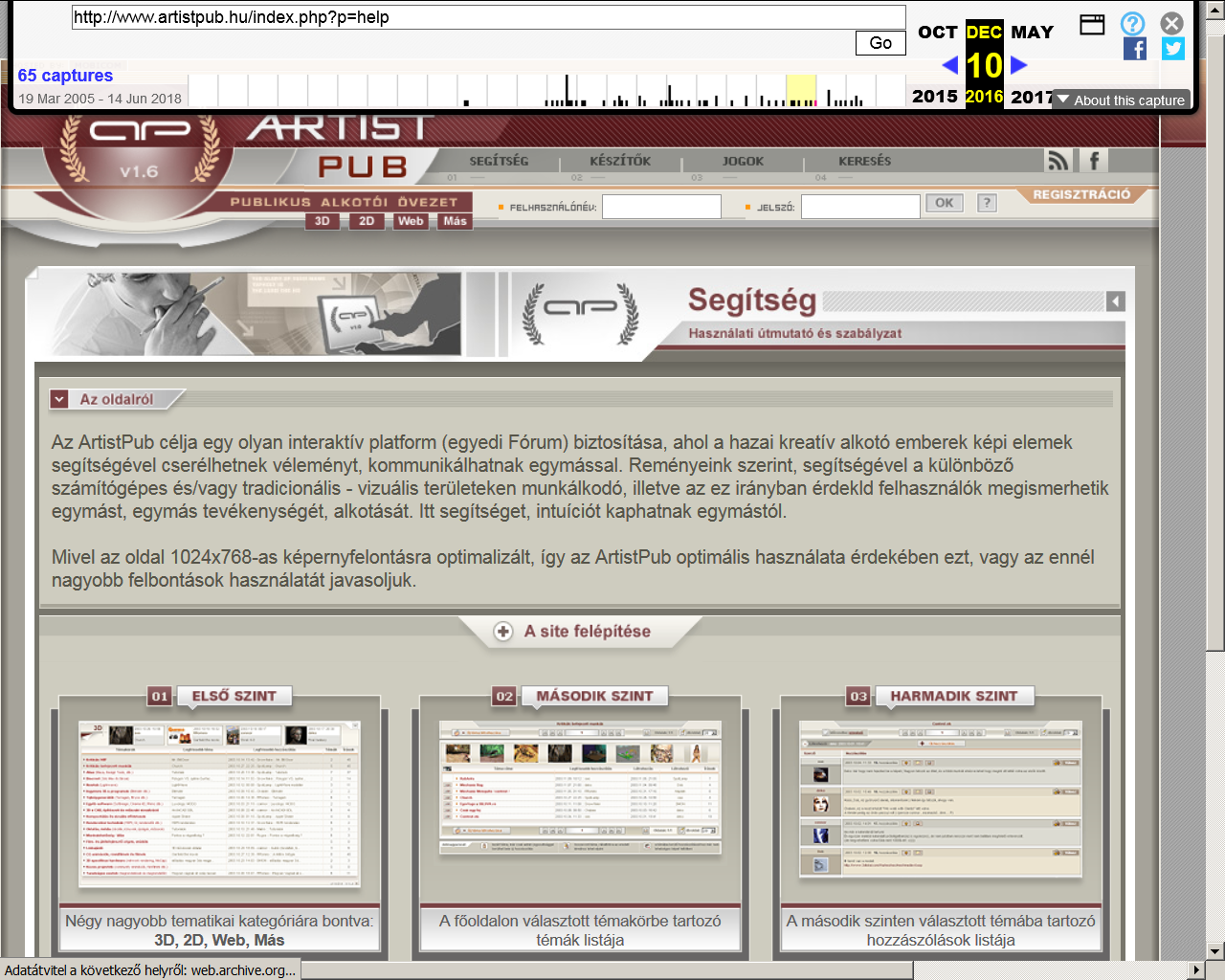 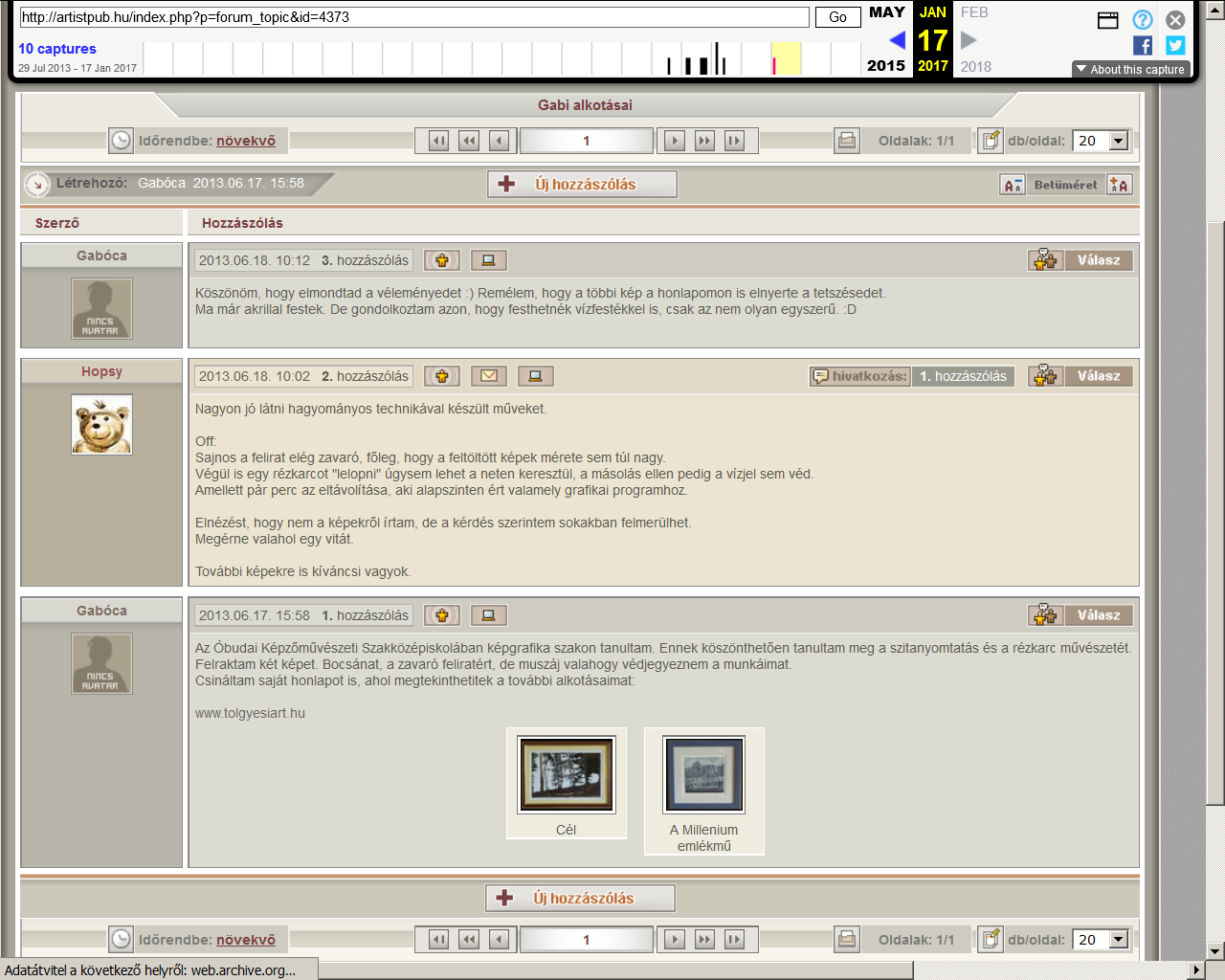 Művészet az interneten
Kulturális intézmények webhelyei
 Kiadók és kereskedők oldalai
 Képzőhelyek és alkotótáborok ismertetői
 Művészek és csoportok honlapjai, blogjai és közösségi felületei
 Események weboldalai vagy közvetítései/felvételei
 Elektronikus könyvek, magazinok és folyóiratok
 Művészettörténeti ismeretterjesztő- és tananyagok
 Művész- és mű-adatbázisok
 Virtuális kiállítások, portfóliók
 Internetes műalkotások
 ...
Internetes művészet (net art):
Német Szilvi: OK Computer. A nagy poszt-internet art összefoglalóGerencsér Péter: A net art az net art az net artGerencsér Péter: A web 2.0 mint a net art neoavantgárdjaWikipedia: PostinternetRhizome: Net Art AnthologyNathalie Bachand: The Dead Web - La FinGretchen Andrew: Search Engine ArtConstant Dullaart: The Revolving Internet  (Google: do a barrel roll)
A New York Art Resources Consortium webarchívuma
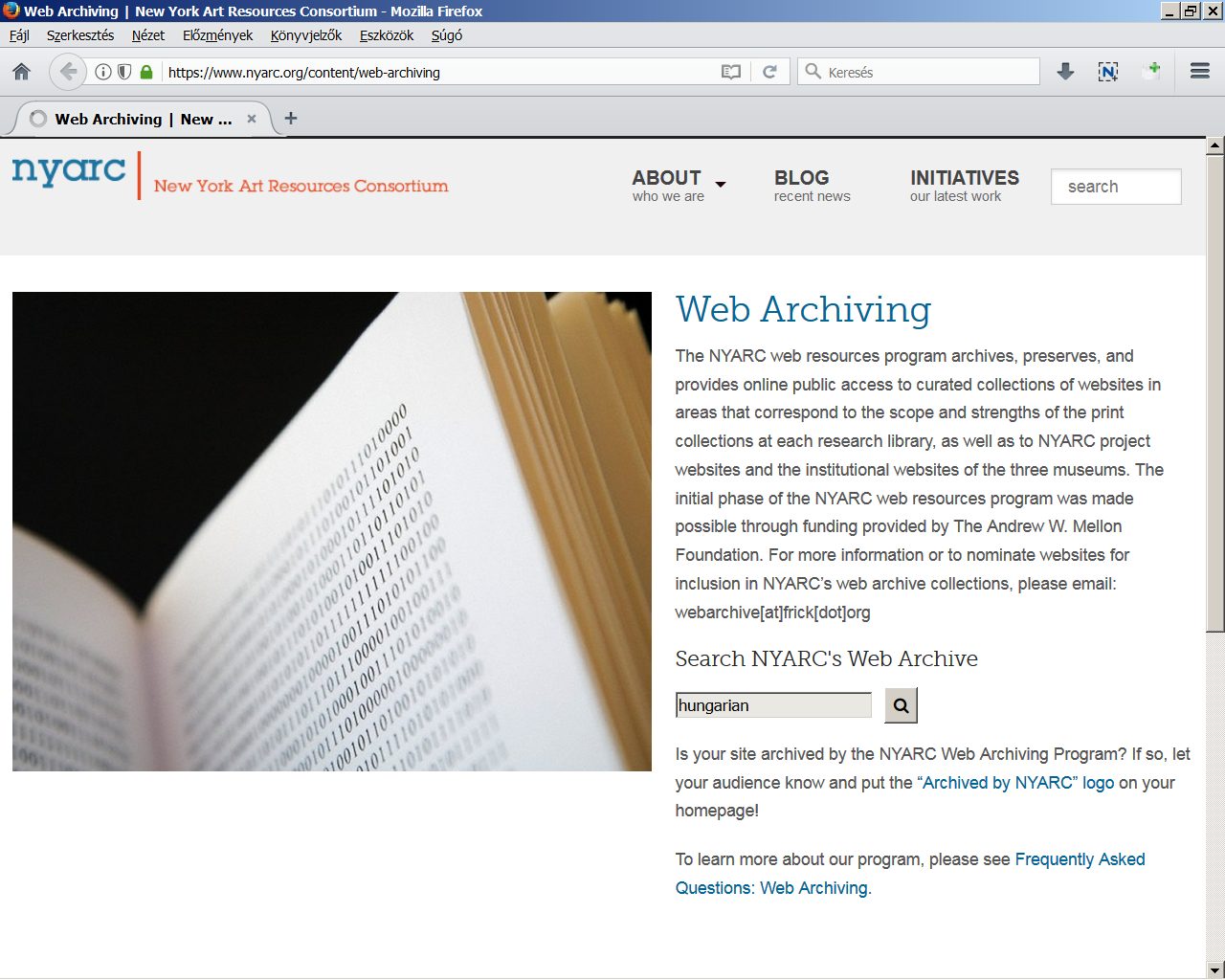 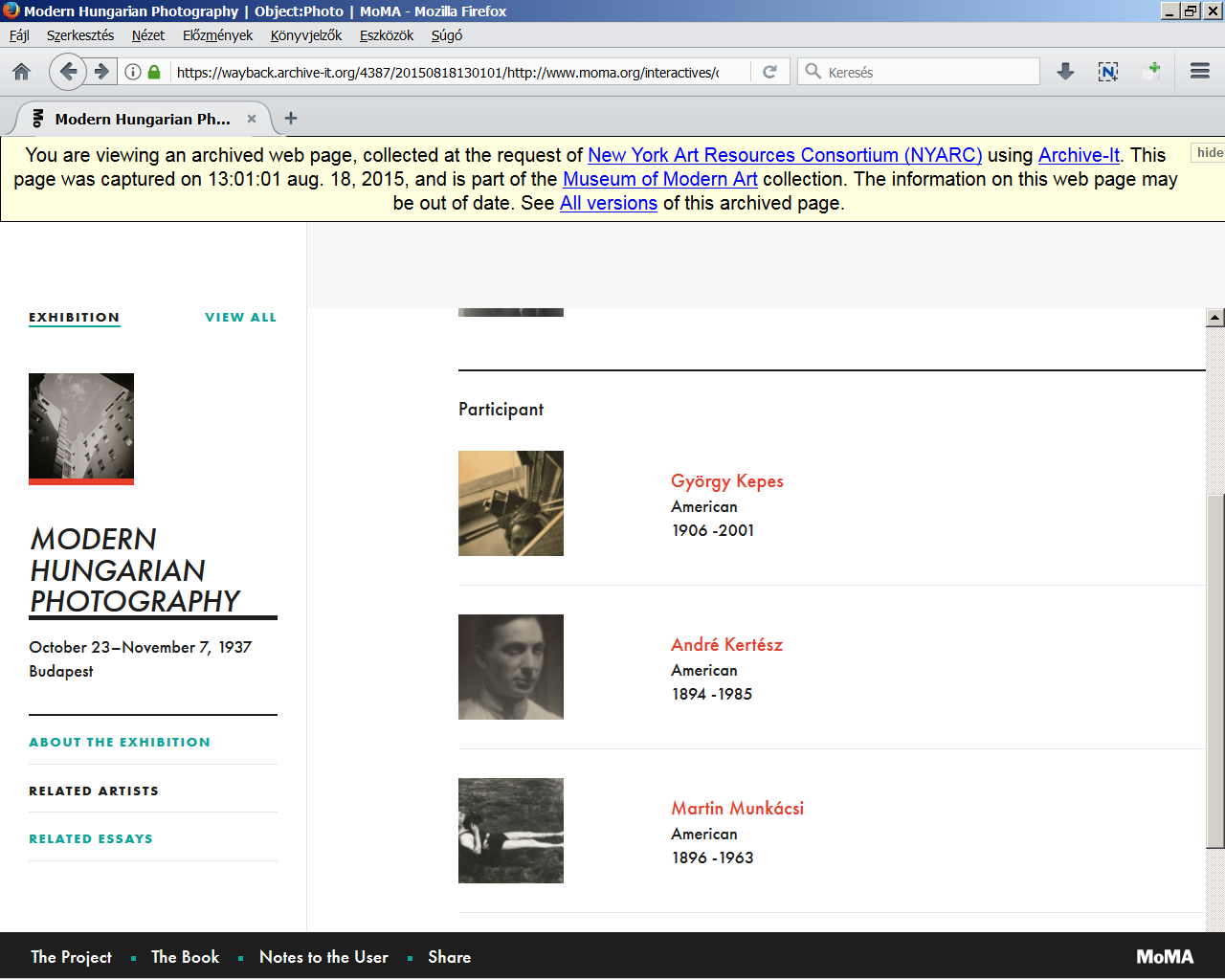 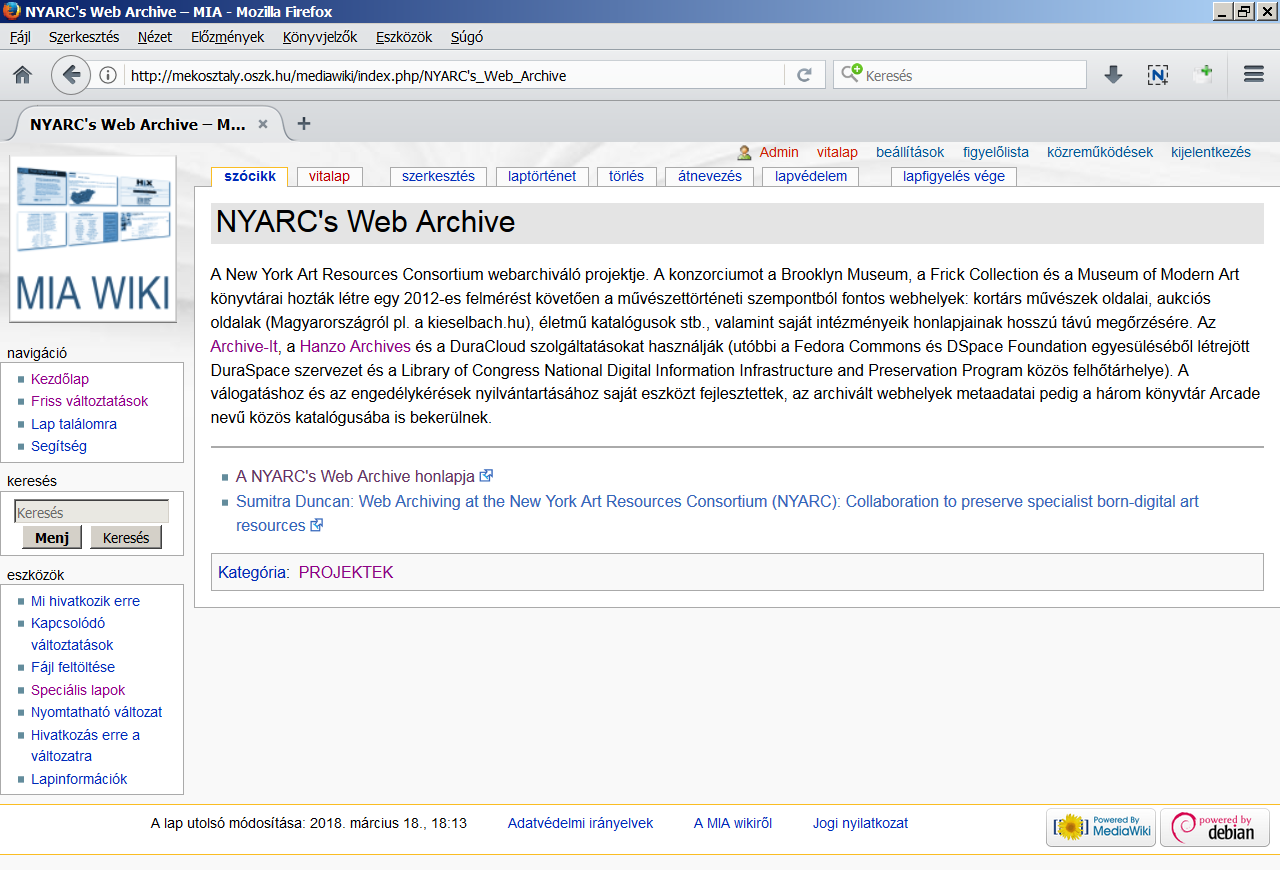 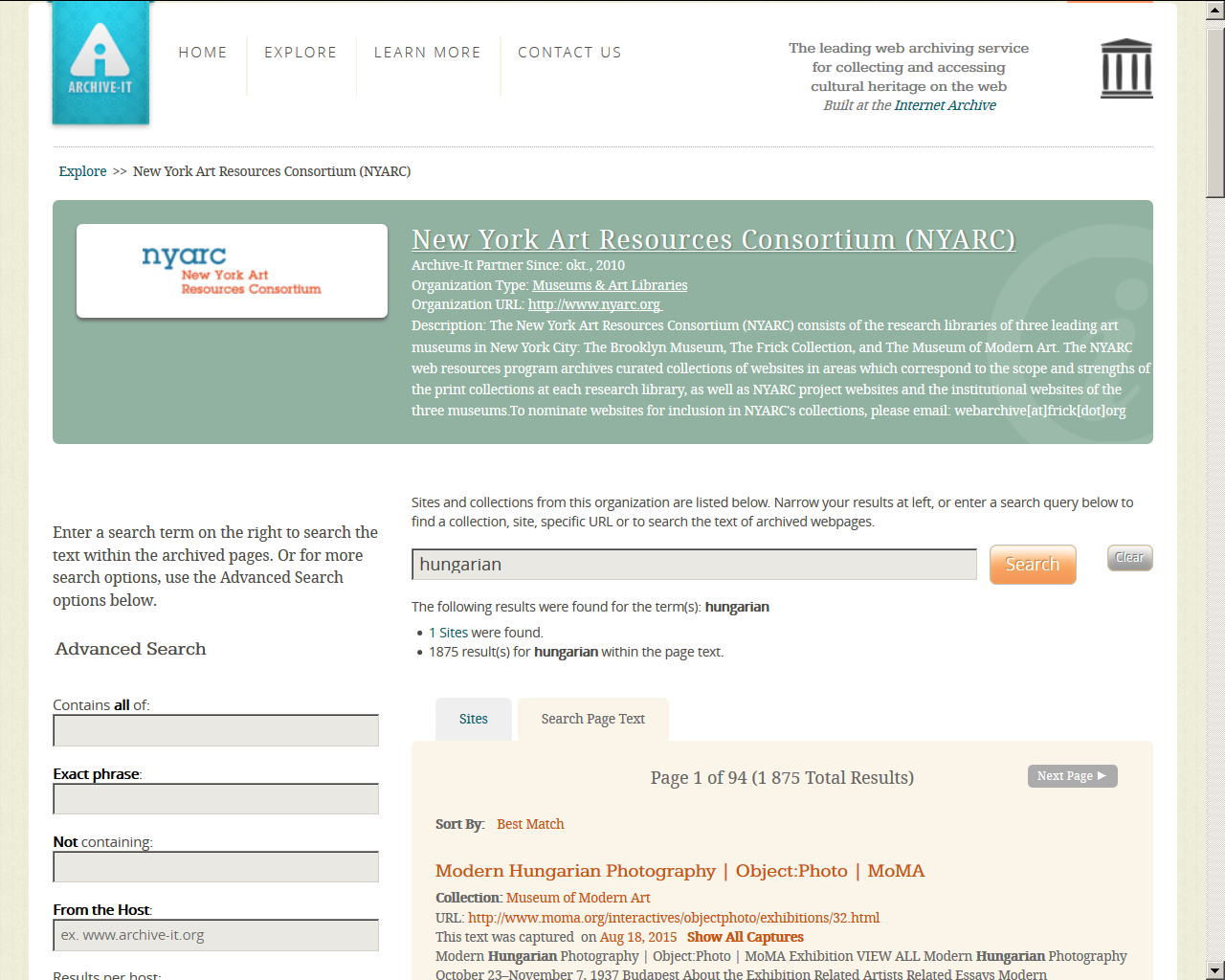 Homepage of the NYARC's Web ArchiveArchive-It: New York Art Resources Consortium
Az OSZK és a digitális megőrzés
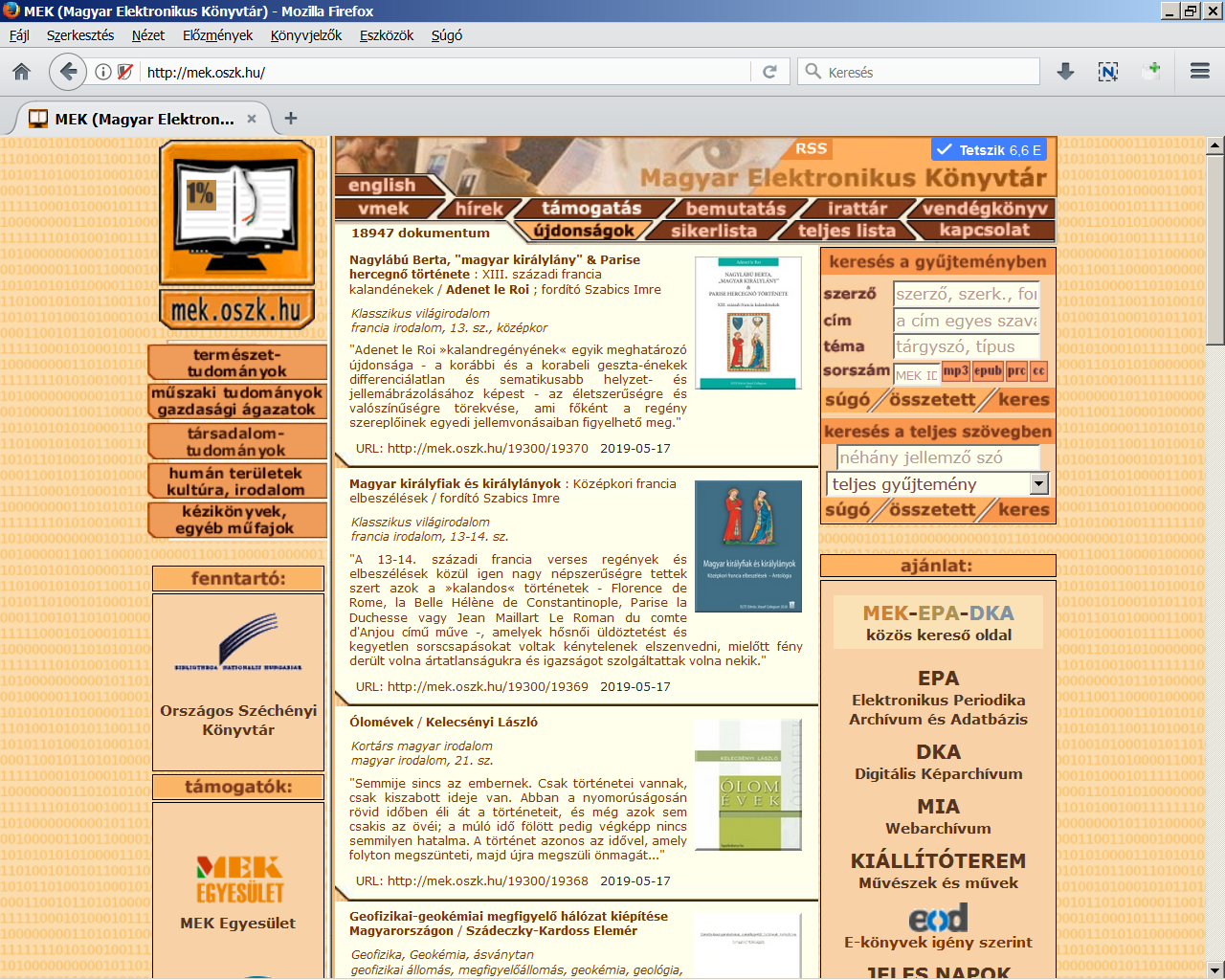 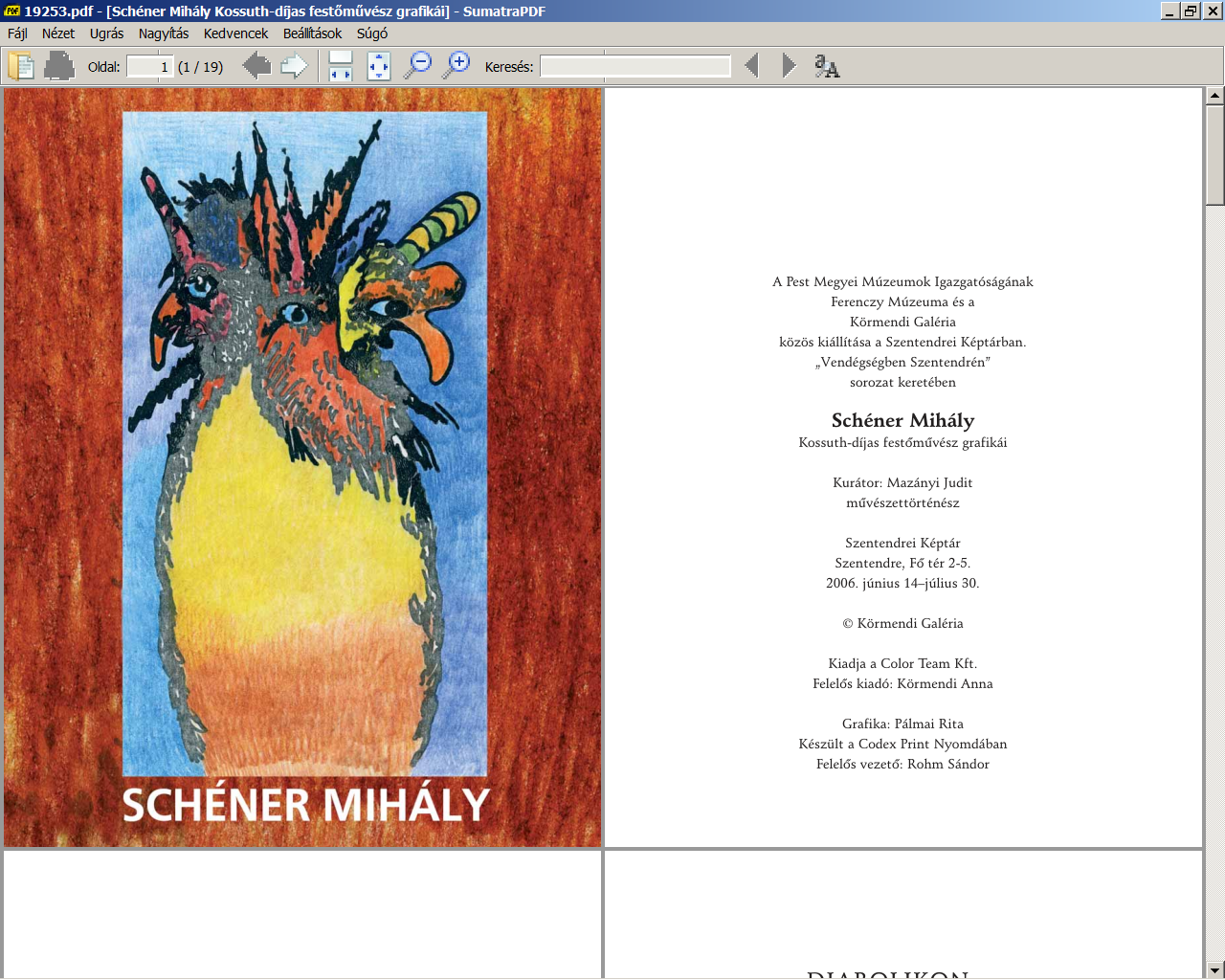 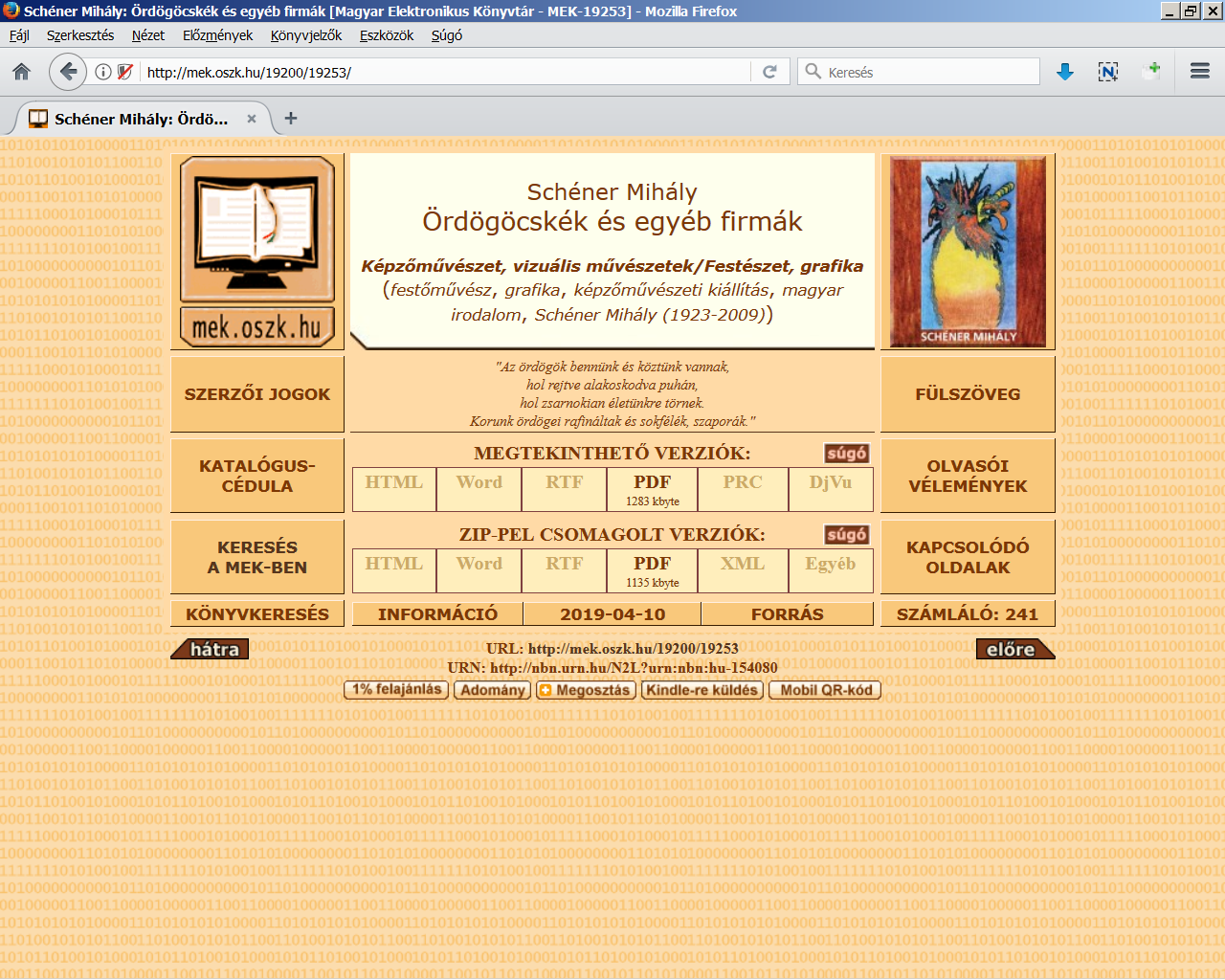 Magyar Elektronikus Könyvtár (1994, OSZK-ban:1999)http://mek.oszk.hu/
Az OSZK és a digitális megőrzés
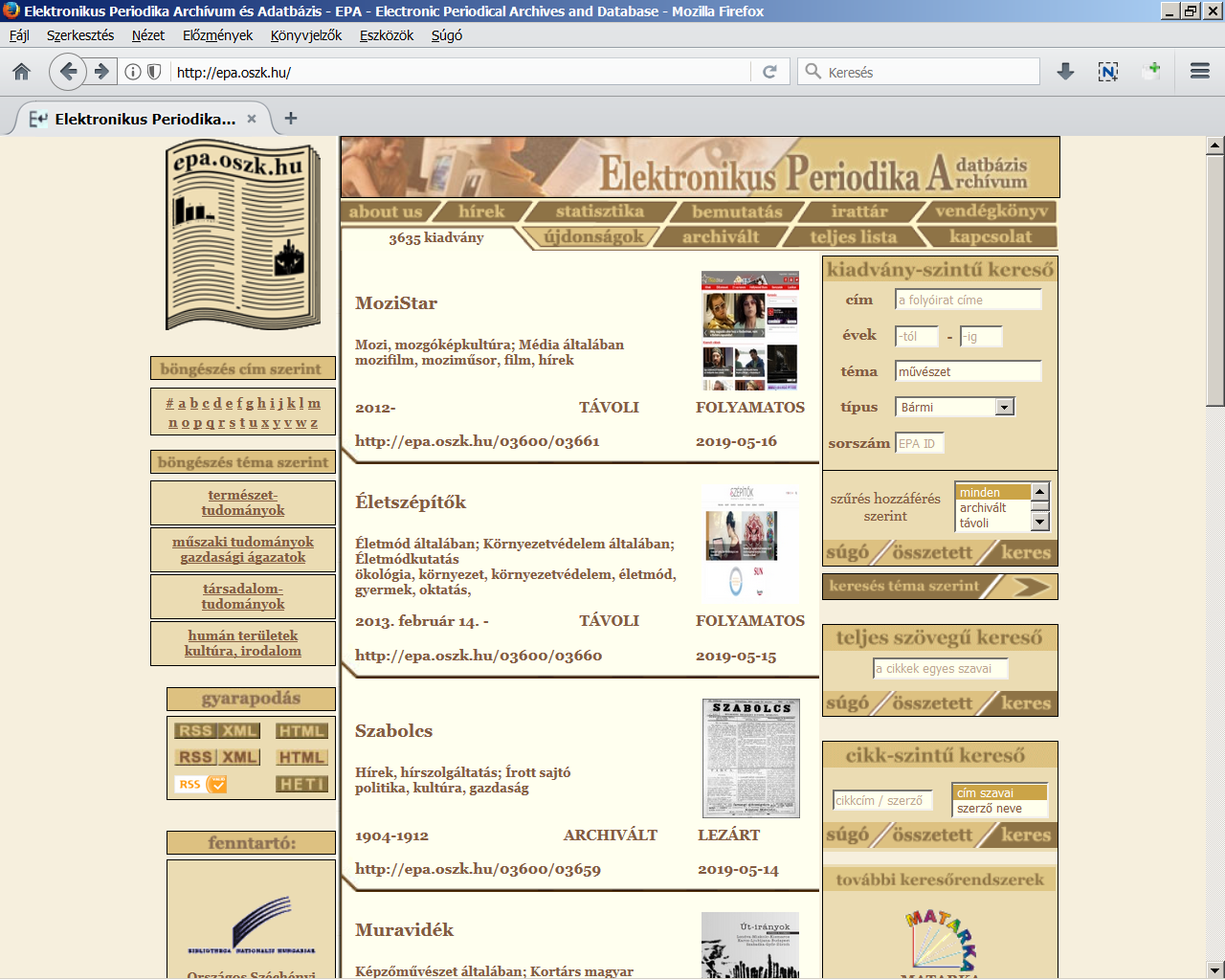 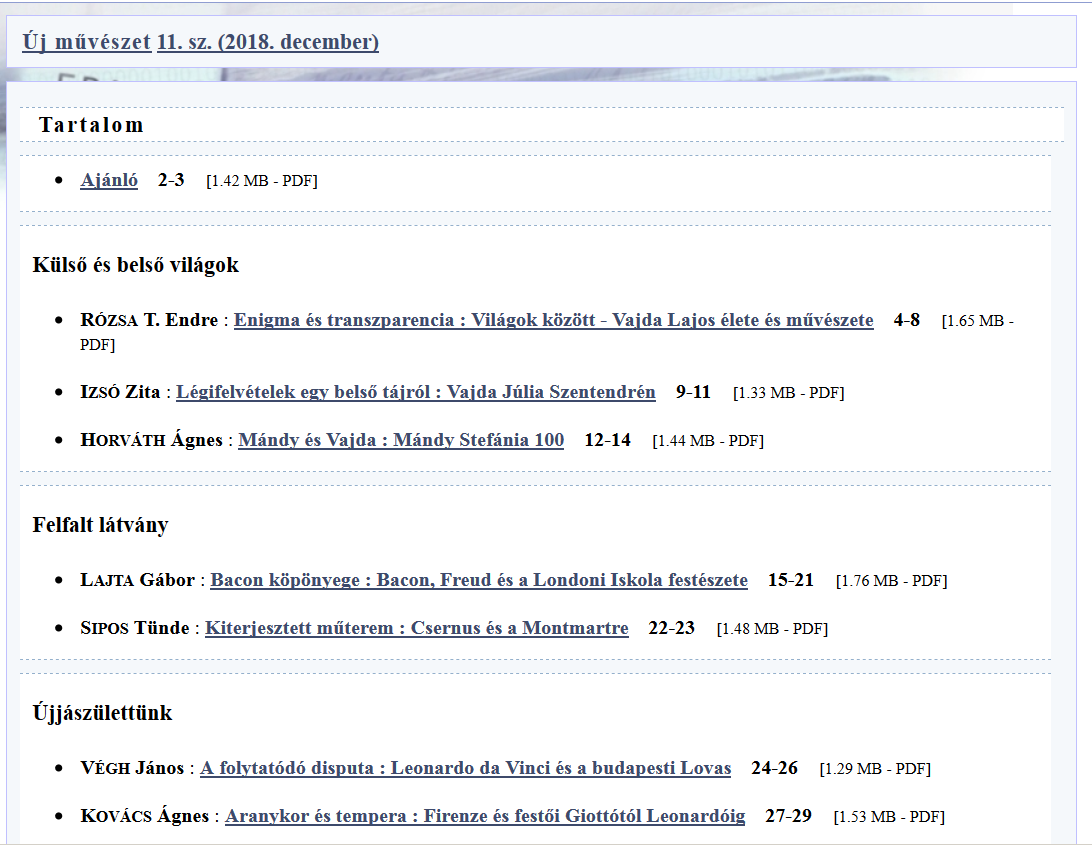 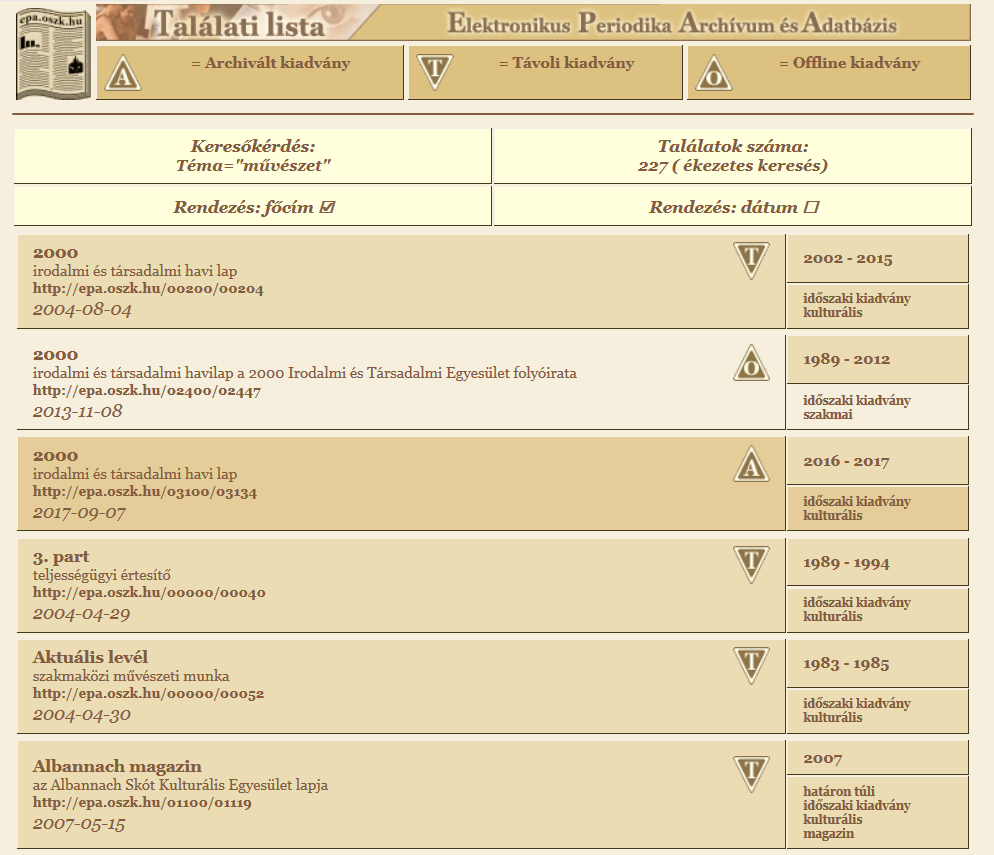 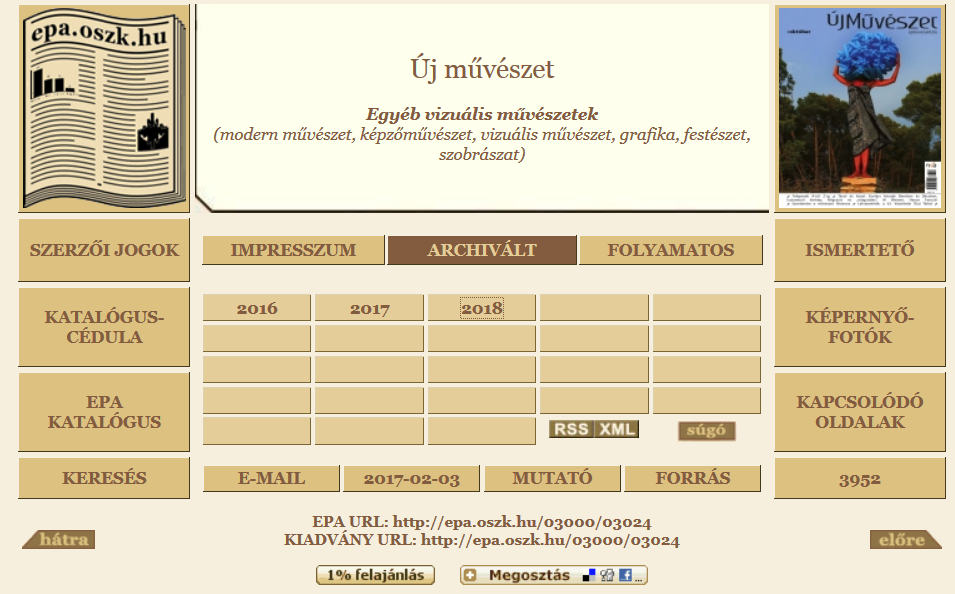 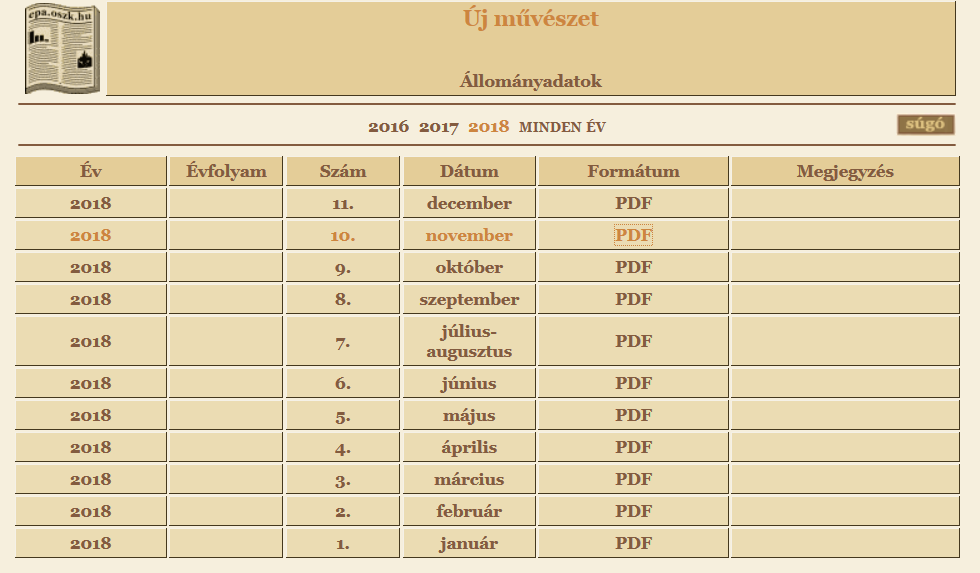 Elektronikus Periodika Archívum és Adatbázis (2004)http://epa.oszk.hu/
Az OSZK és a digitális megőrzés
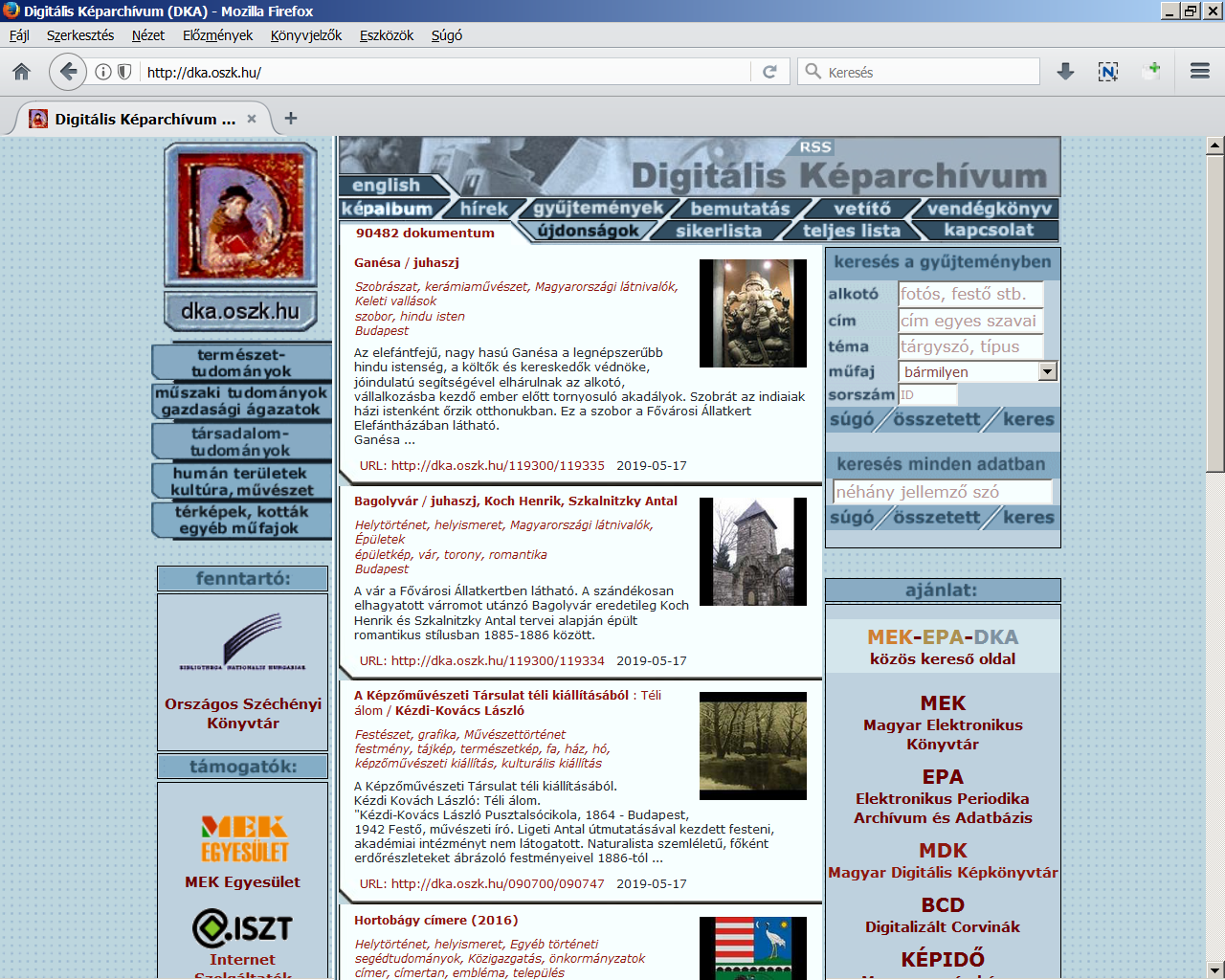 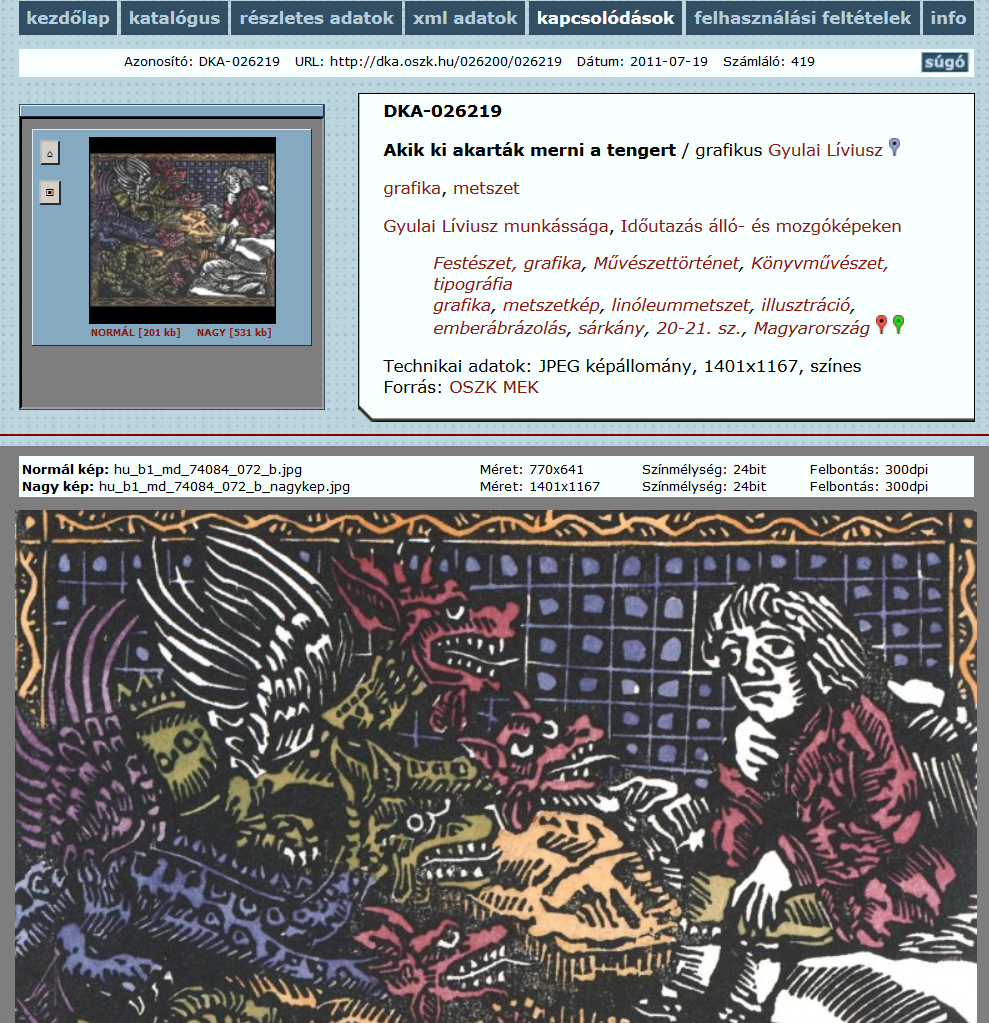 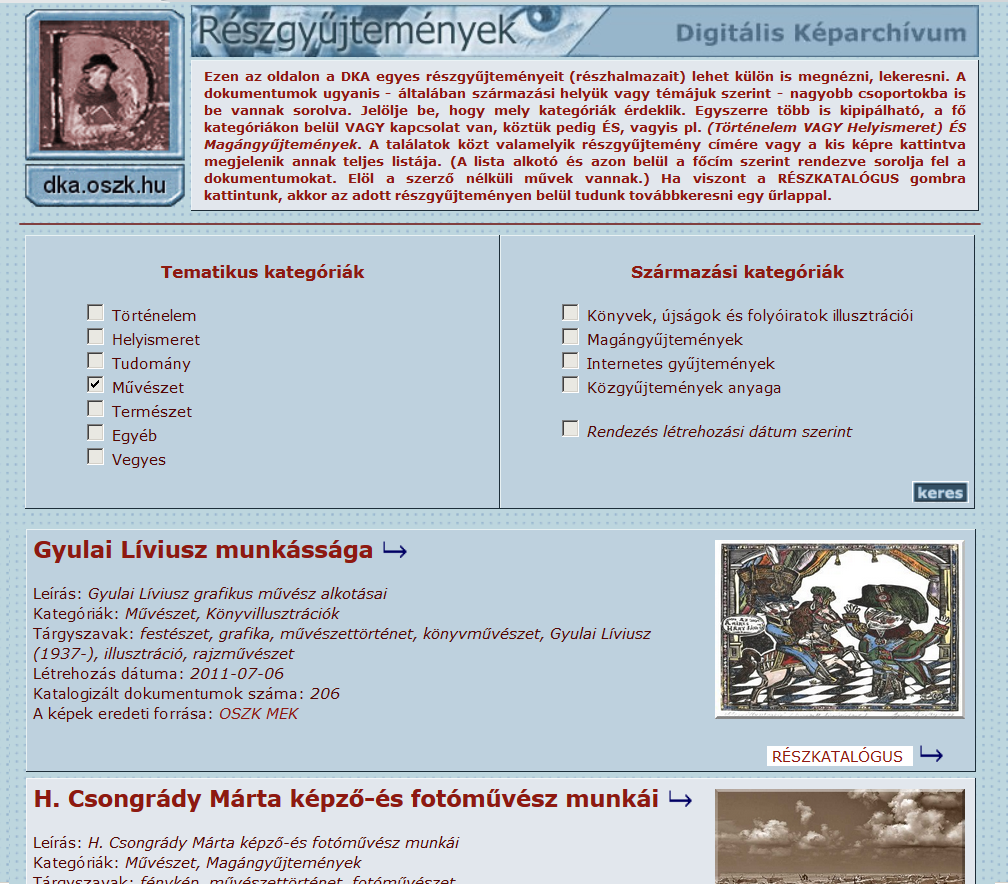 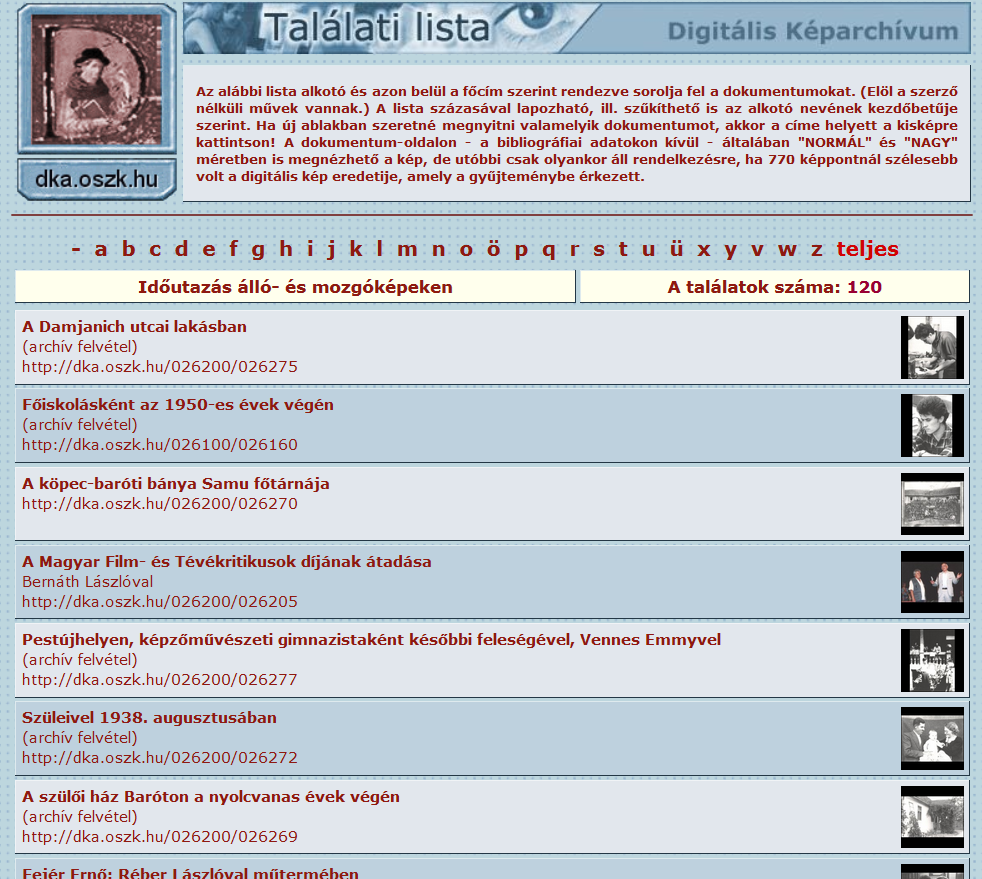 Digitális Képarchívum (2007)http://dka.oszk.hu/
Az OSZK és a digitális megőrzés
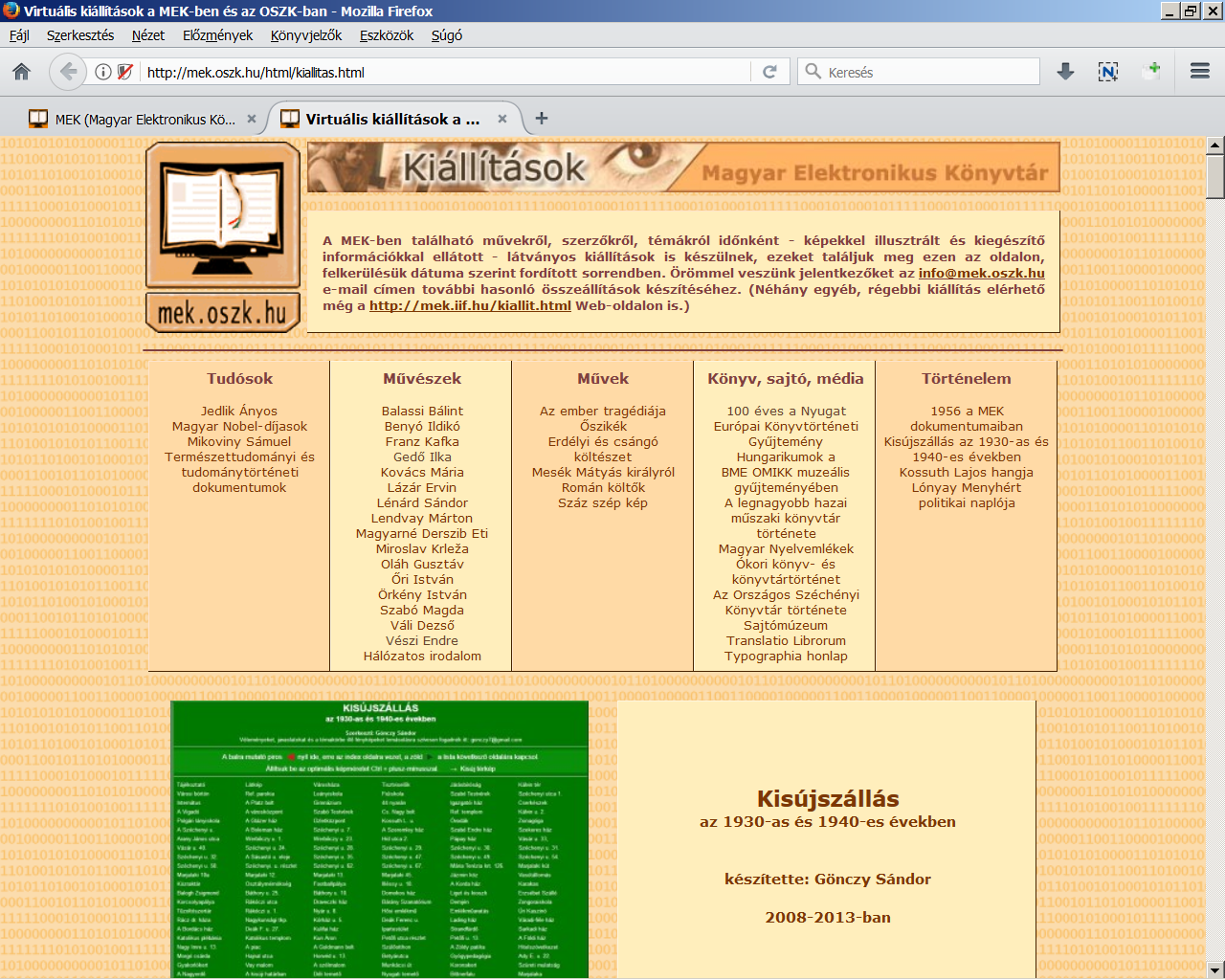 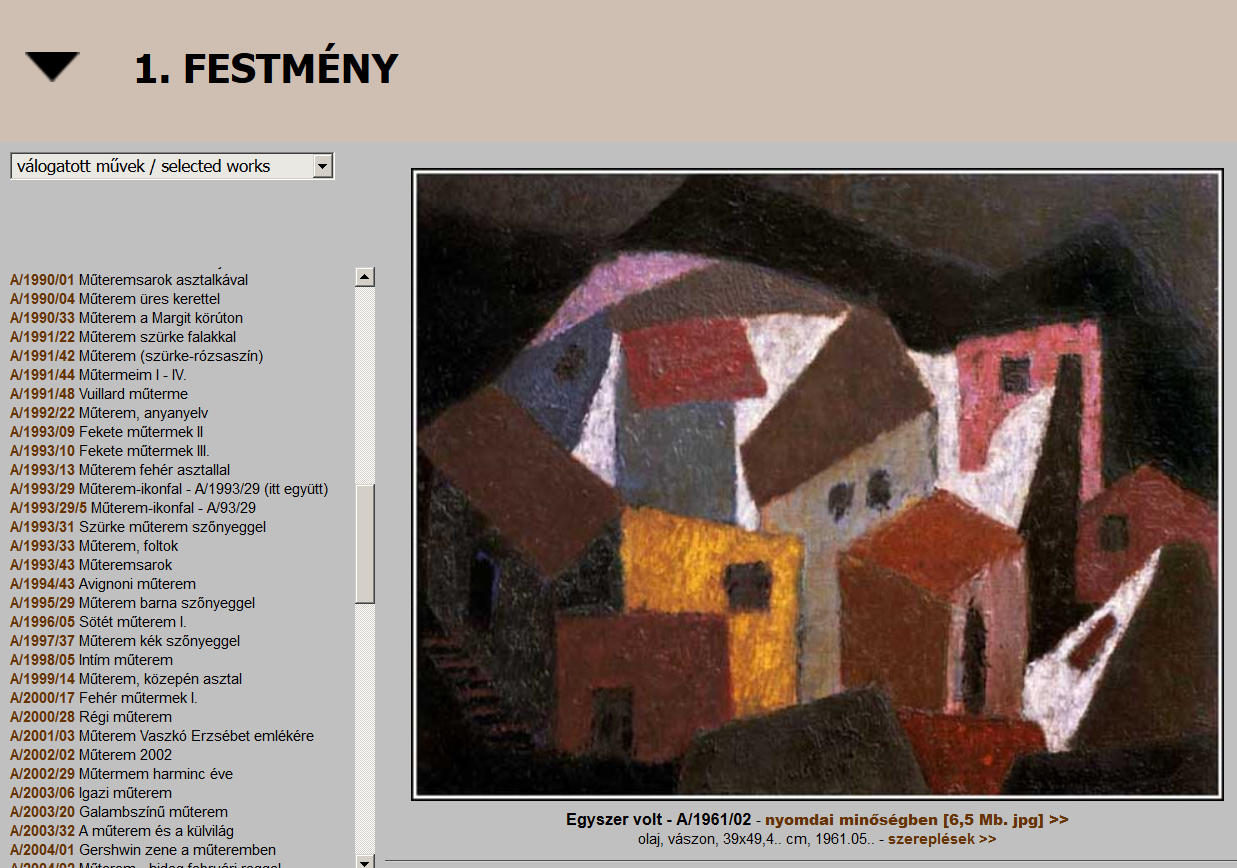 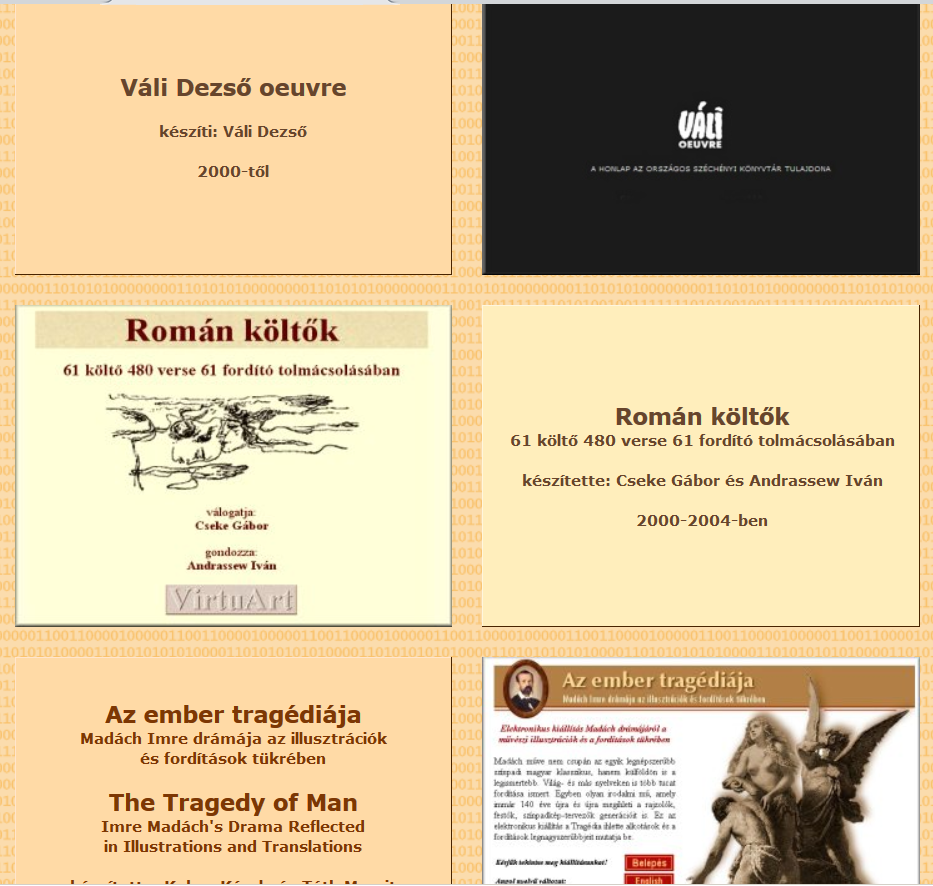 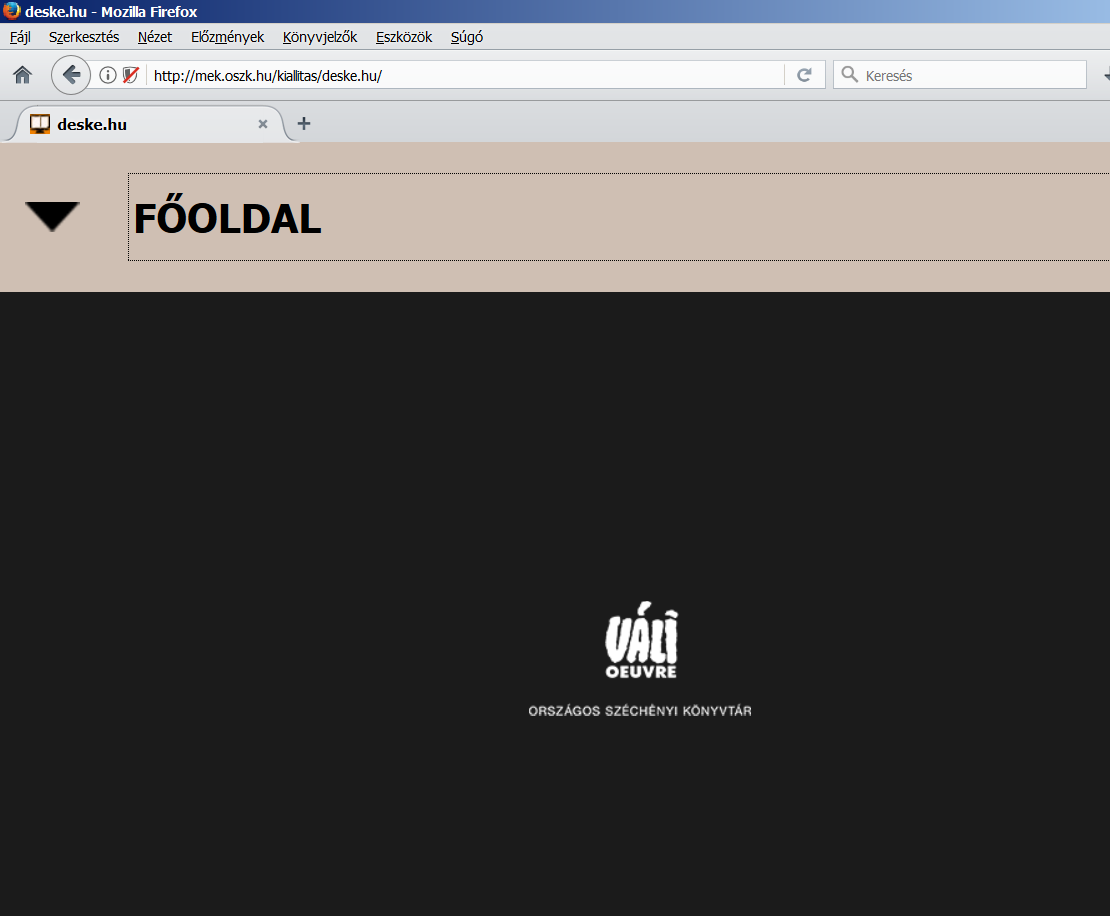 MEK virtuális kiállításokhttp://mek.oszk.hu/html/kiallitas.html
Az OSZK és a digitális megőrzés
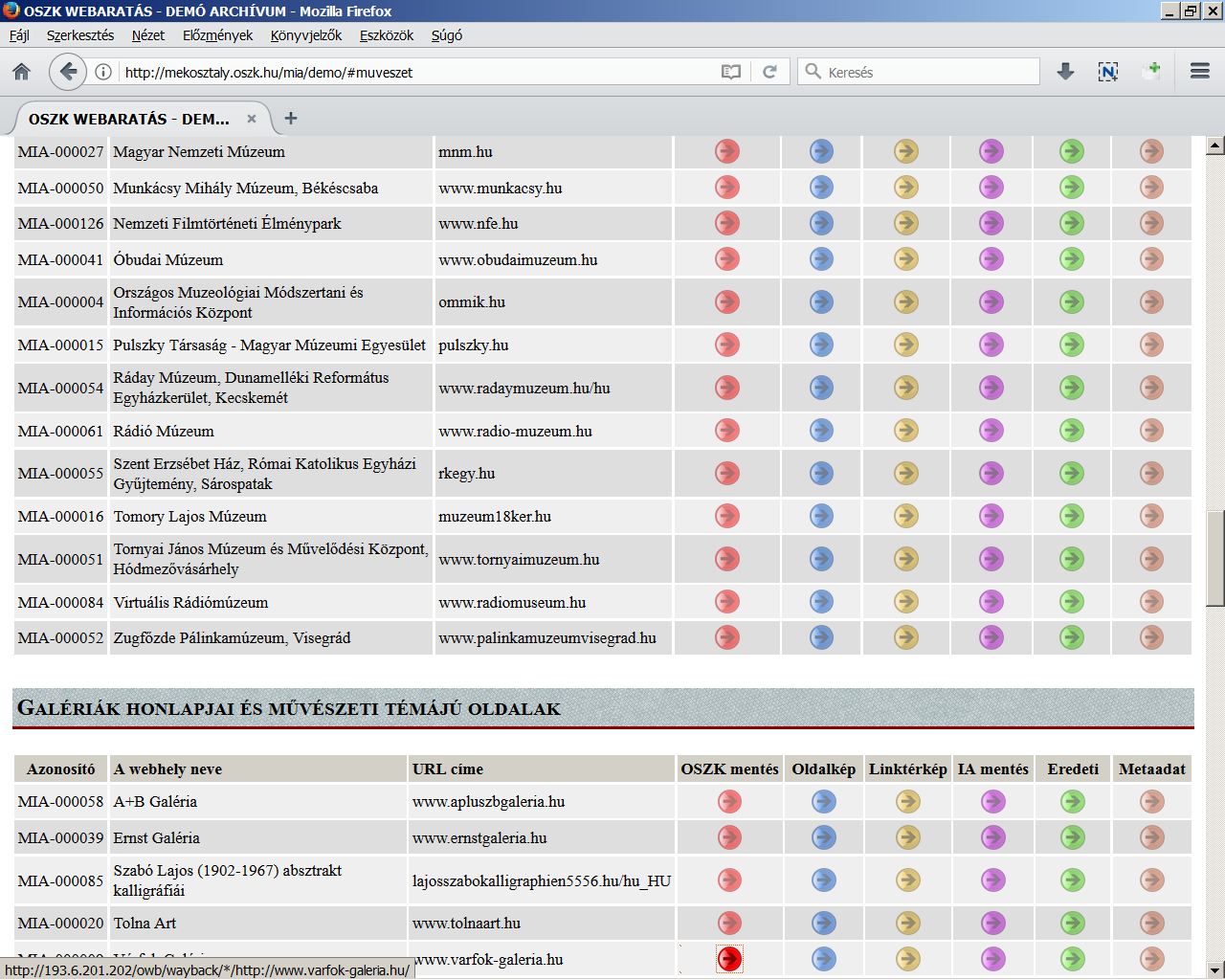 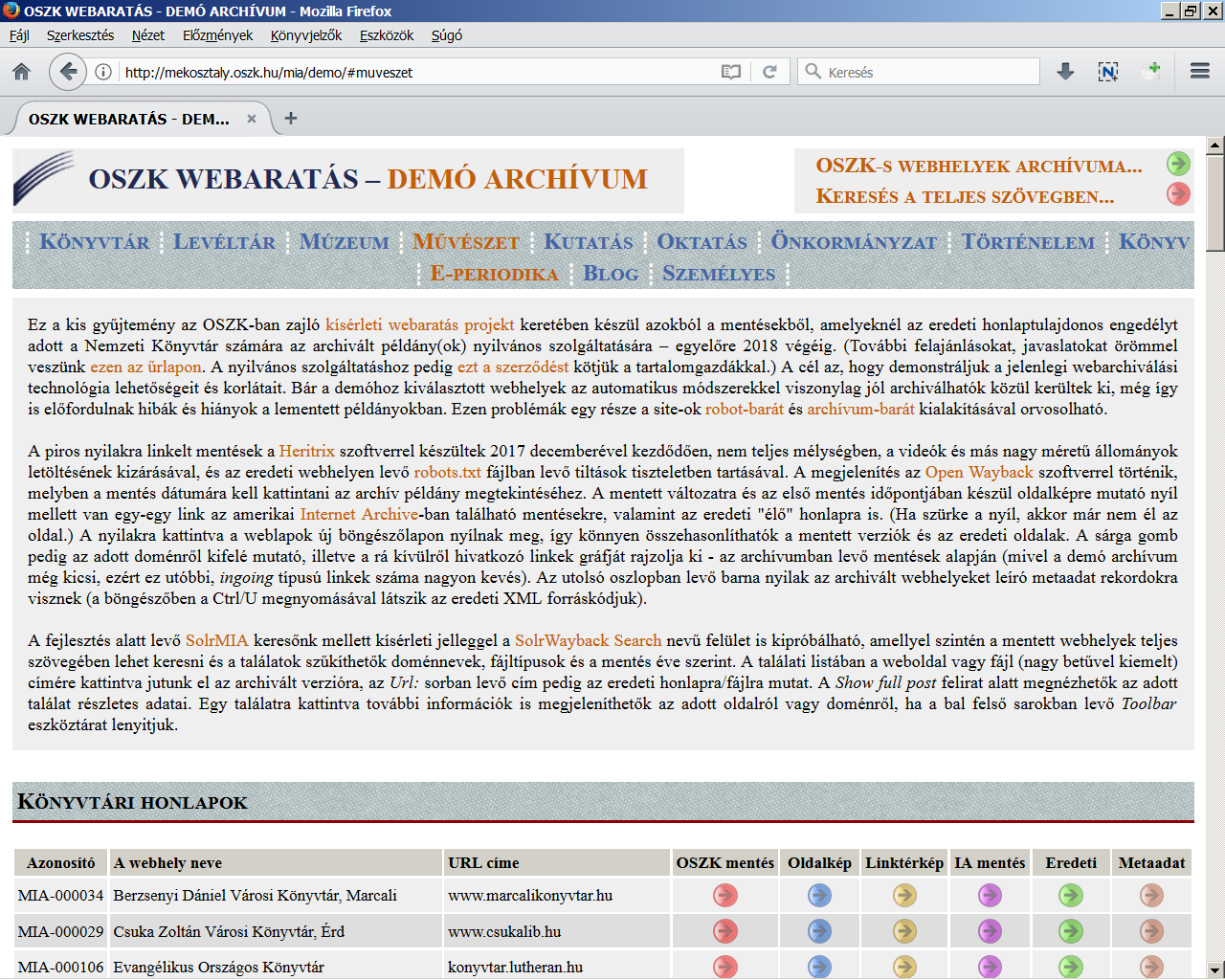 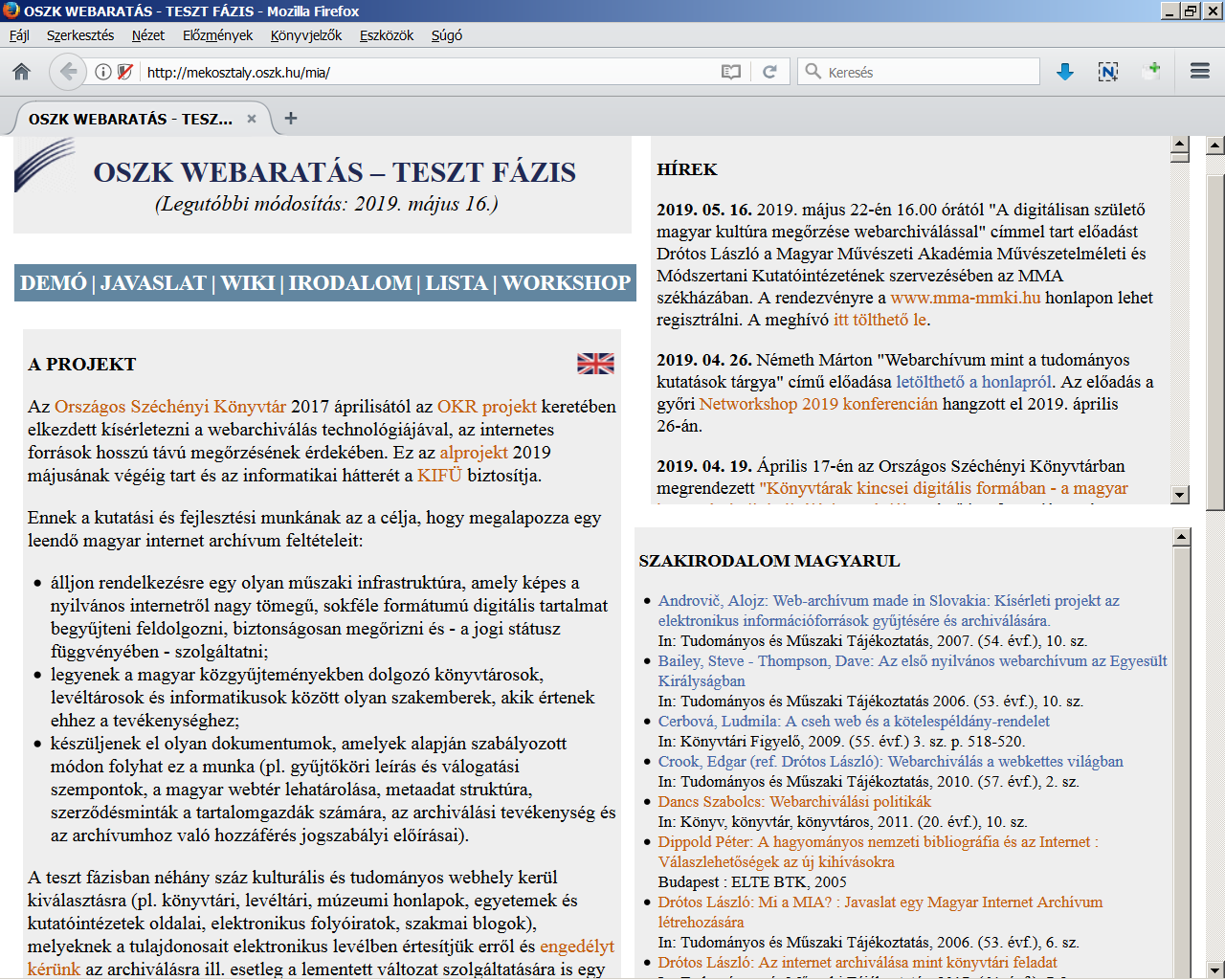 Kísérleti webarchiválási projekt (2017)http://mekosztaly.oszk.hu/mia/
Néhány archivált honlap
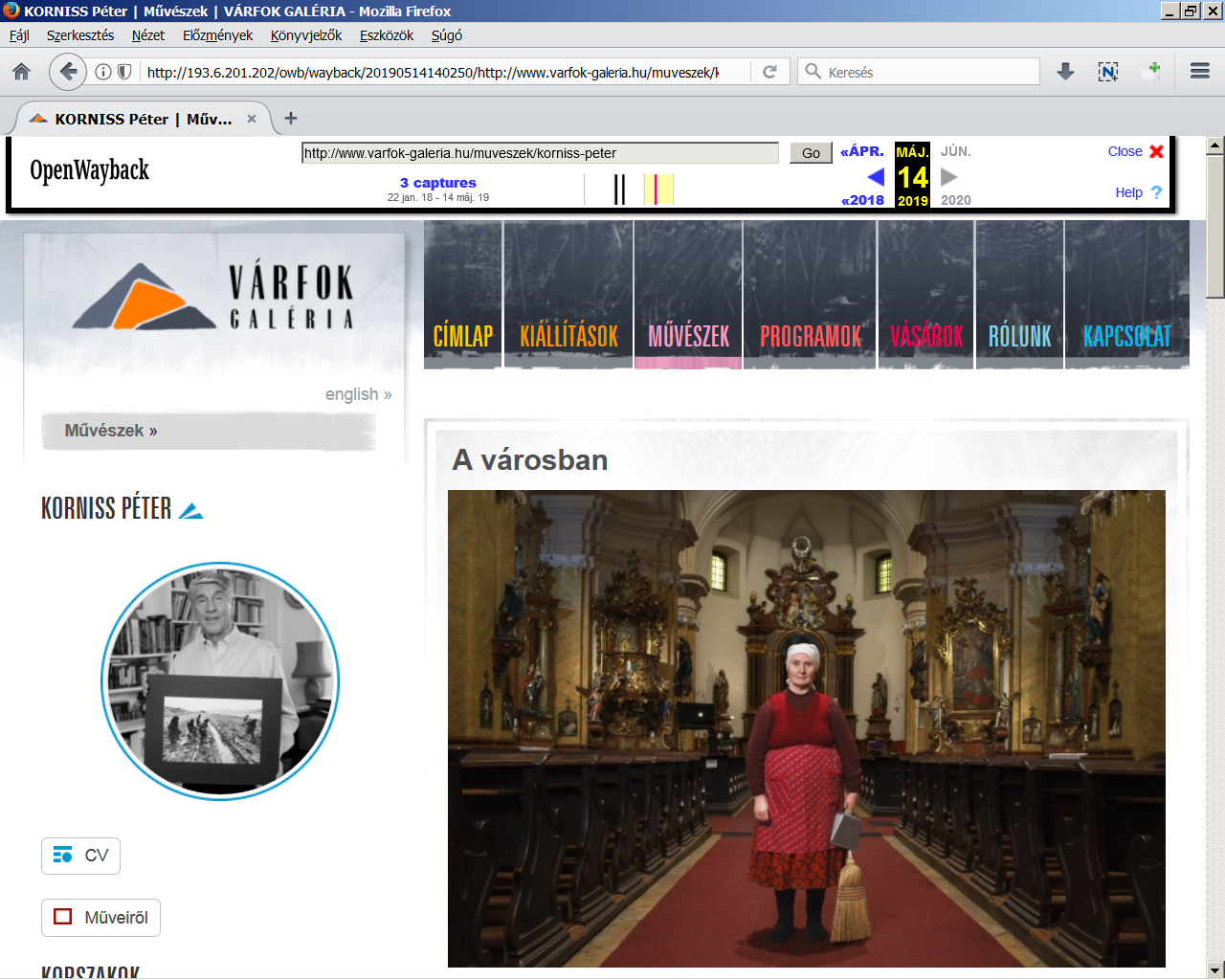 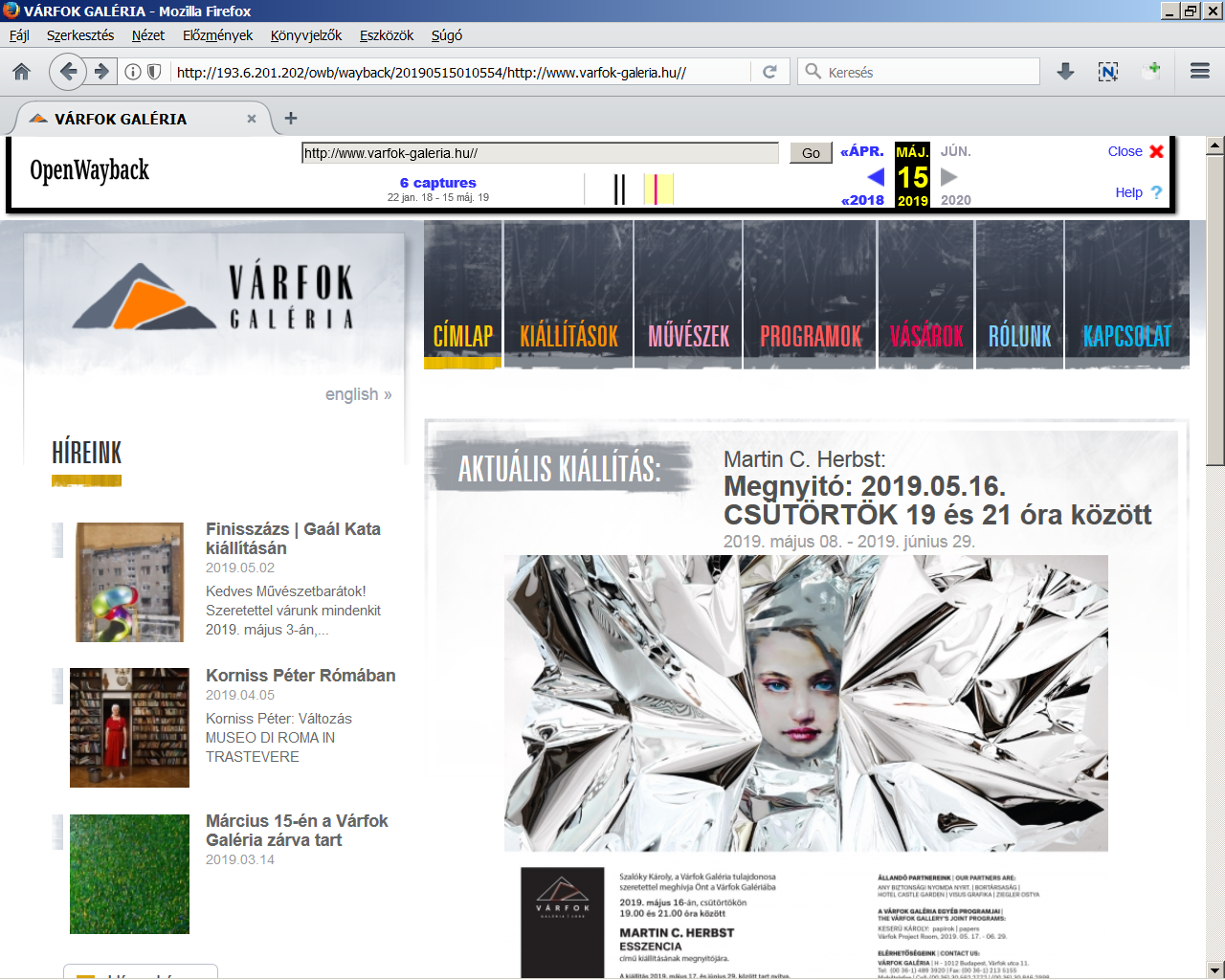 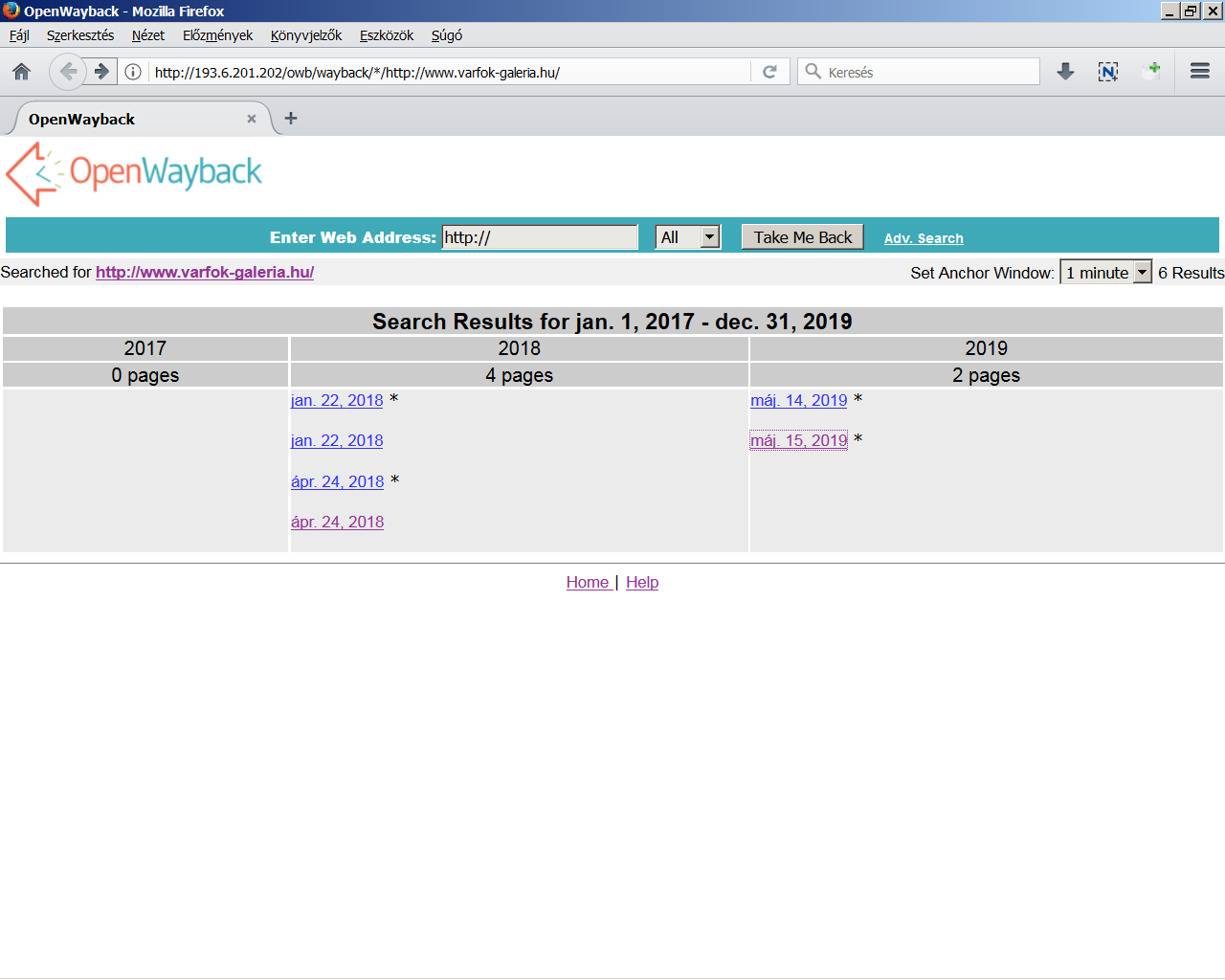 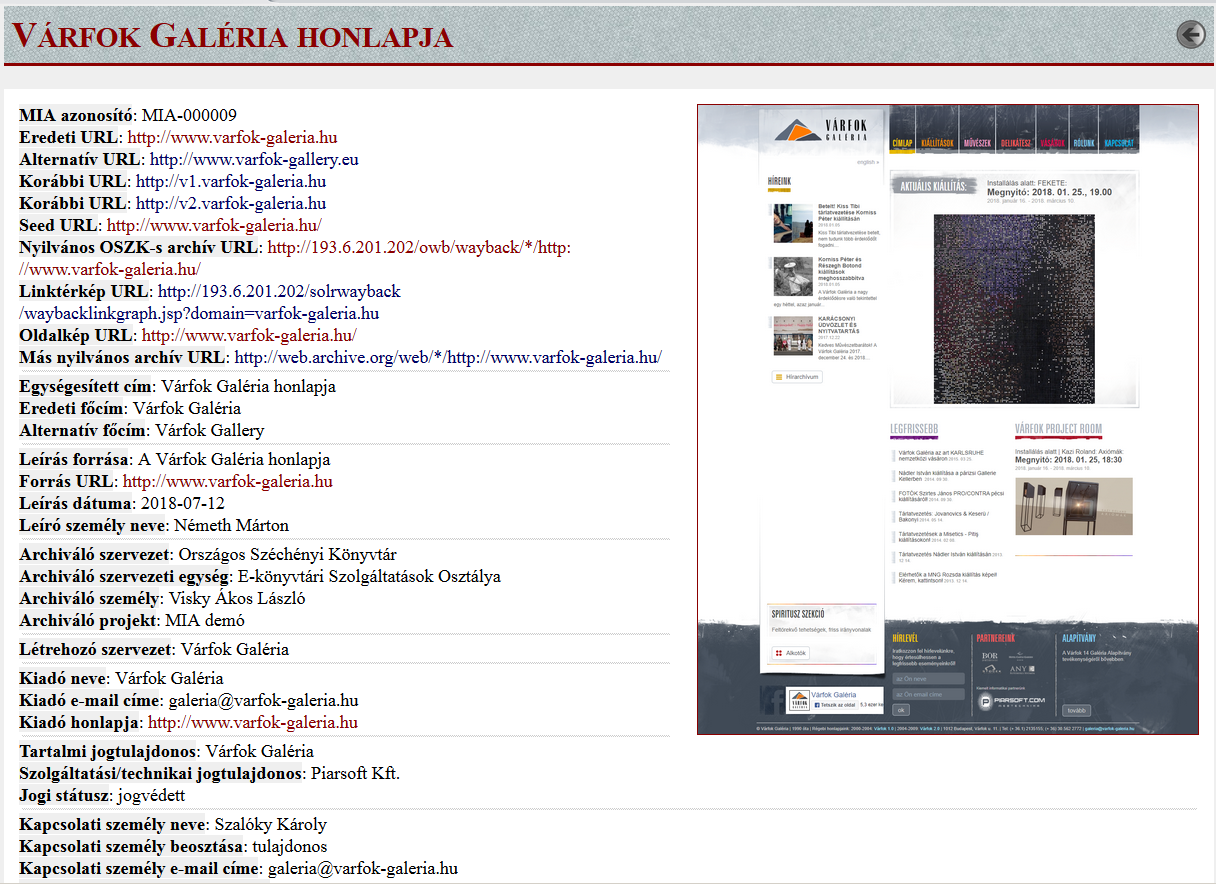 Néhány archivált honlap
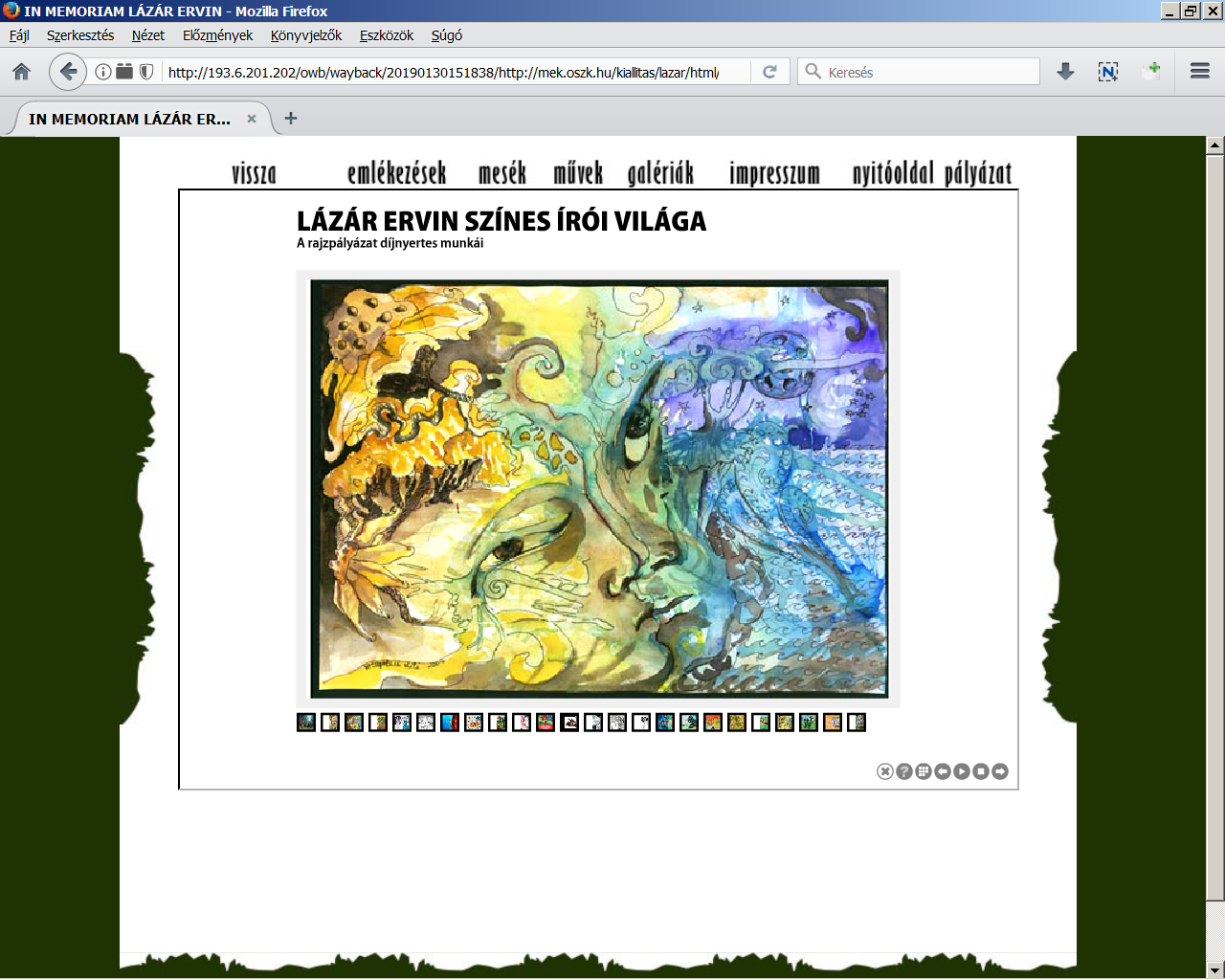 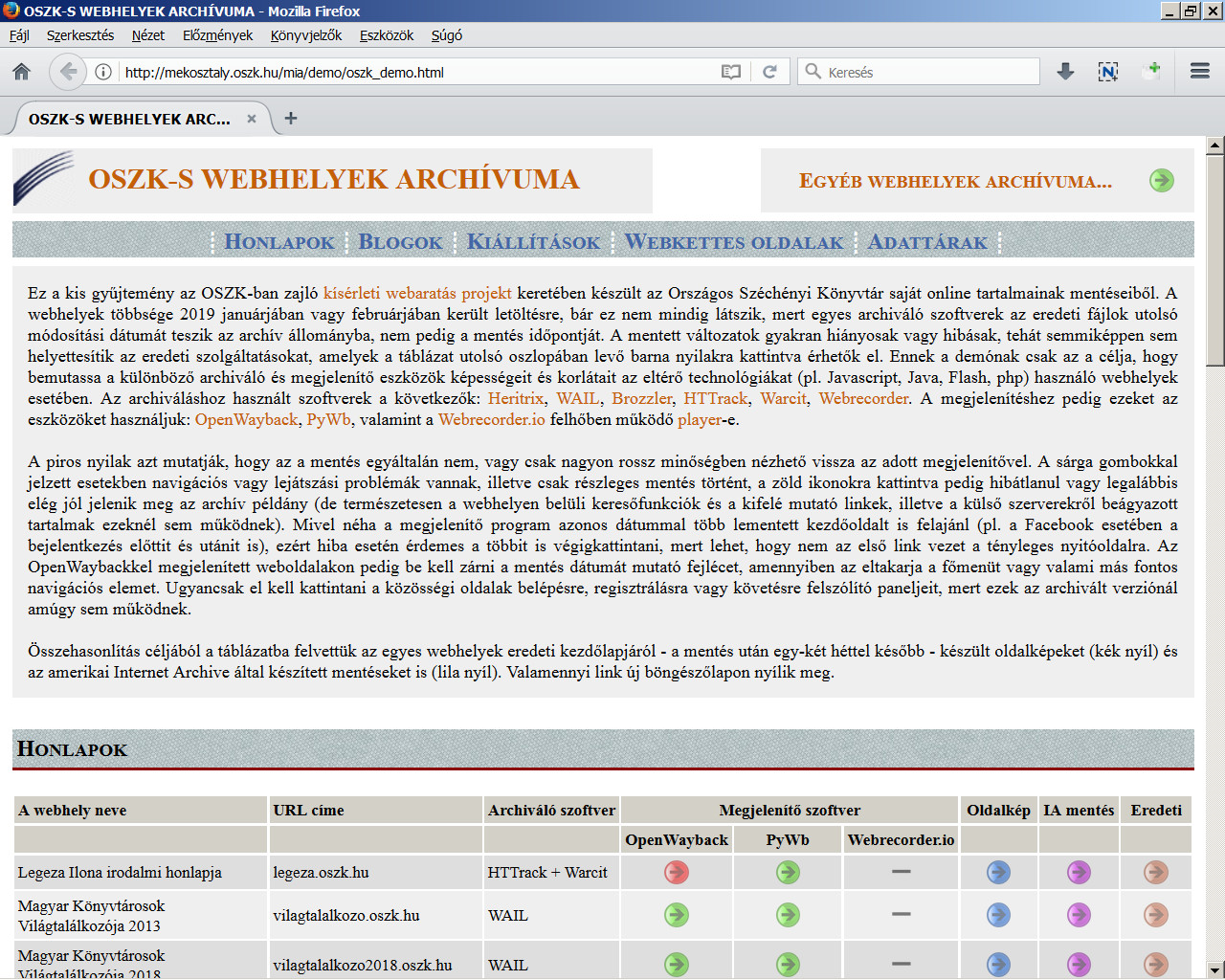 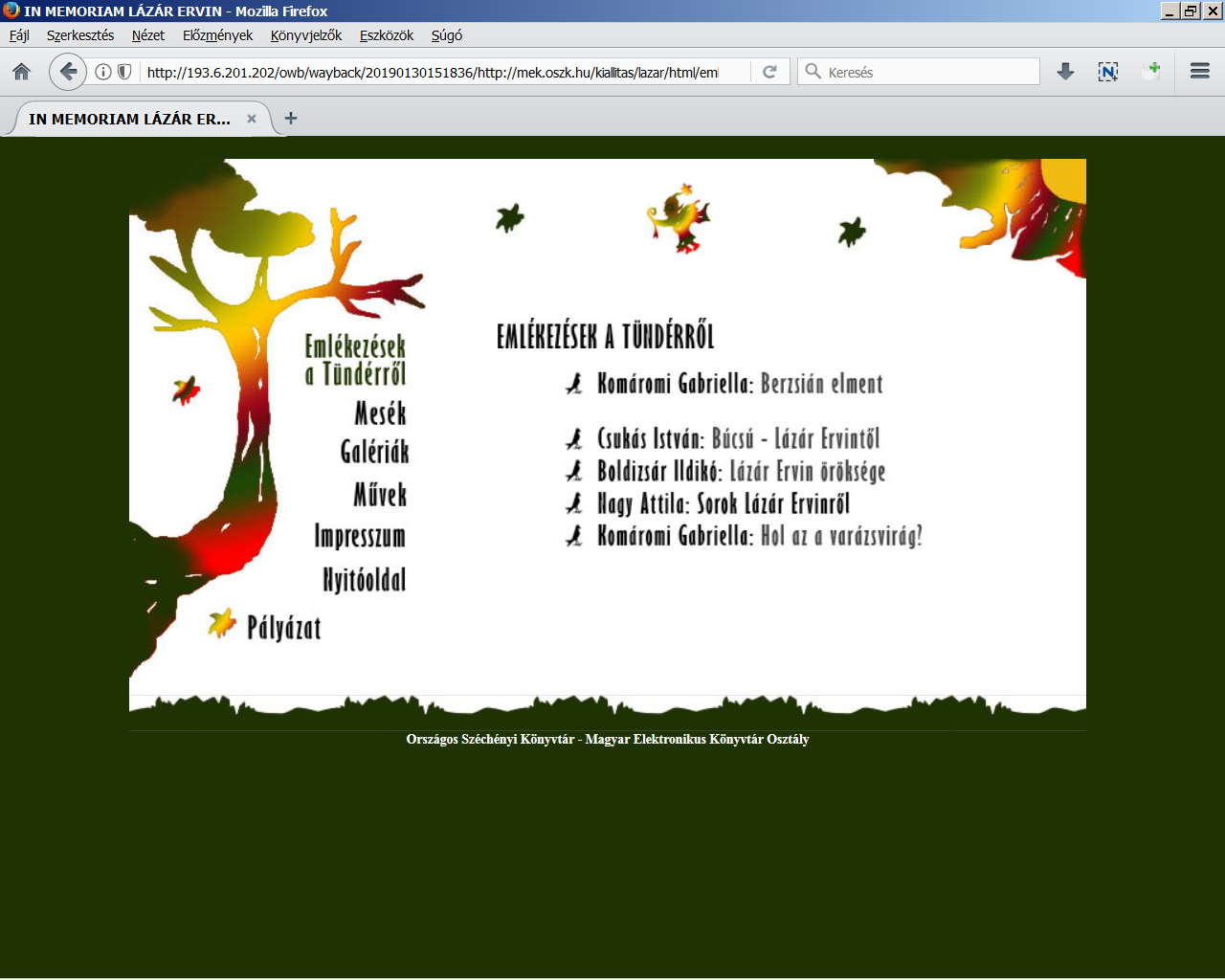 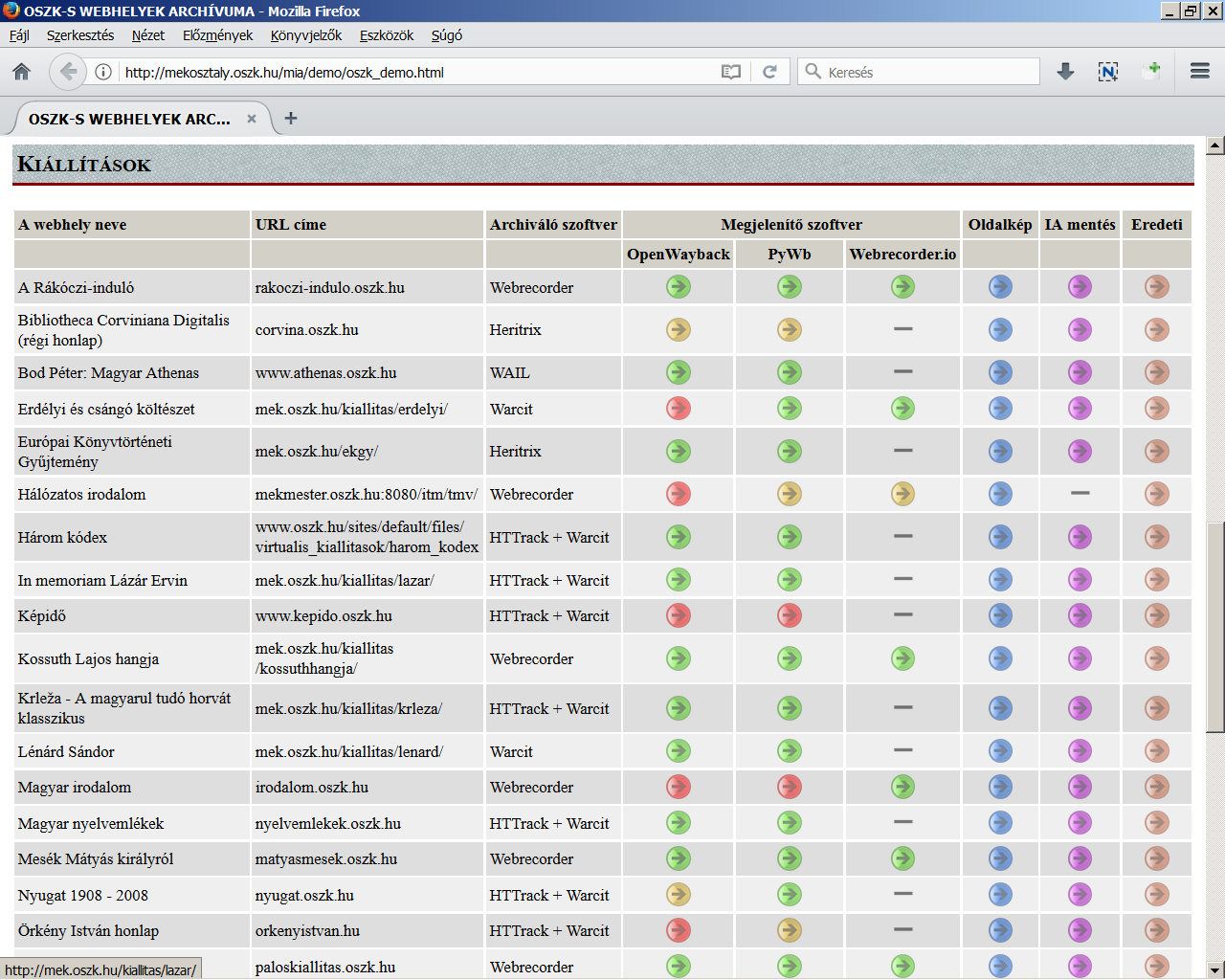 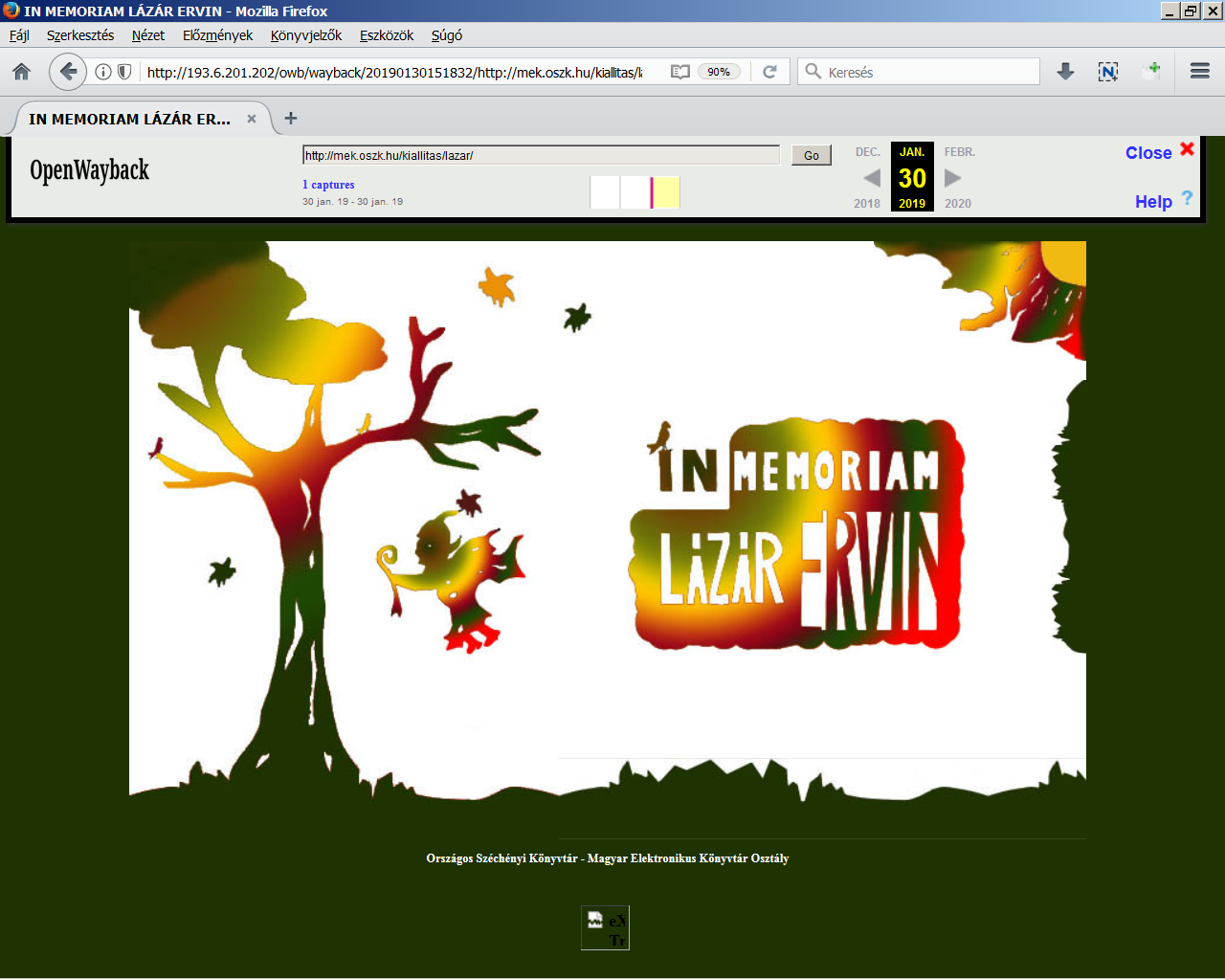 Néhány archivált honlap
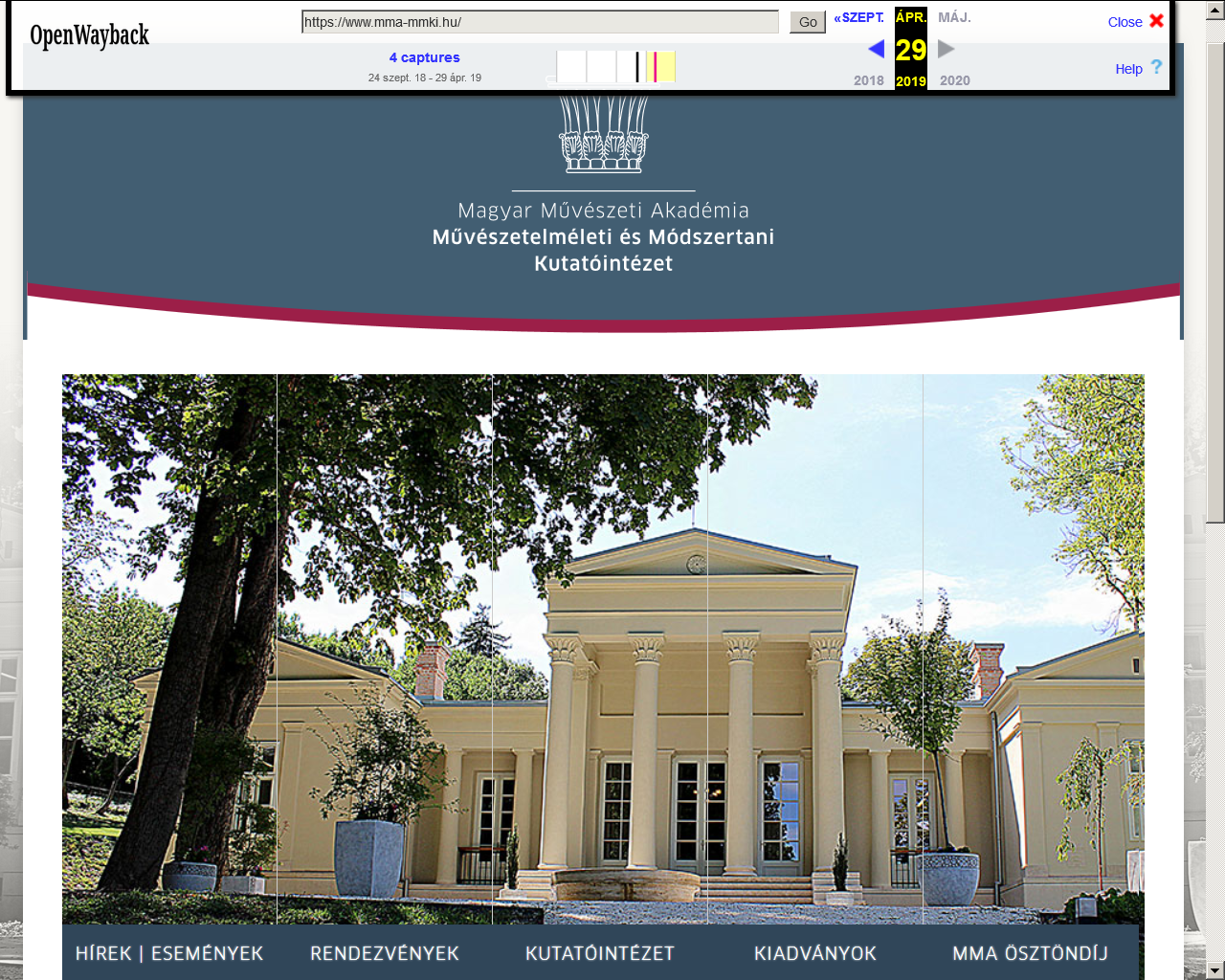 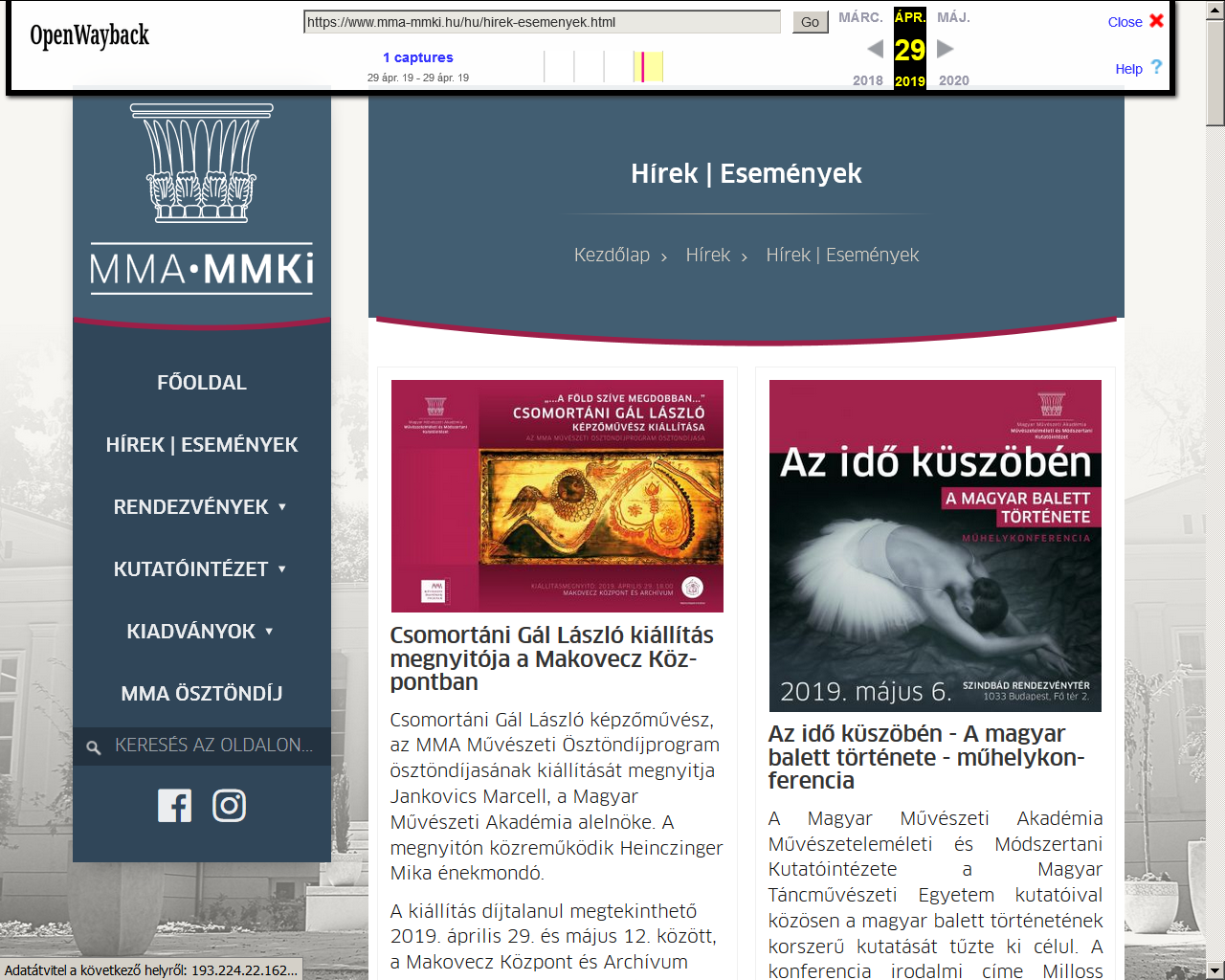 Keresés a demó archívumban
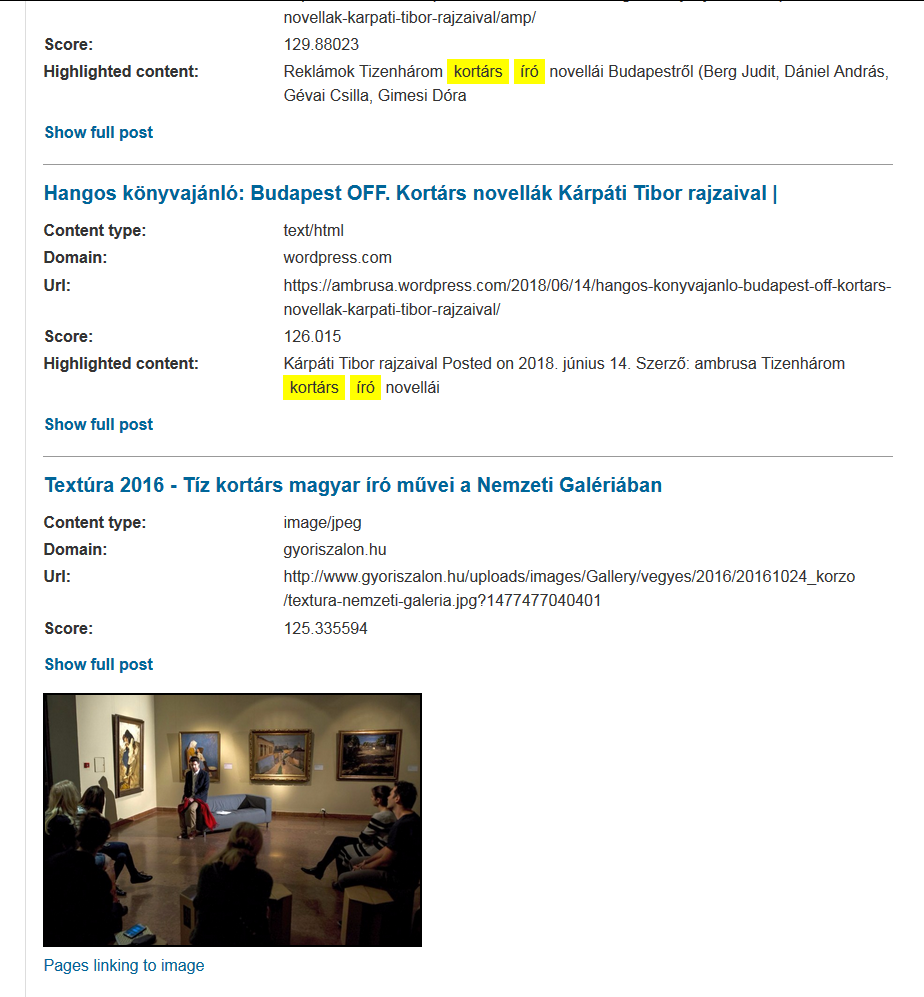 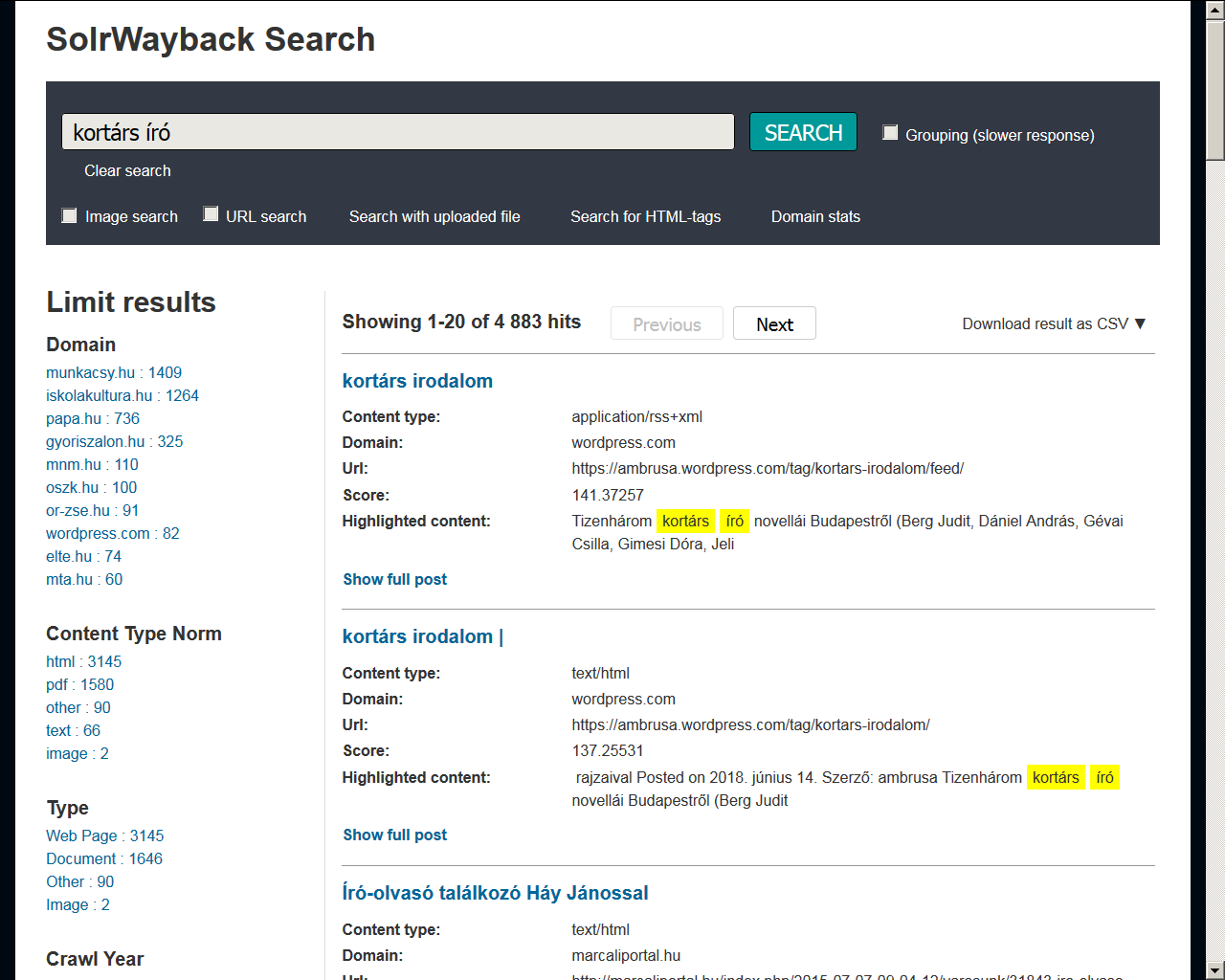 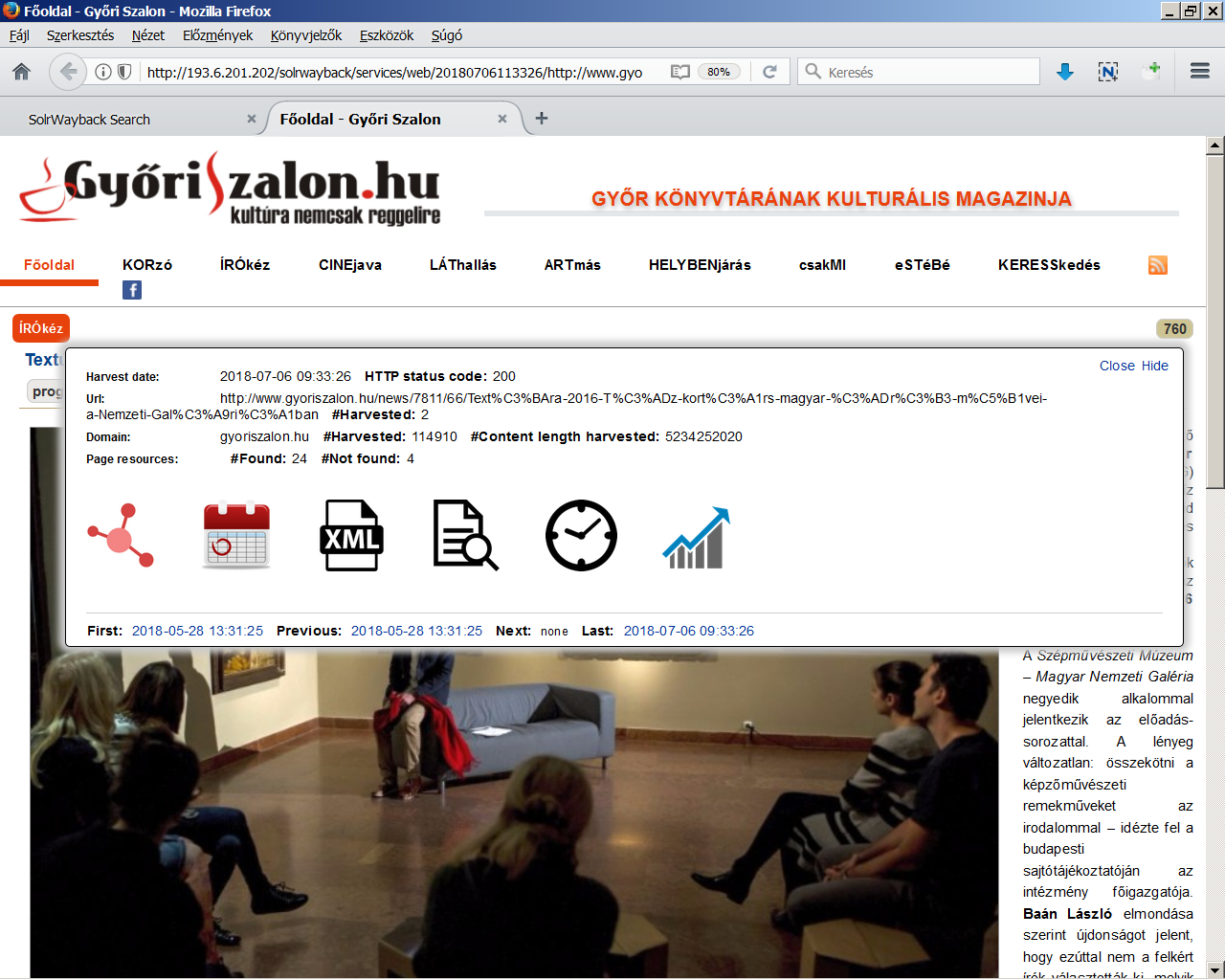 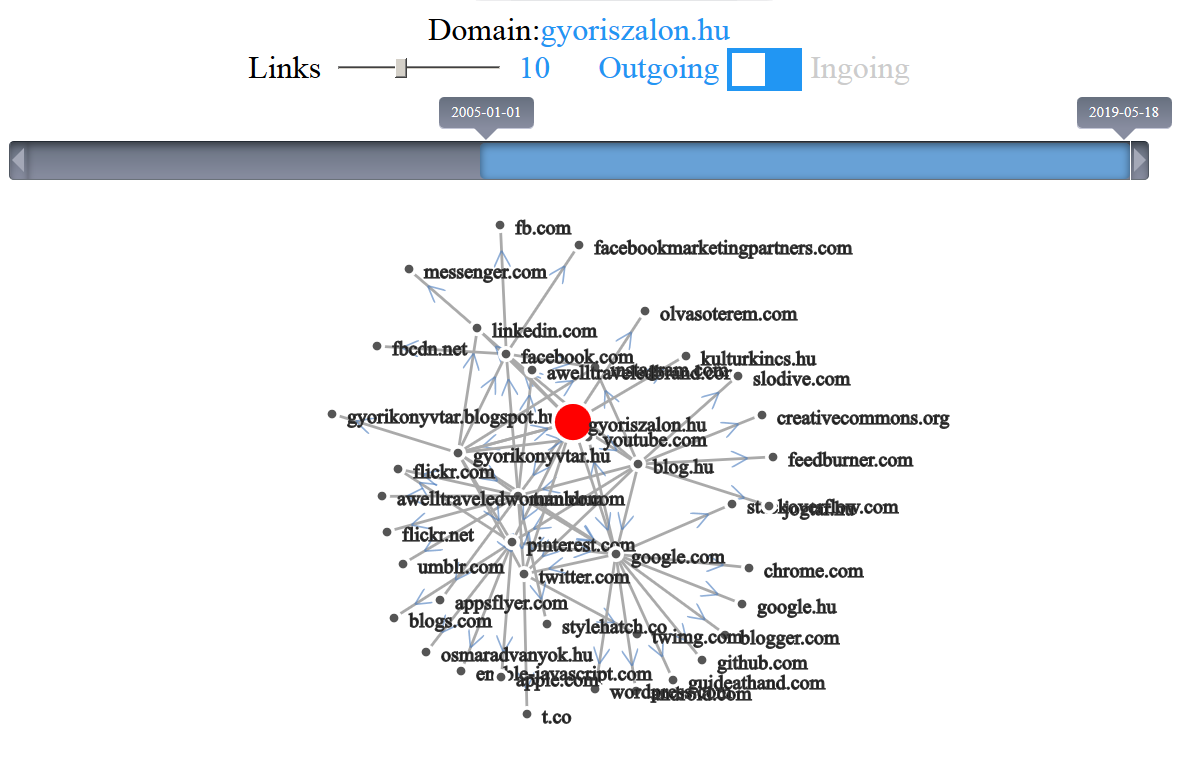 Nyilvános demó archívumOSZK-s webhelyek archívumaSolrWayback keresőSolrMIA kereső
A szelektív archiválás fázisai
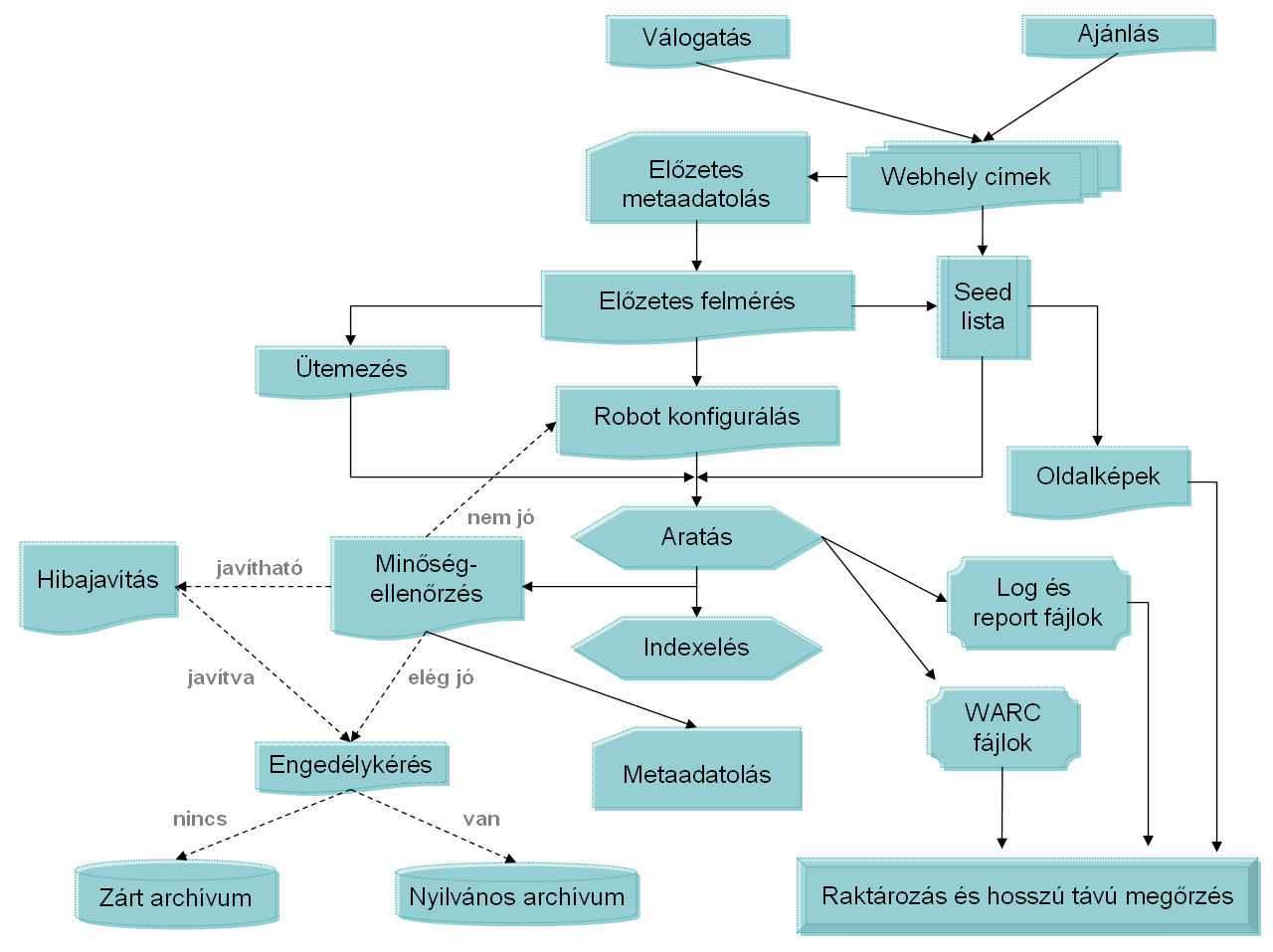 Javaslattevő űrlap:https://goo.gl/forms/Y1qIIxcM7APPiq443
Archiválandó webhelyek listái
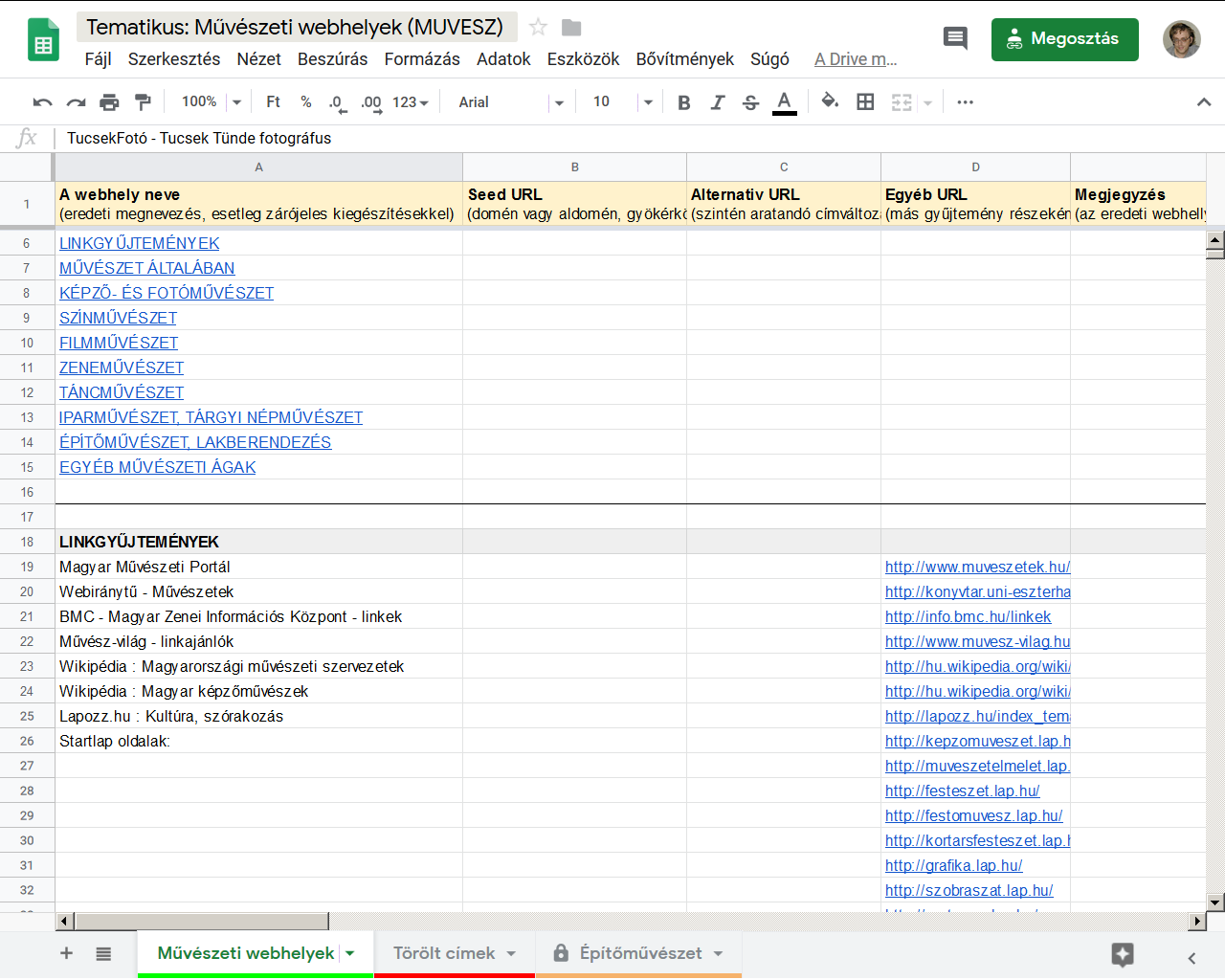 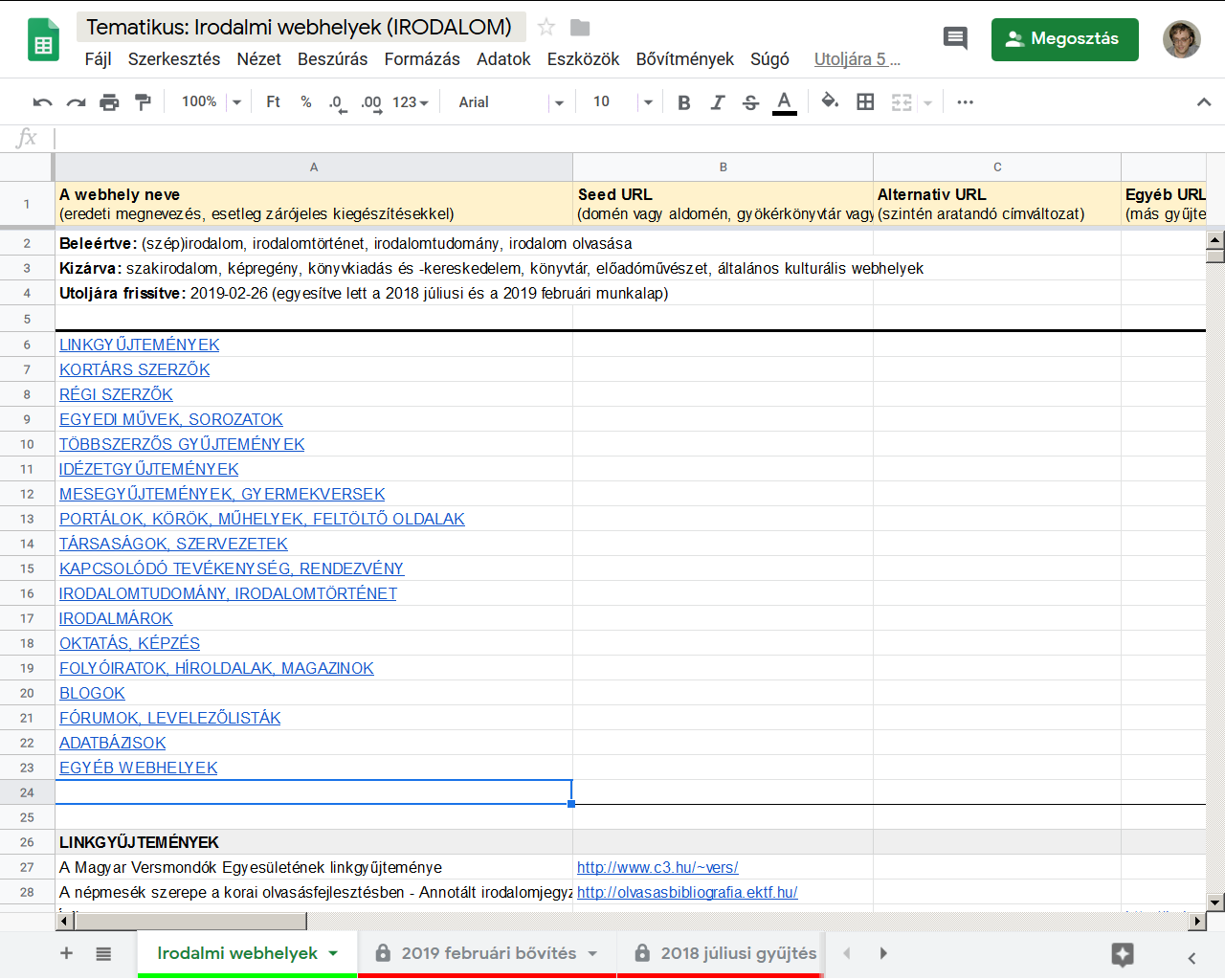 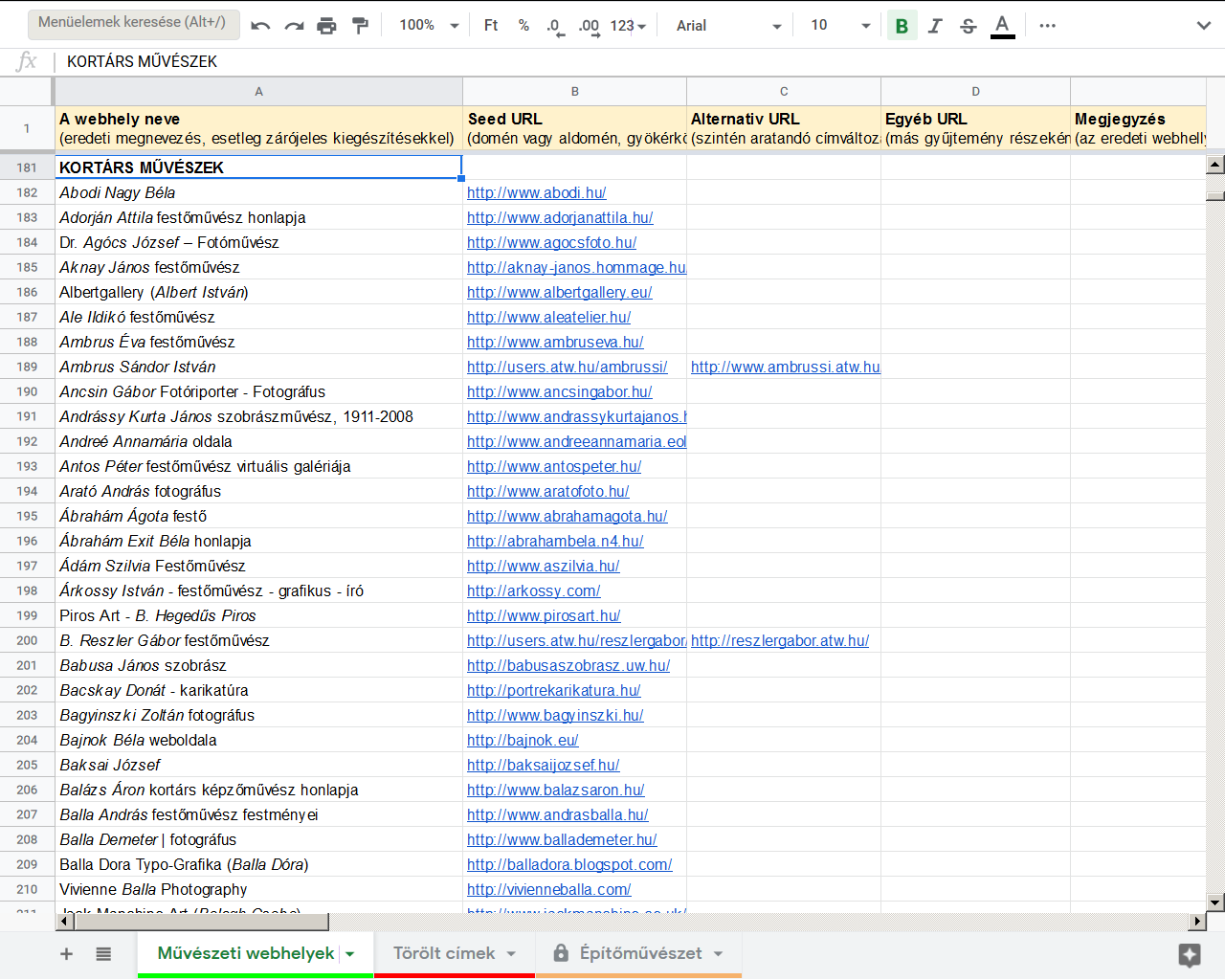 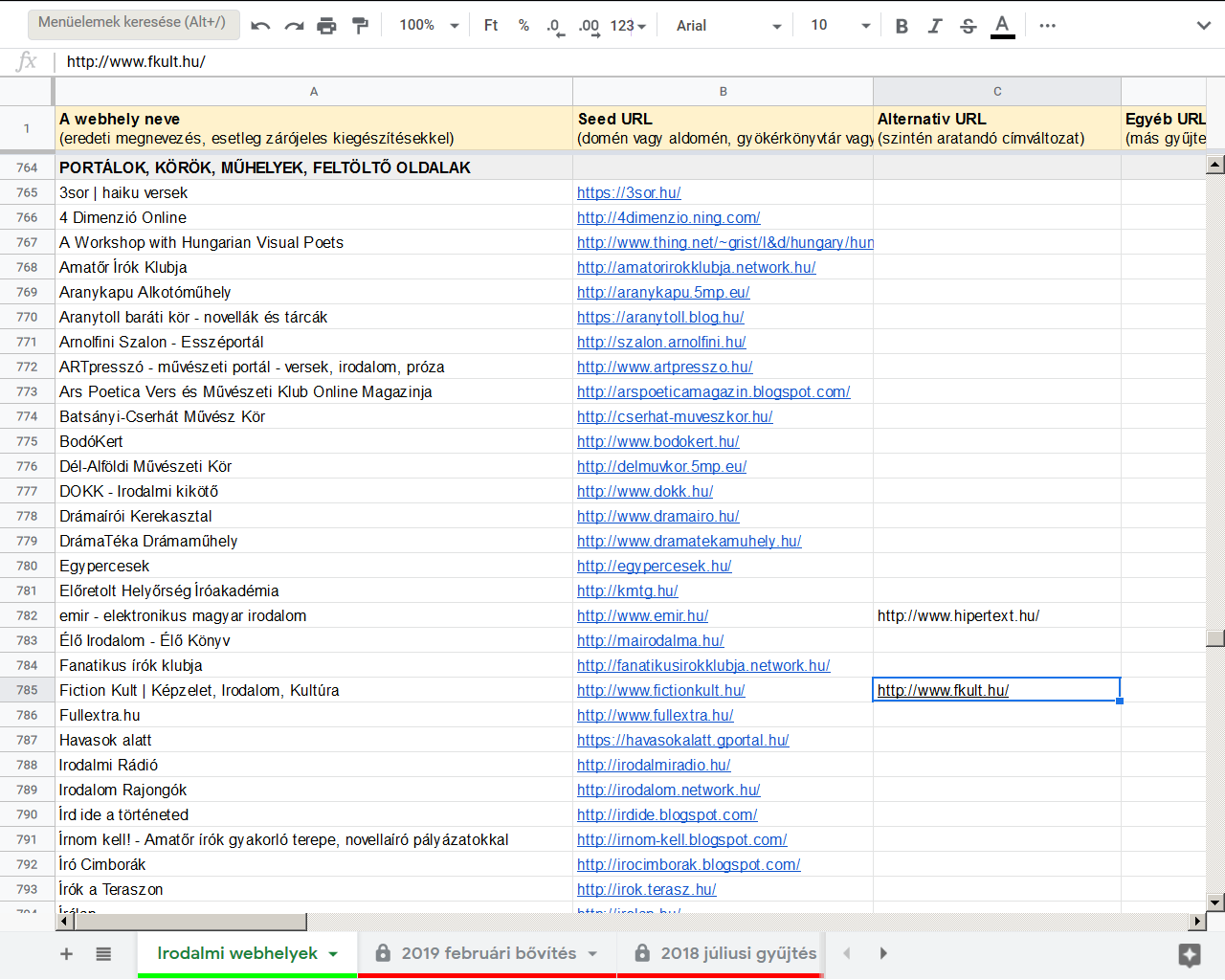 A Heritrix és a Web Curator Tool
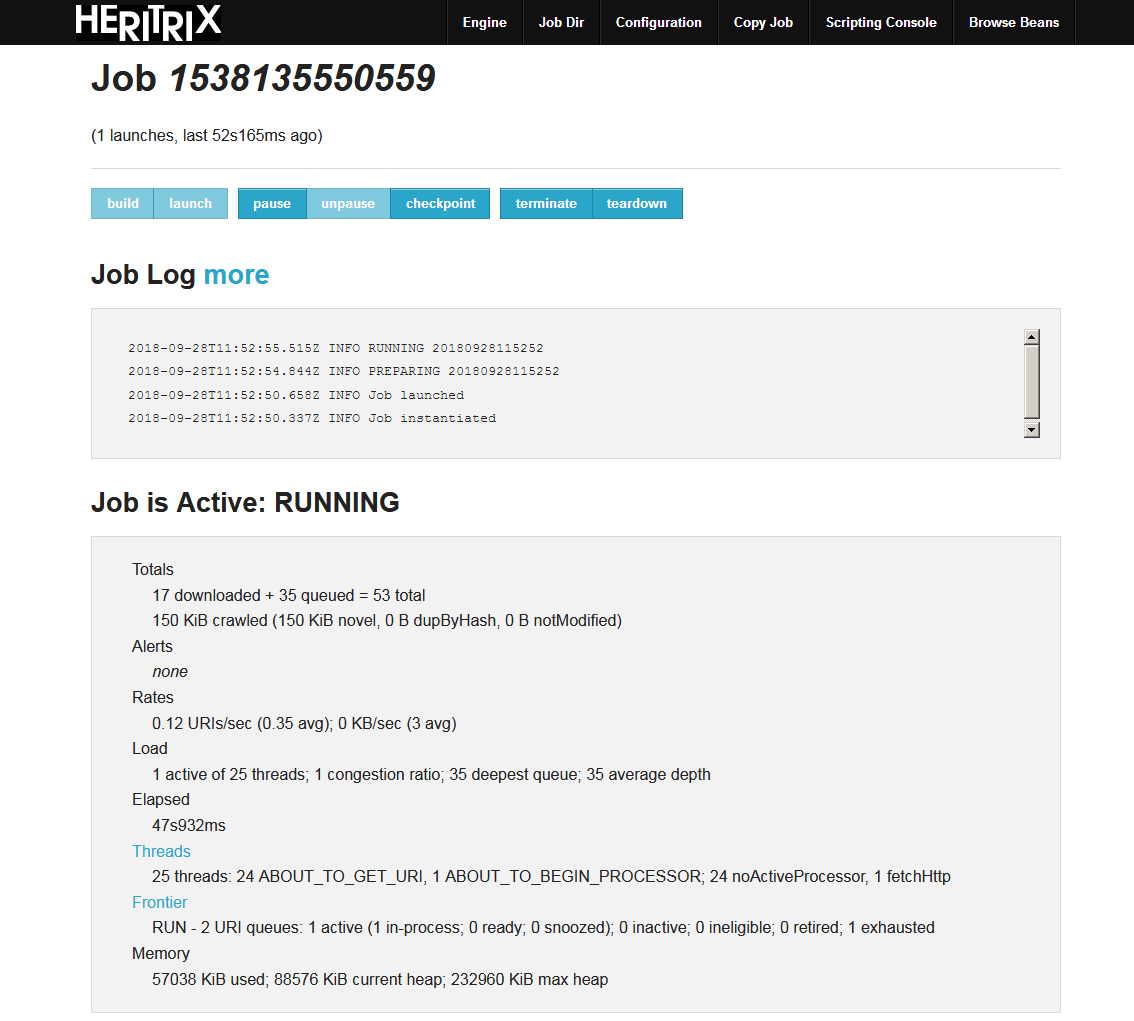 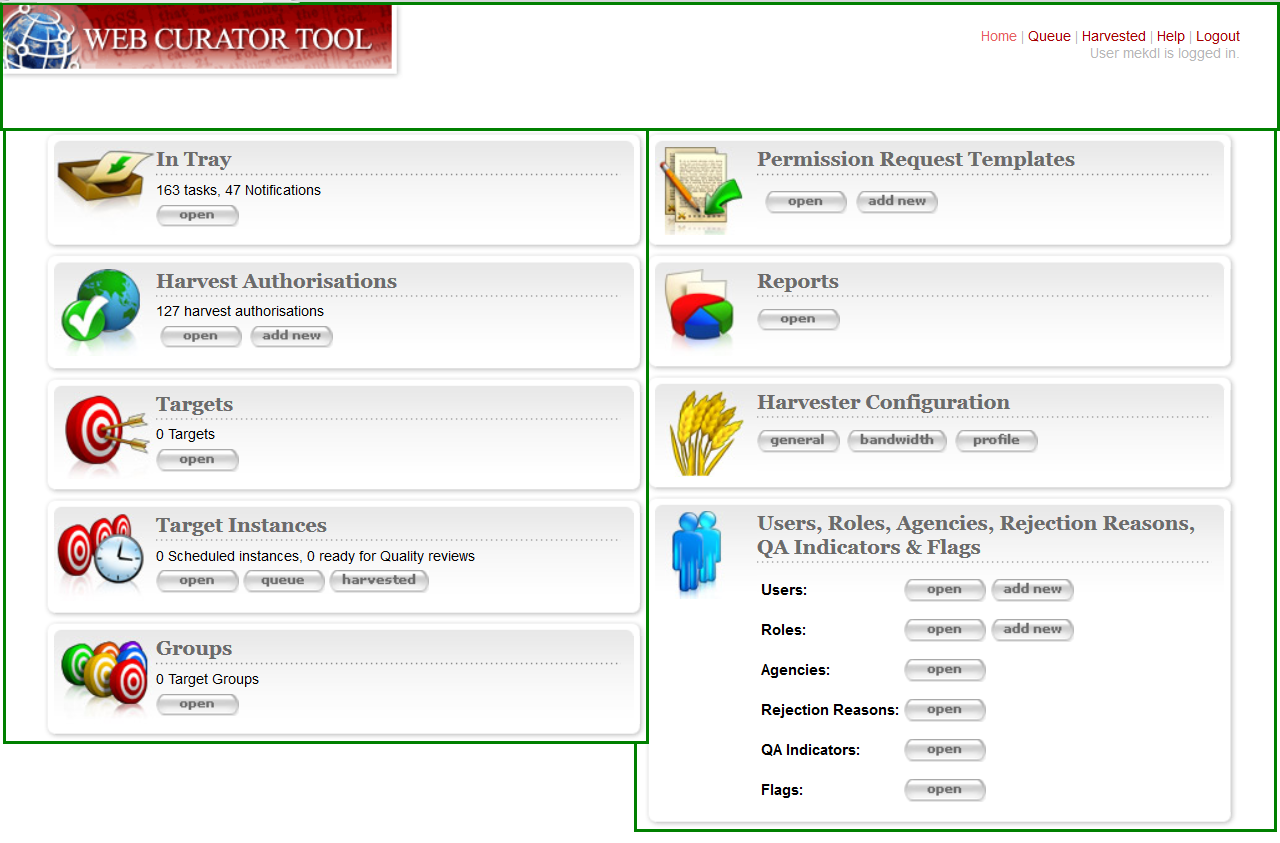 Szelektív és doménszintű aratások statisztikái
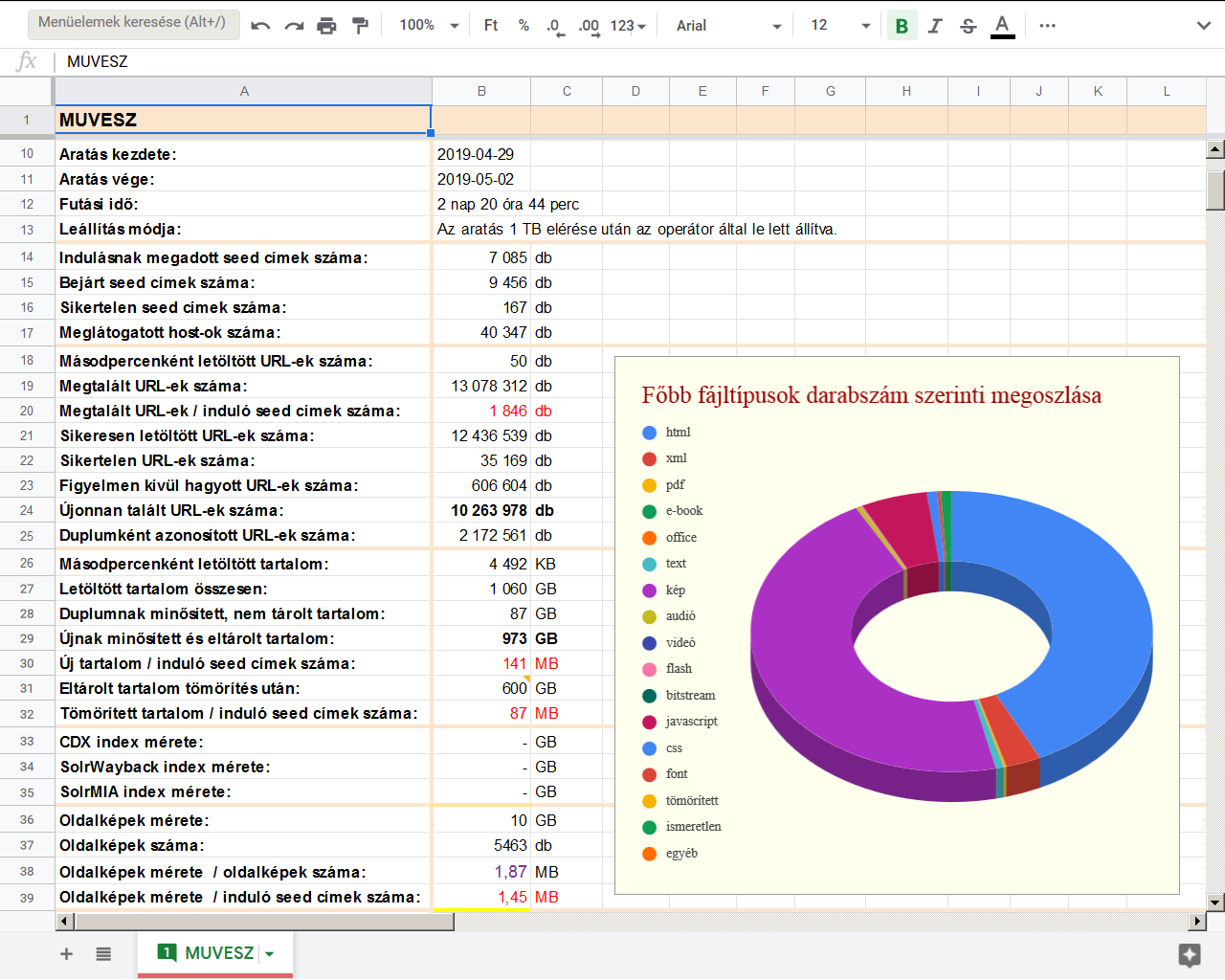 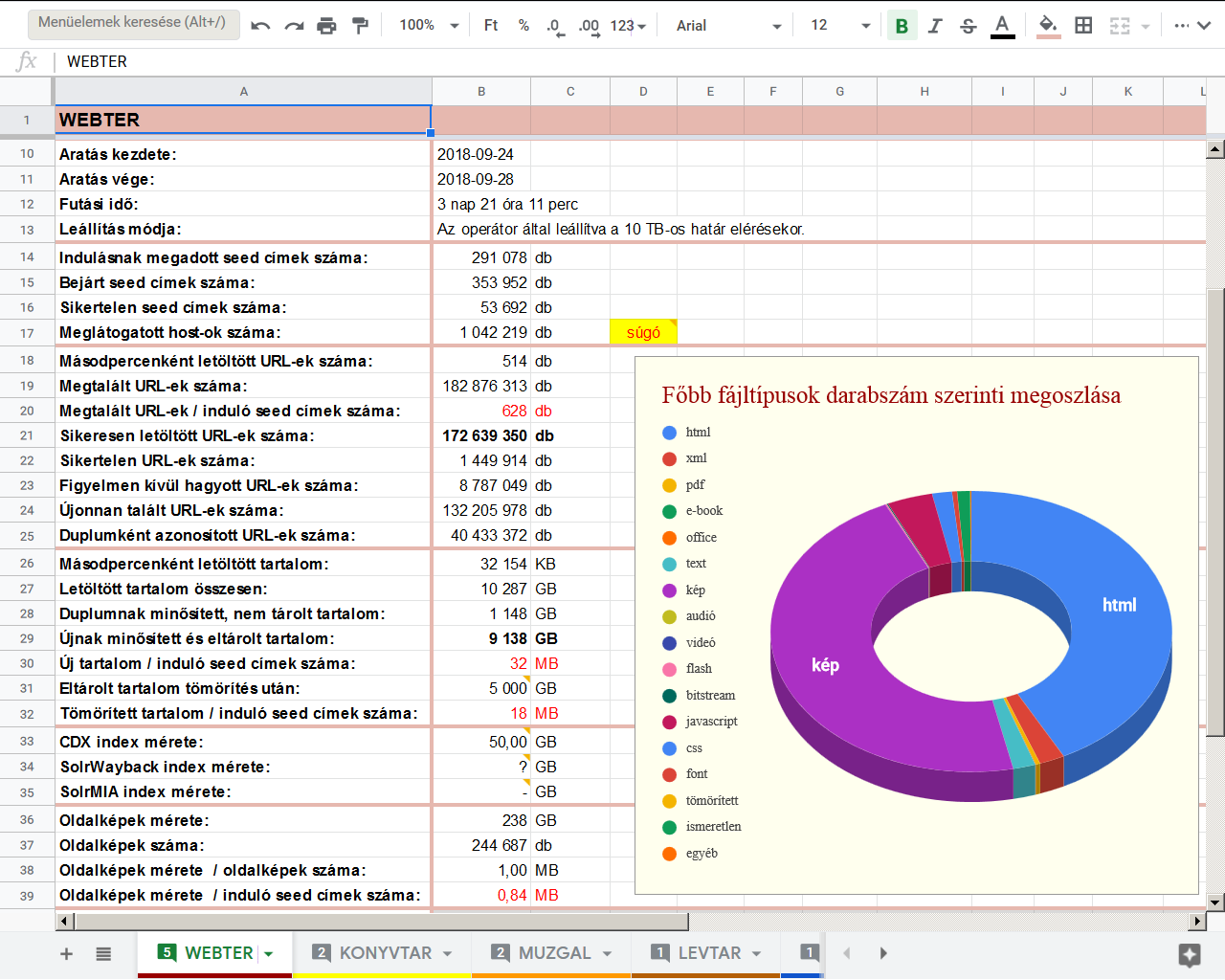 Szoftverek személyes archiváláshoz
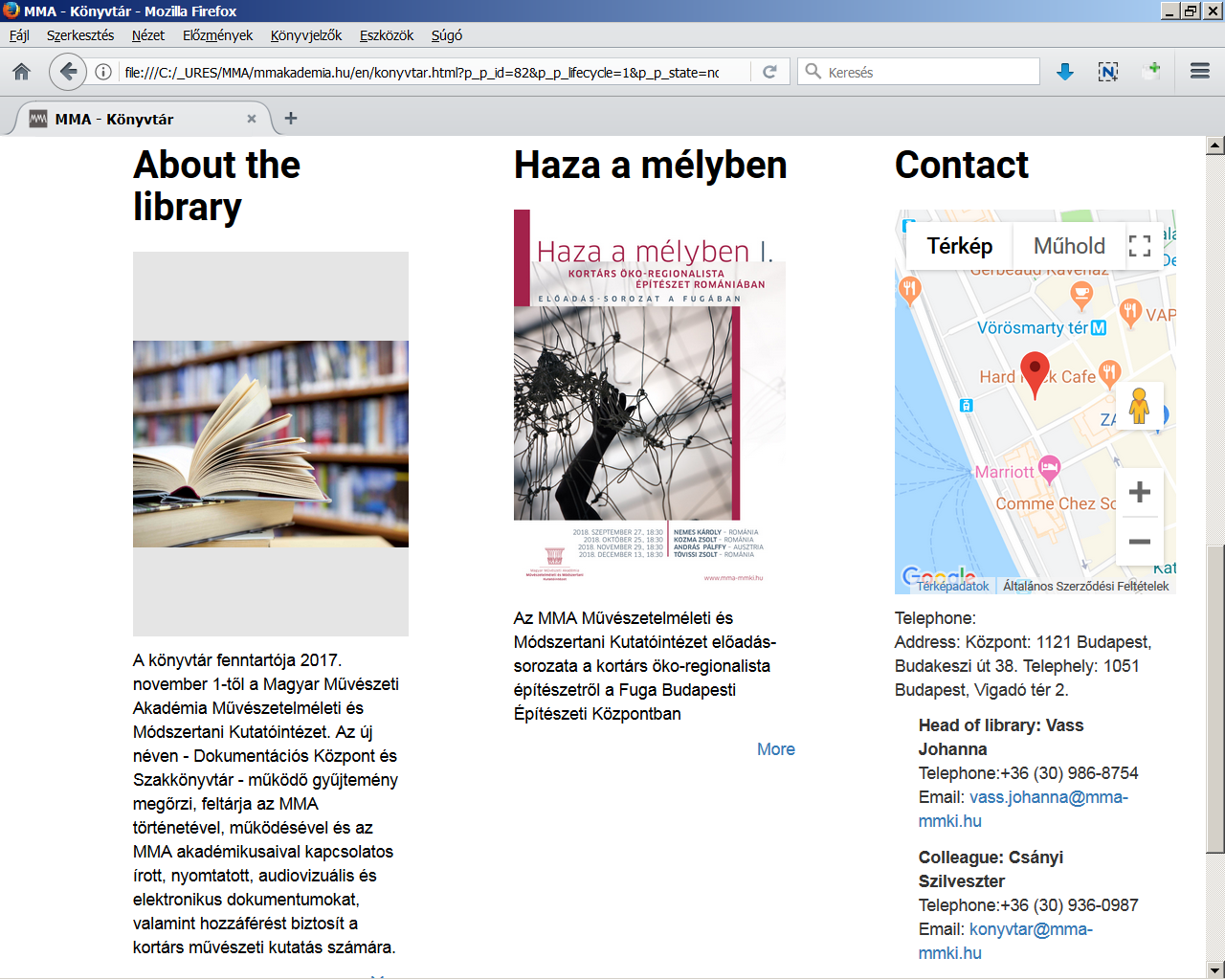 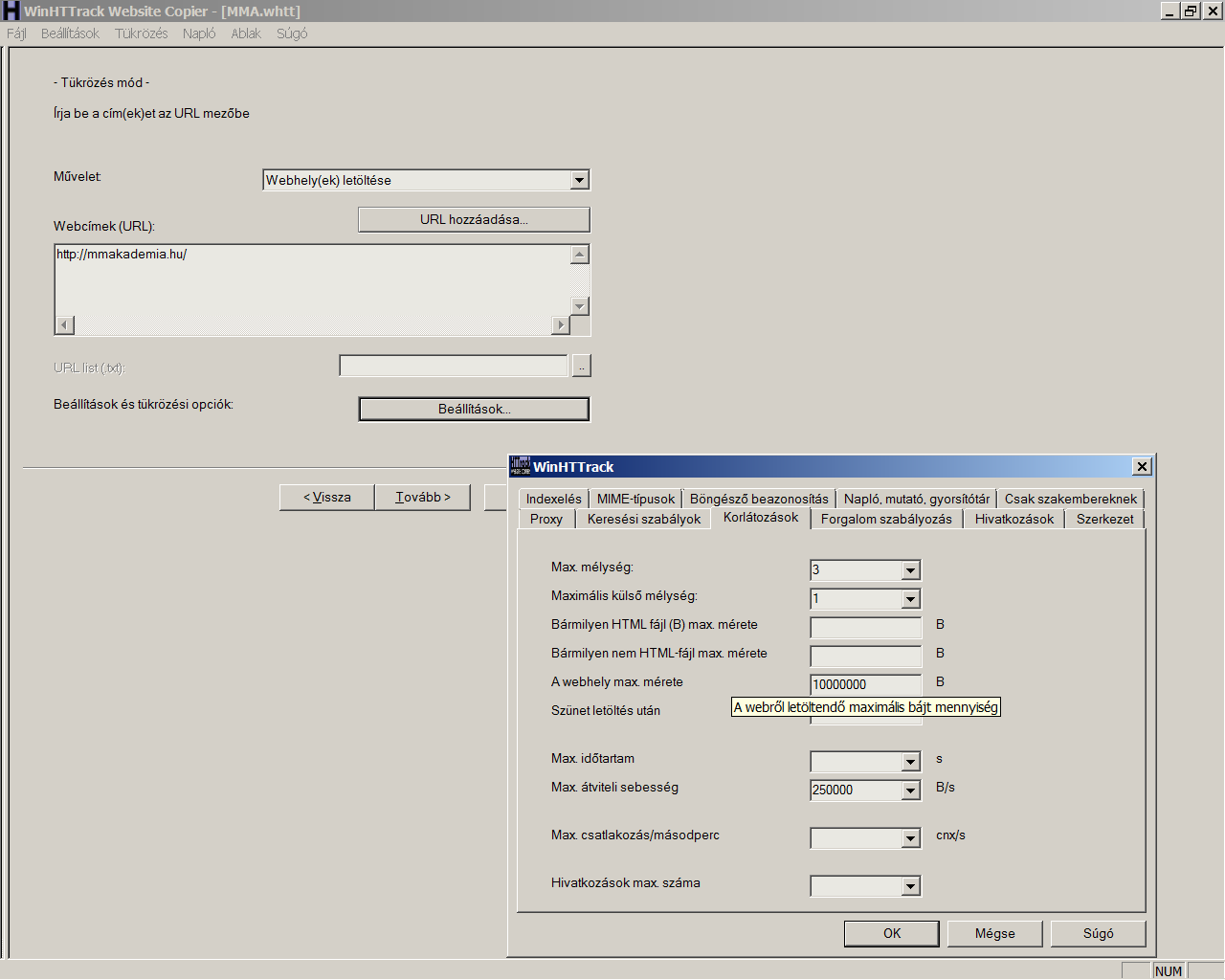 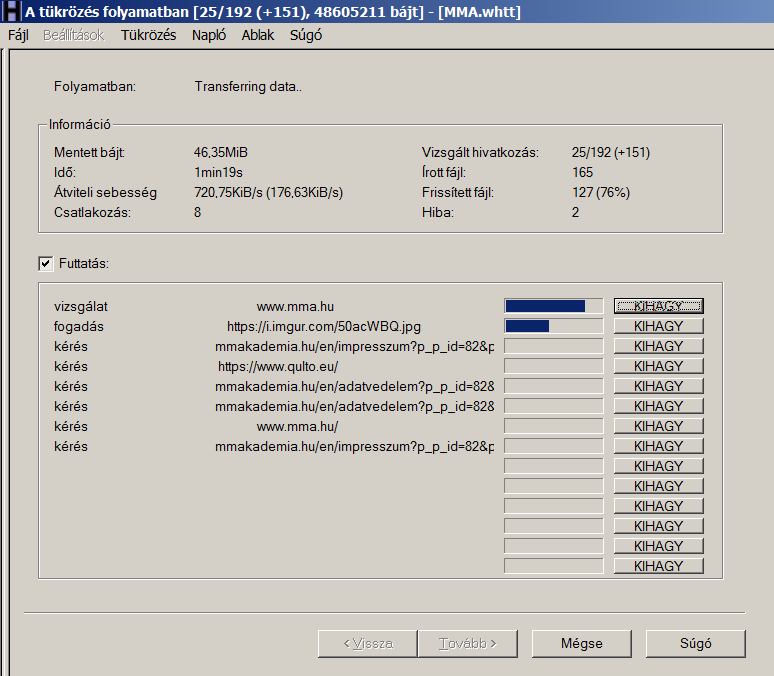 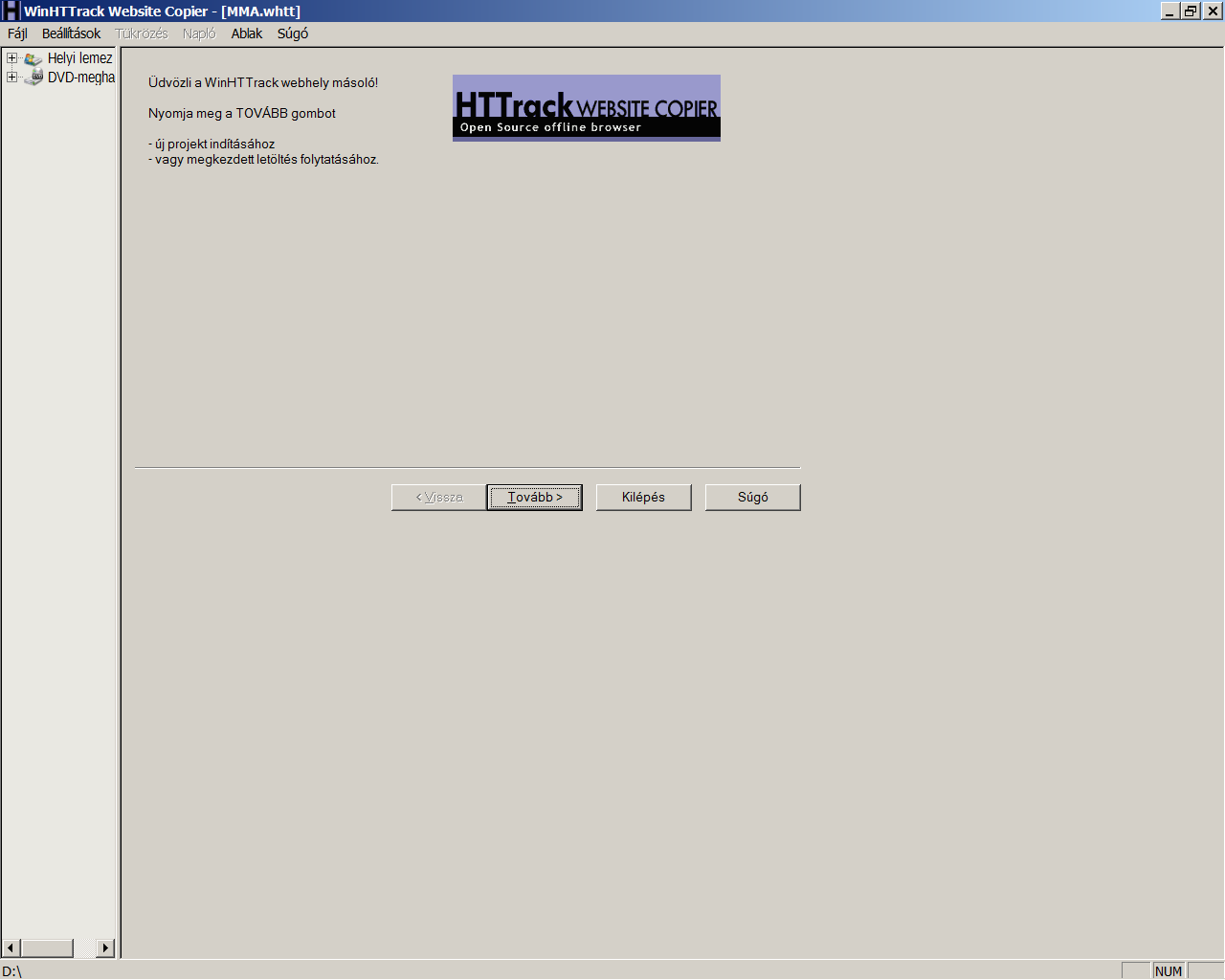 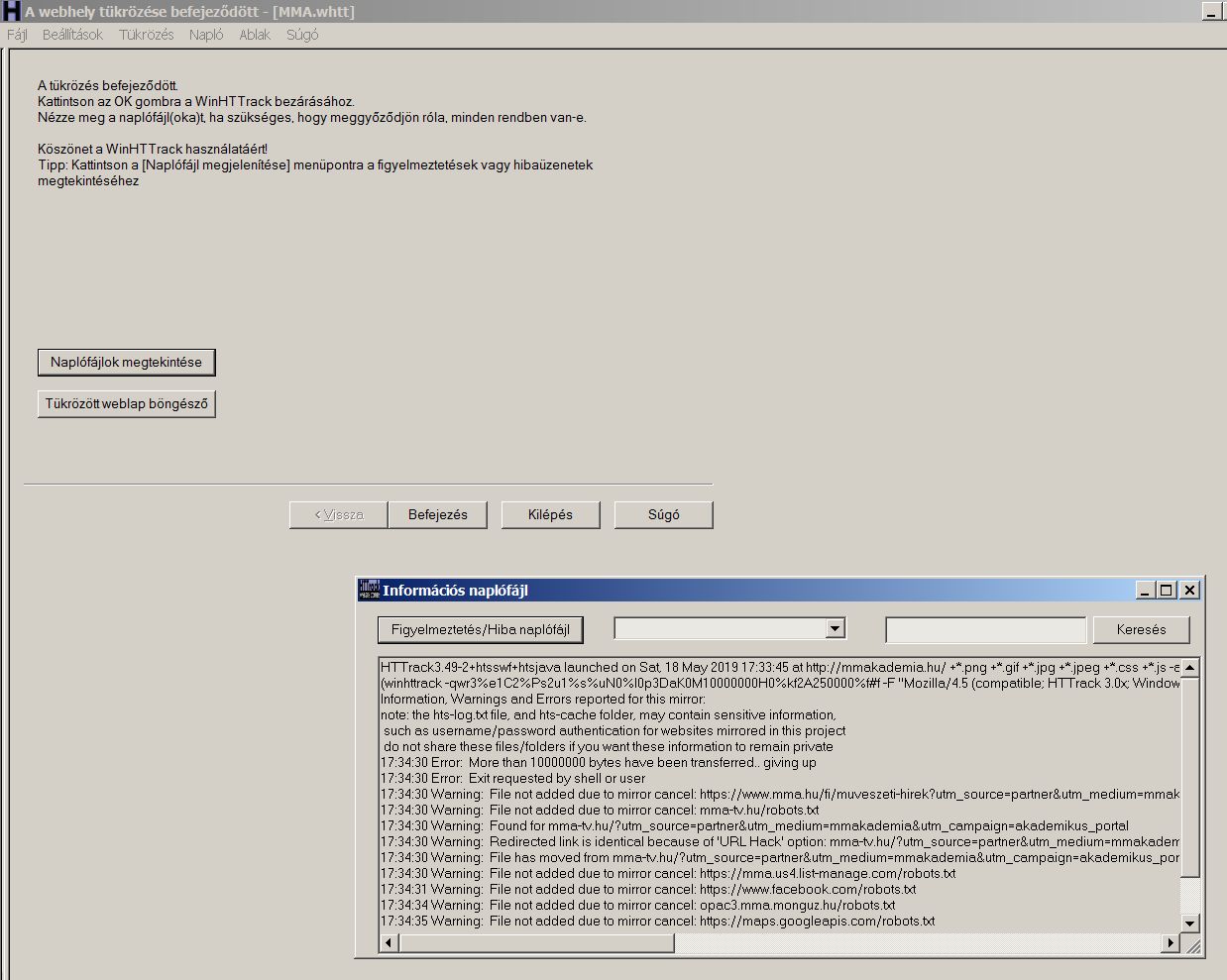 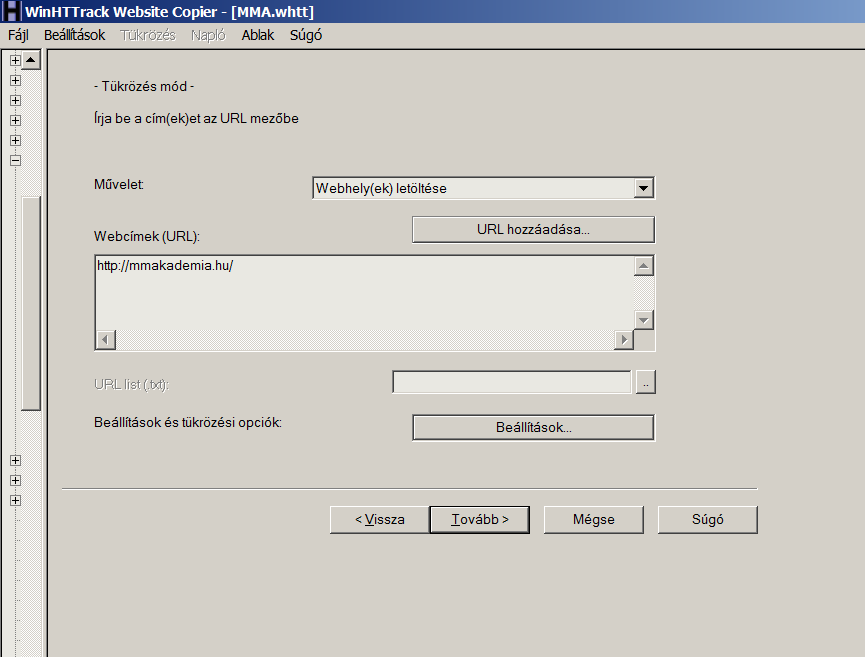 HTTrack Website CopierWikipédia: HTTrack
Szoftverek személyes archiváláshoz
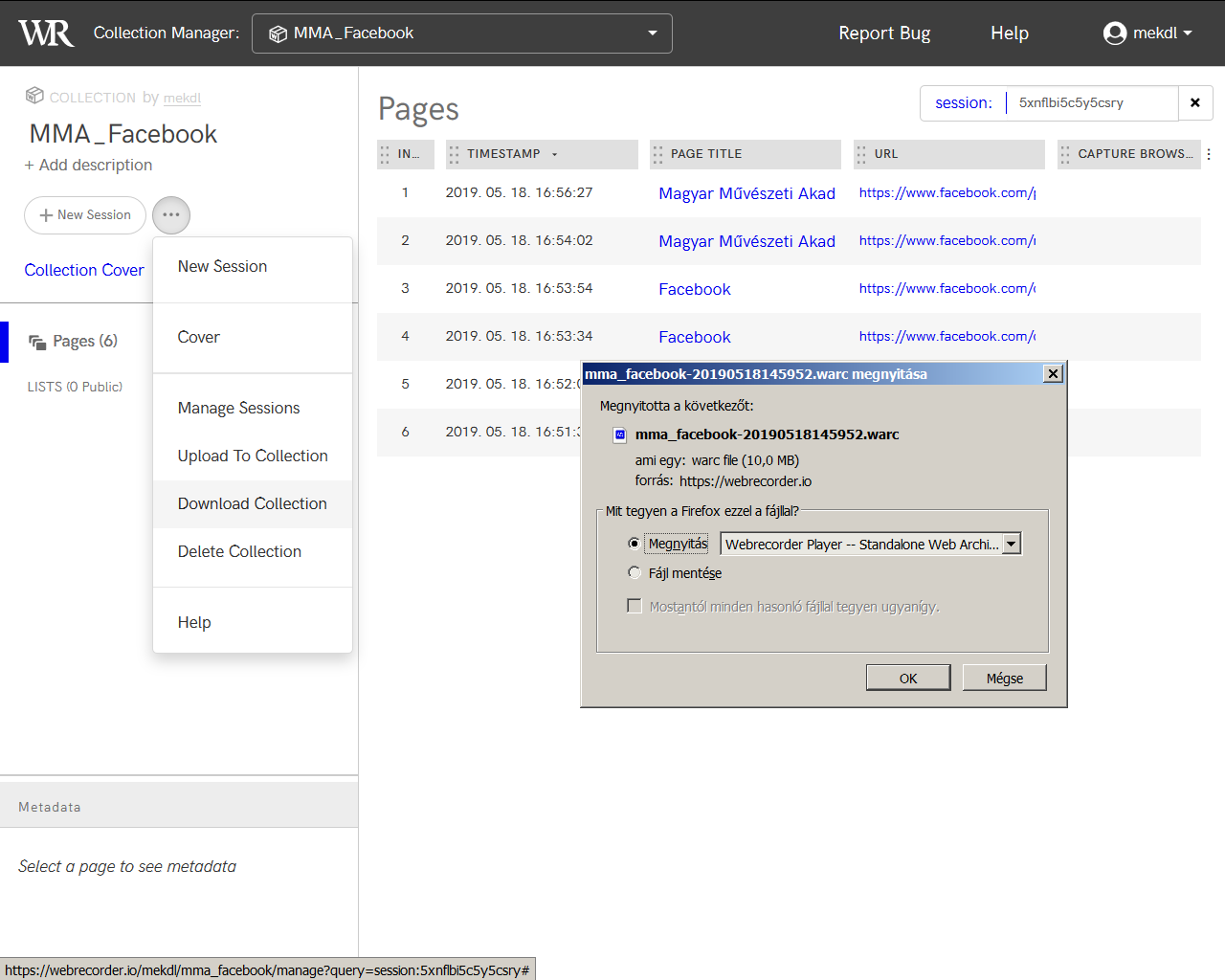 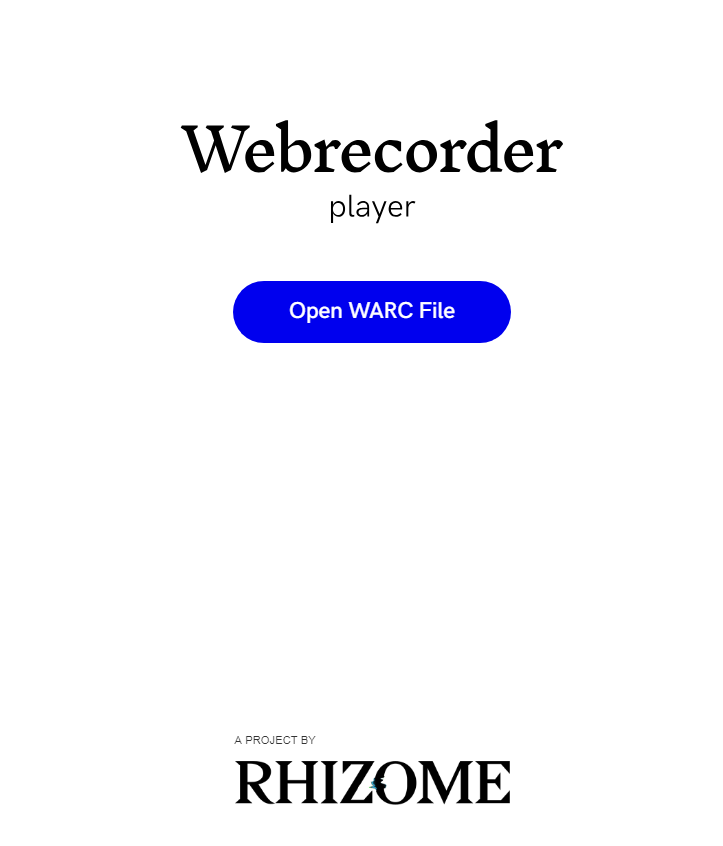 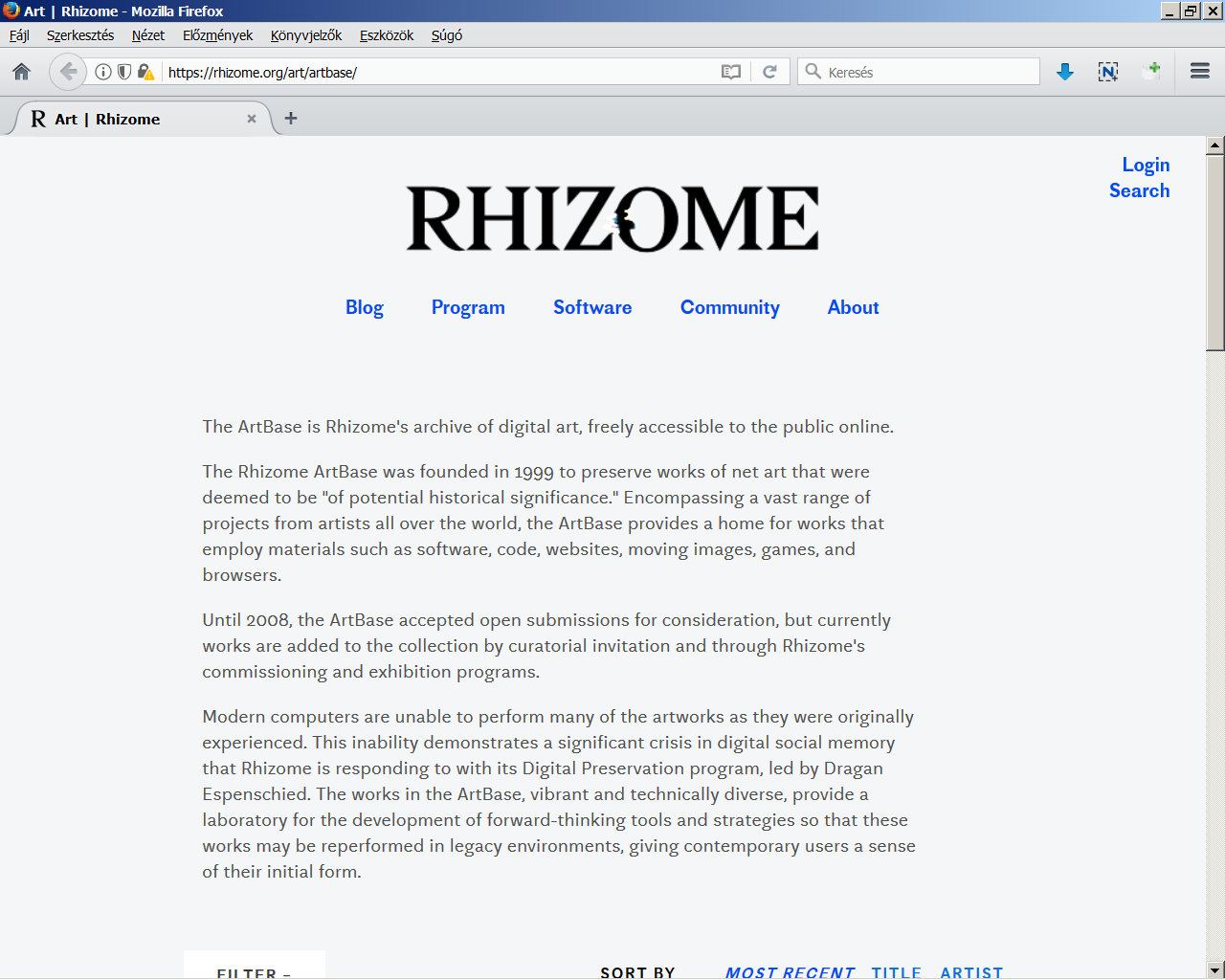 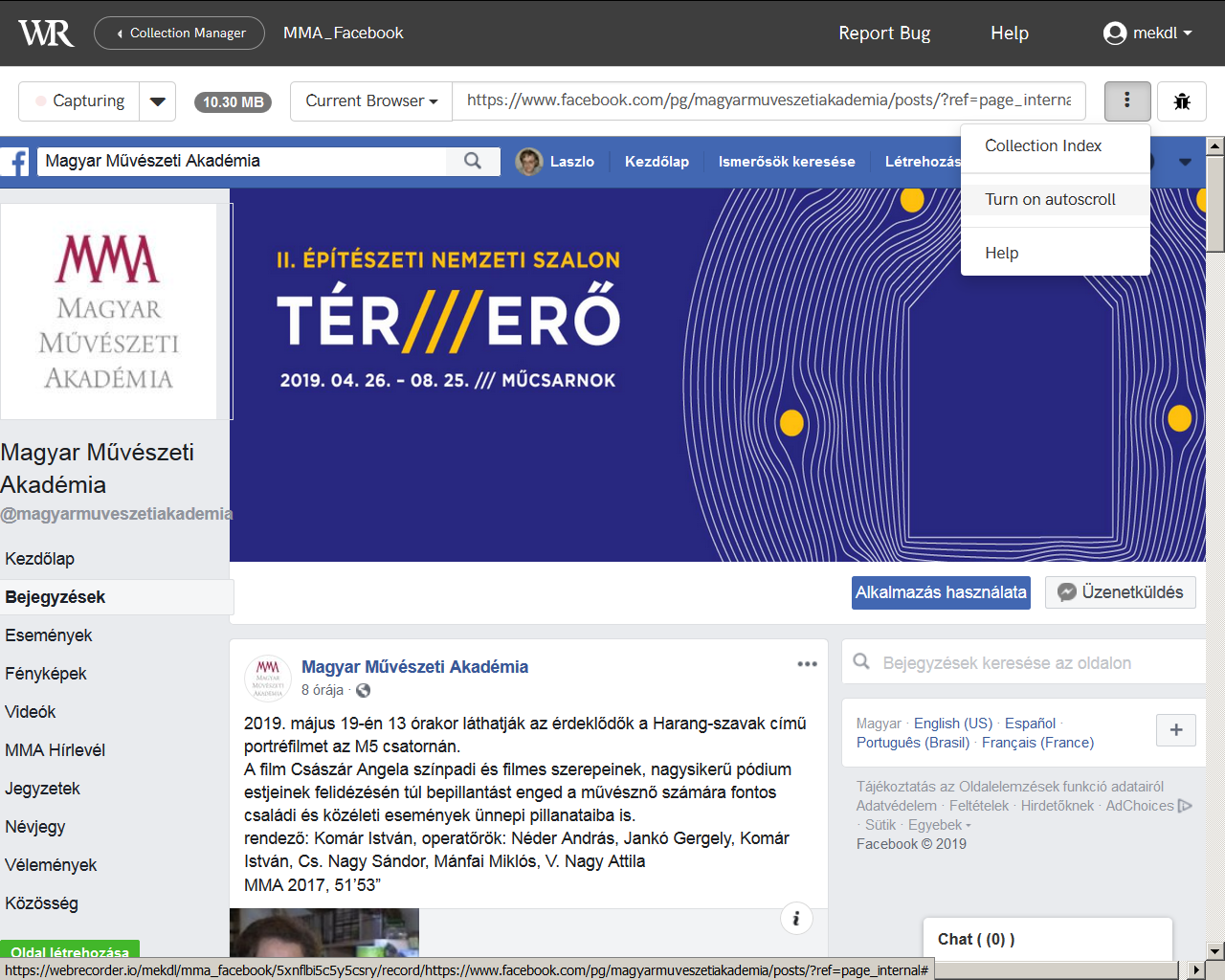 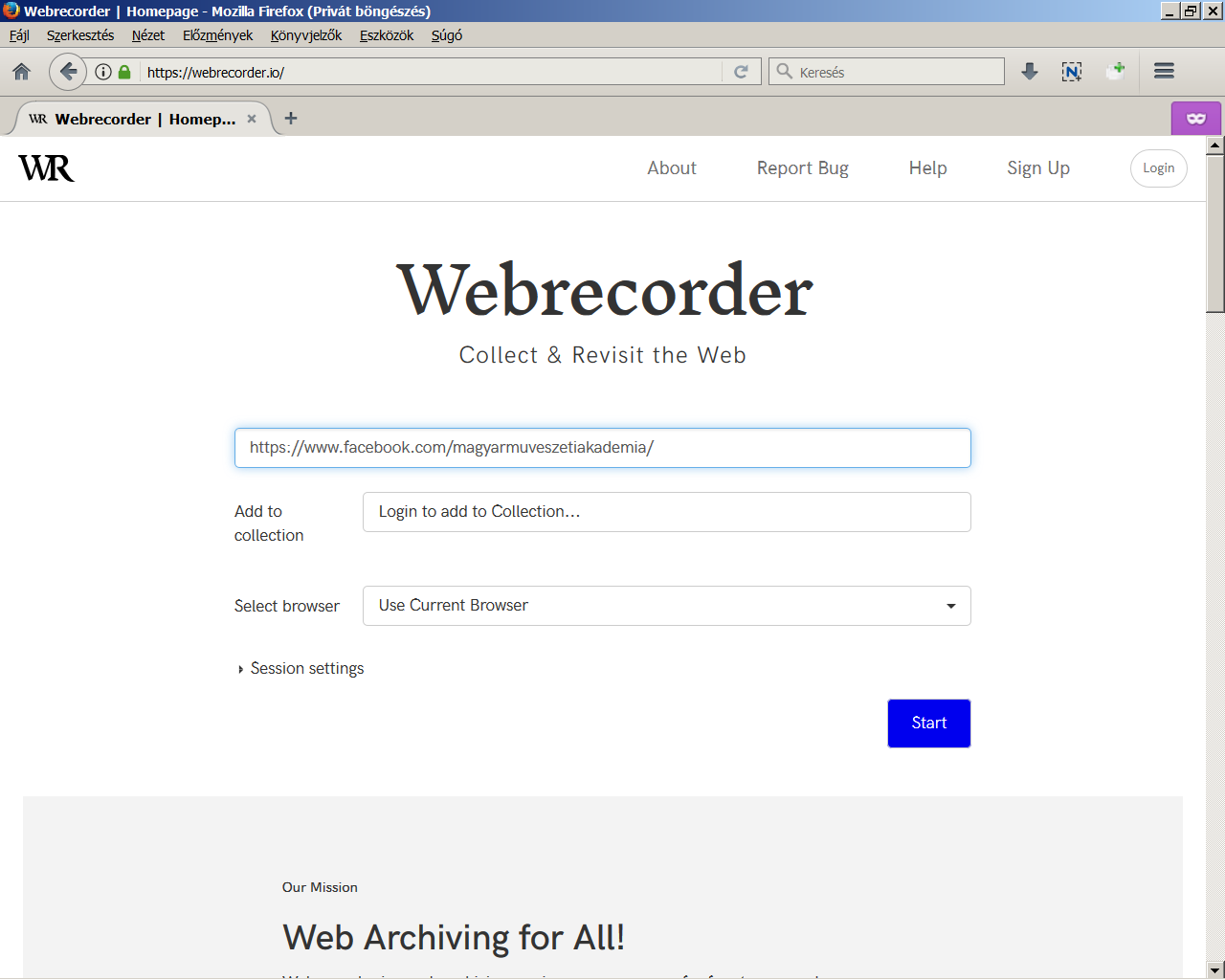 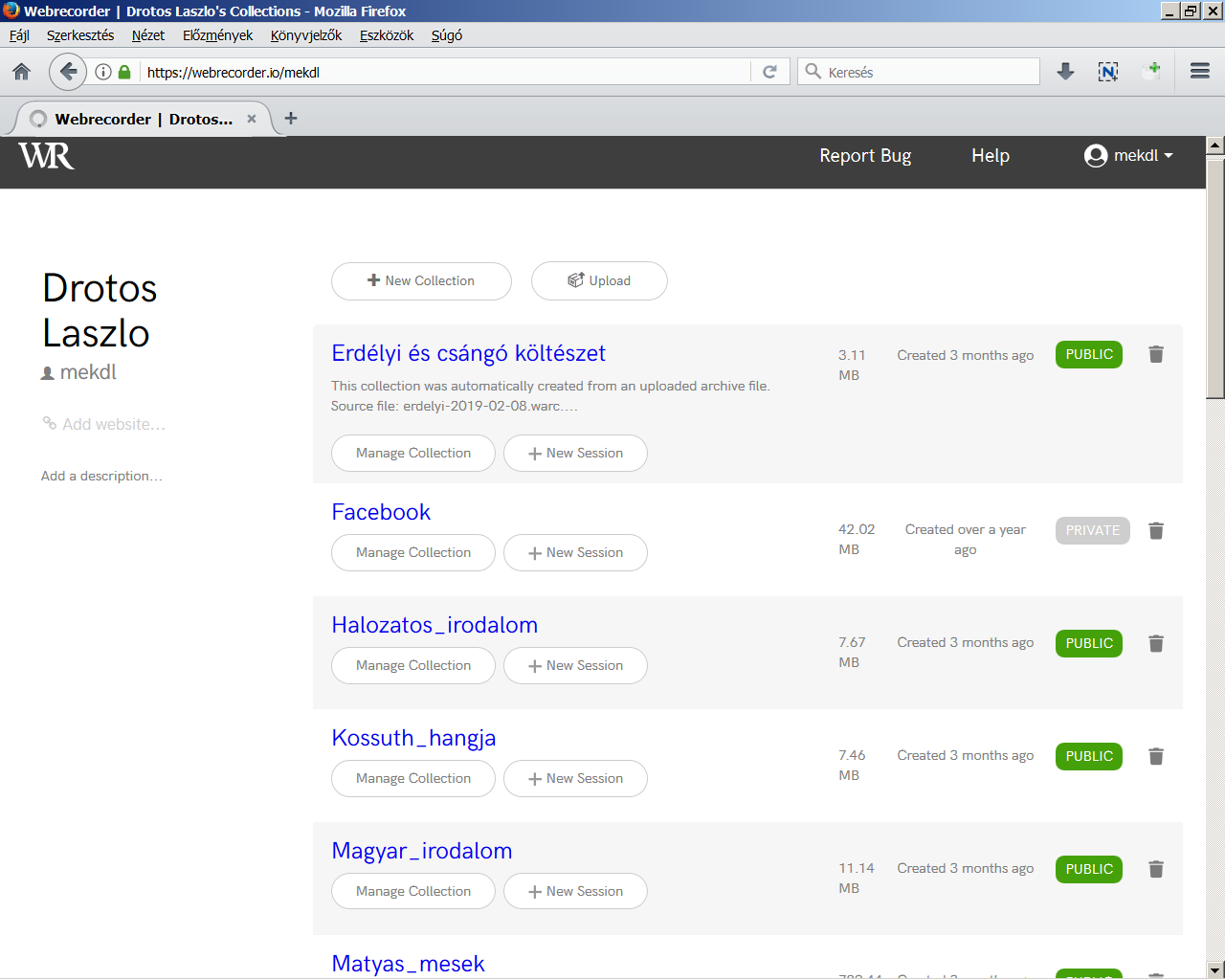 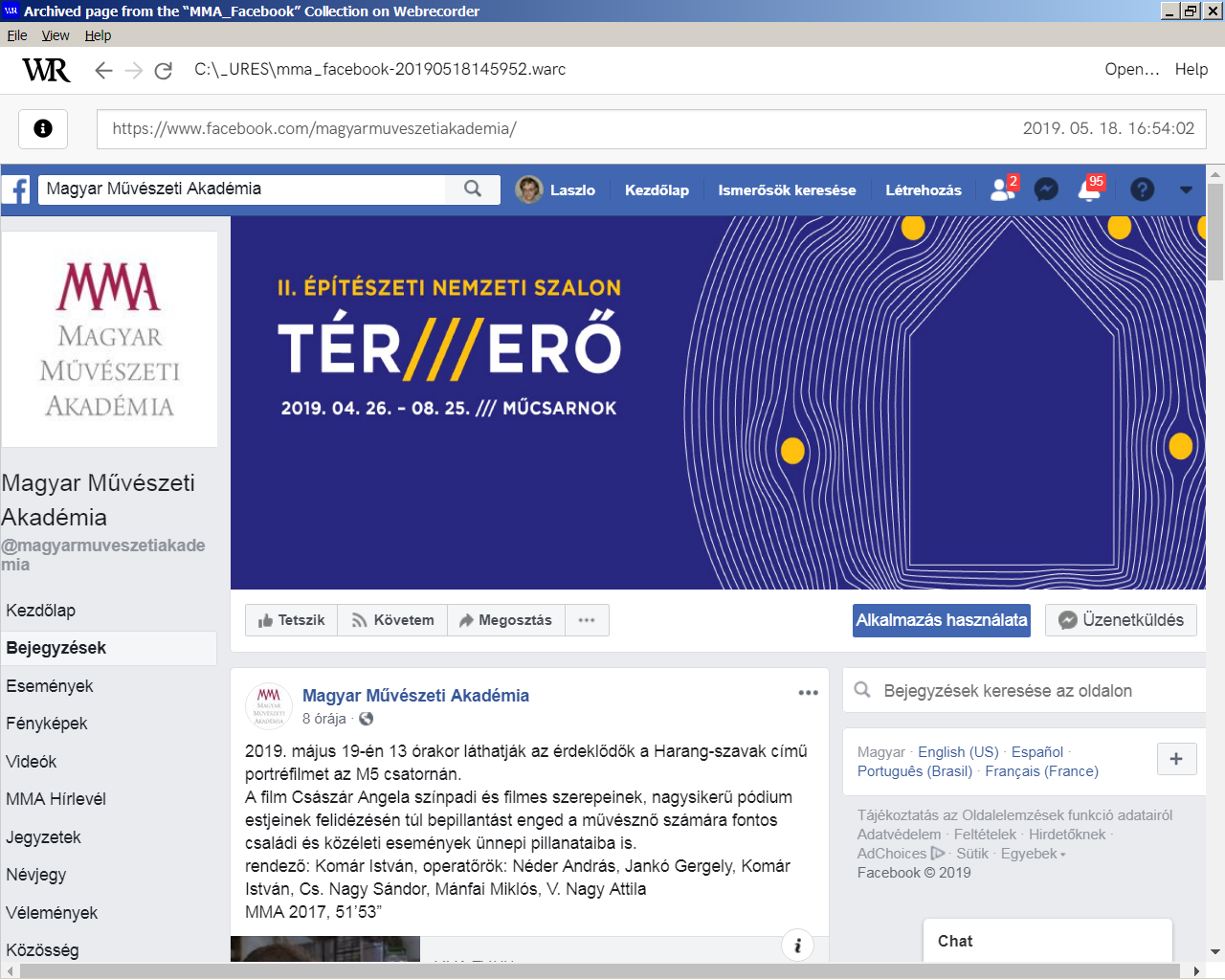 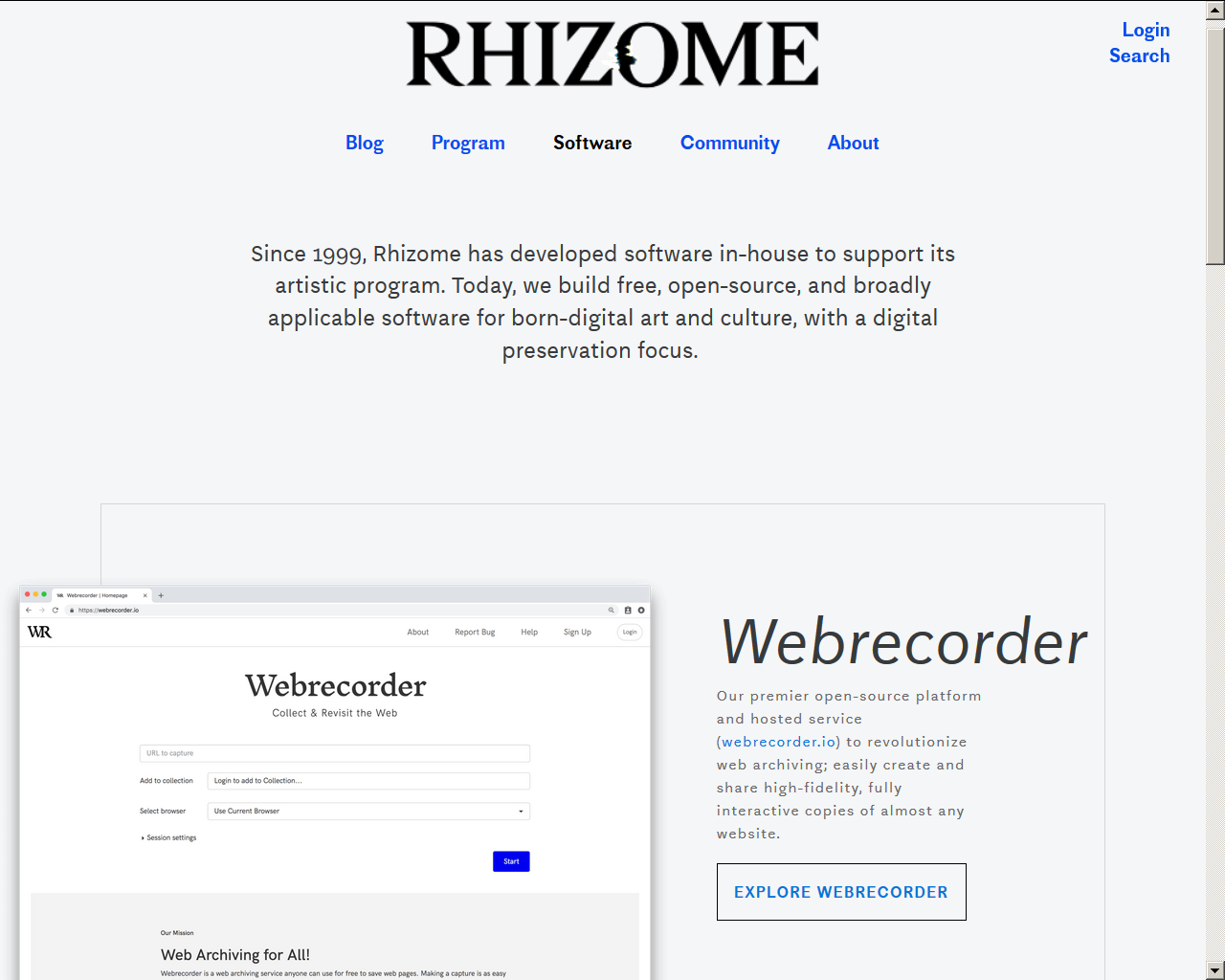 Webrecorder HomepageWebrecorder Player
Ismeretterjesztési tevékenység
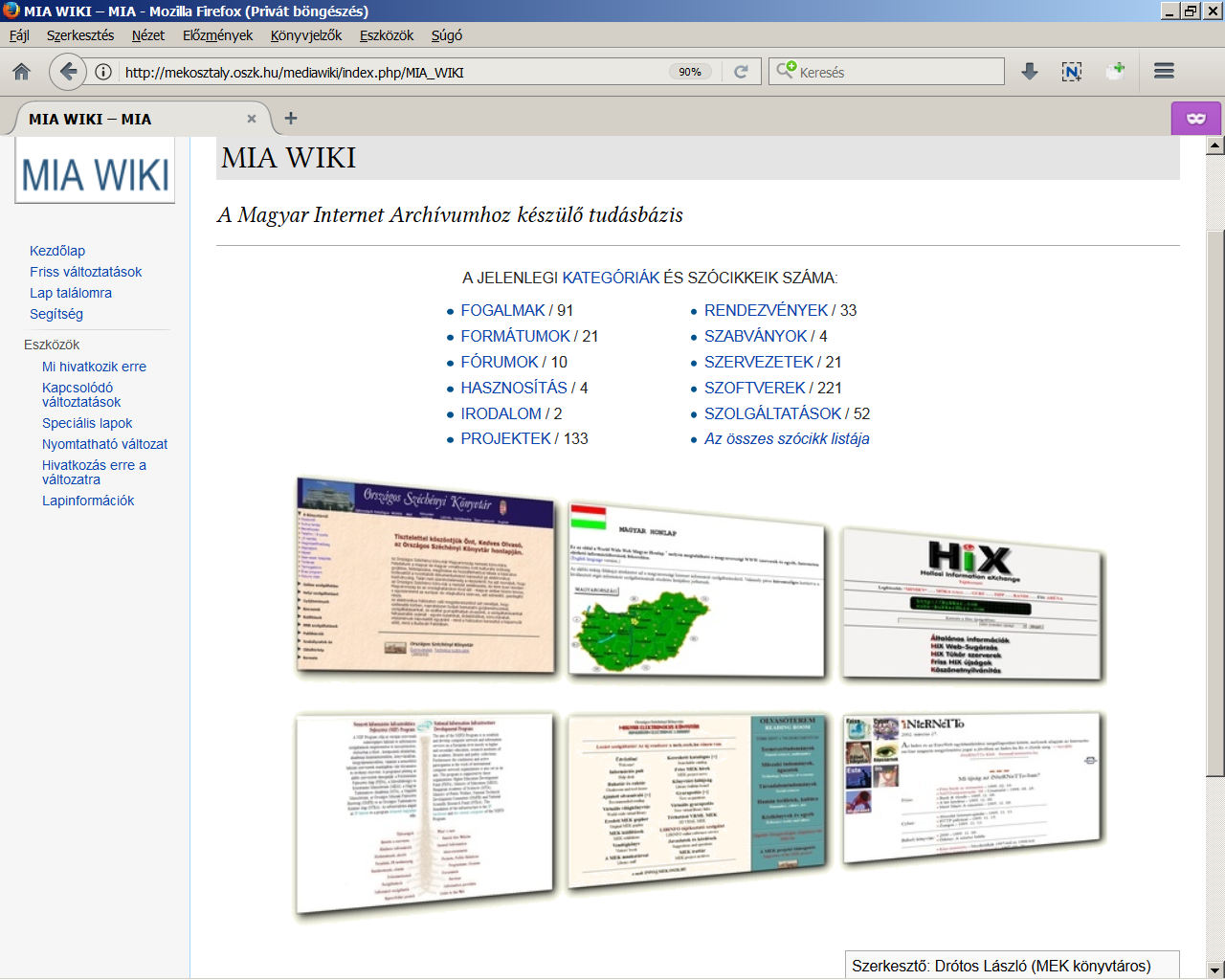 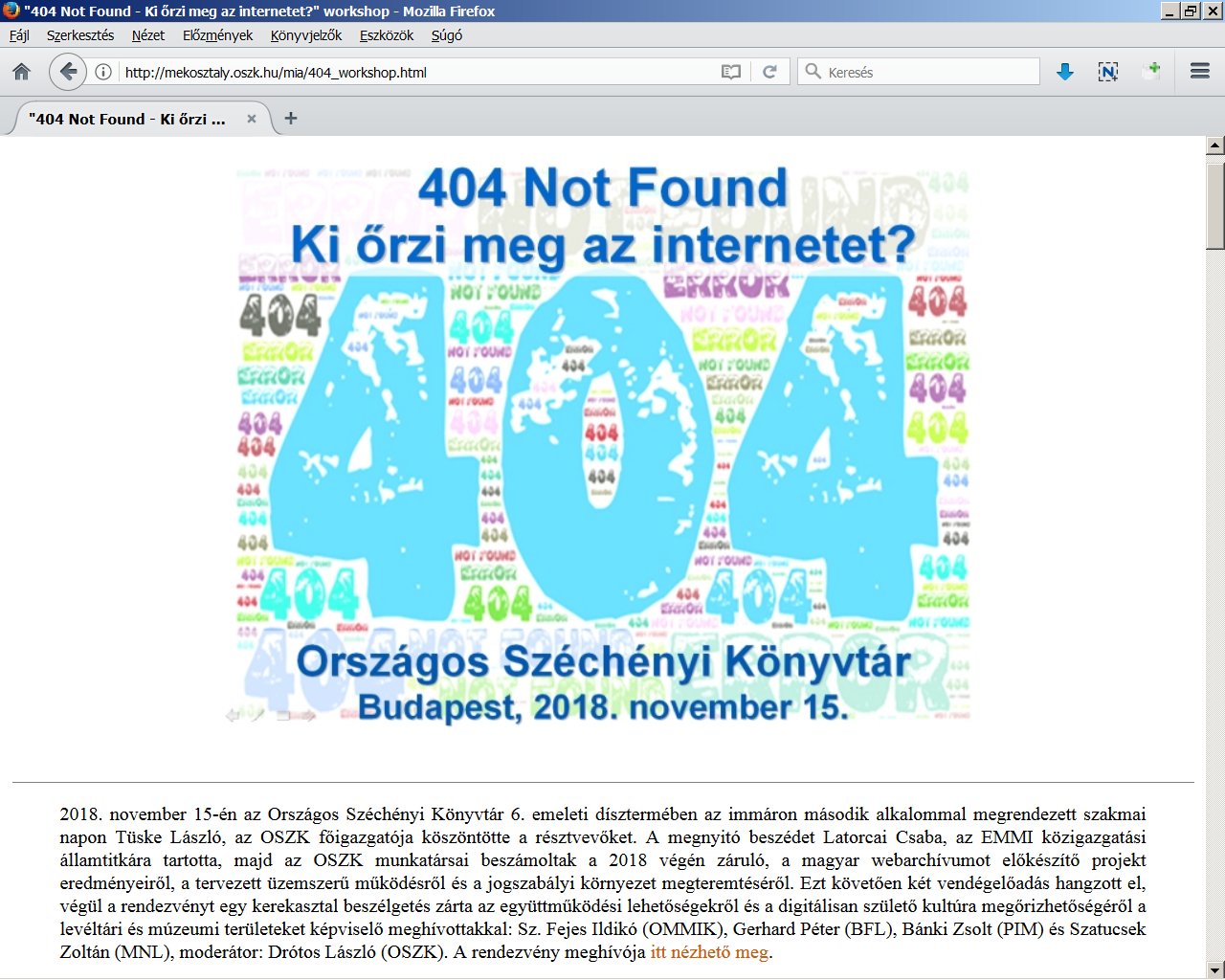 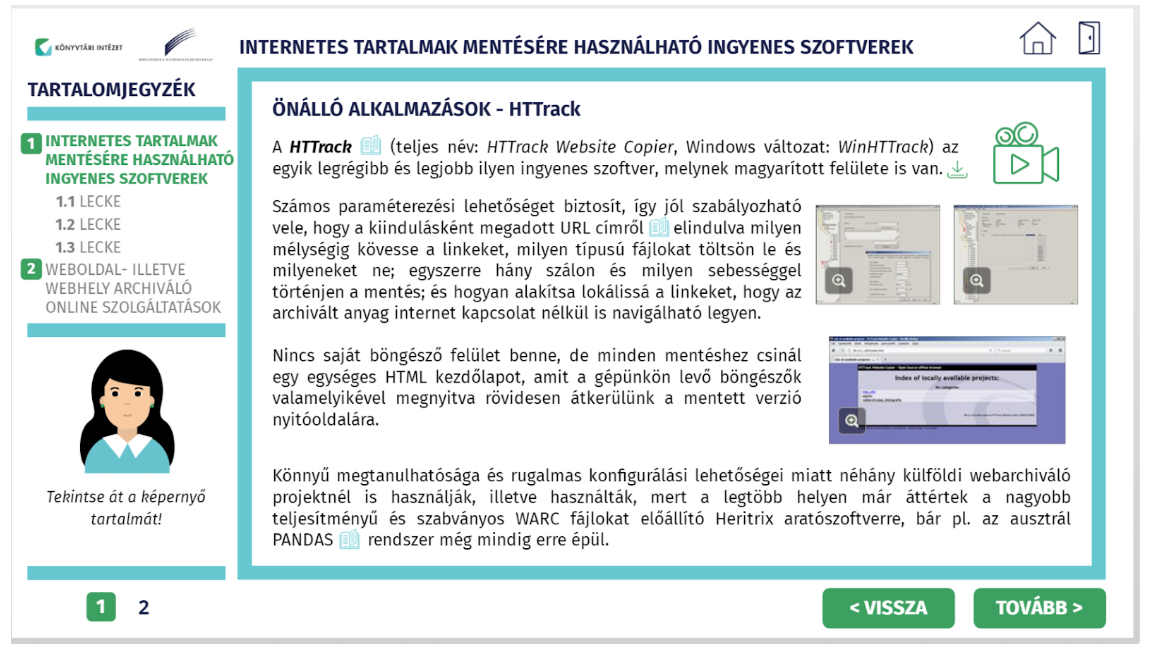 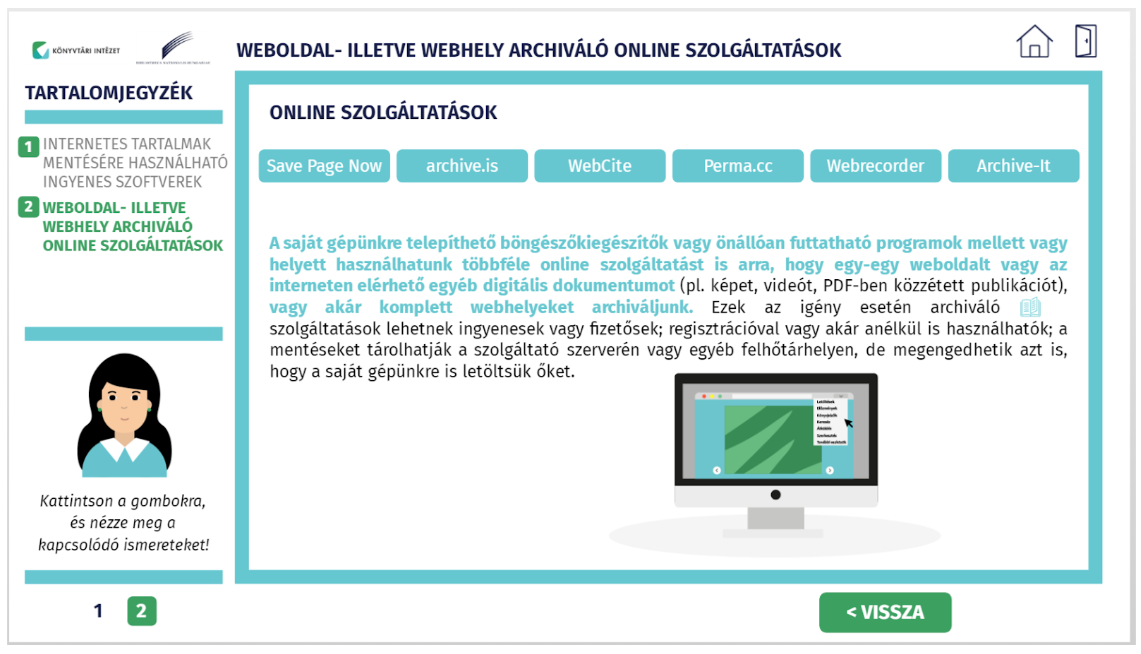 MIA Wiki"404 Not Found” workshop
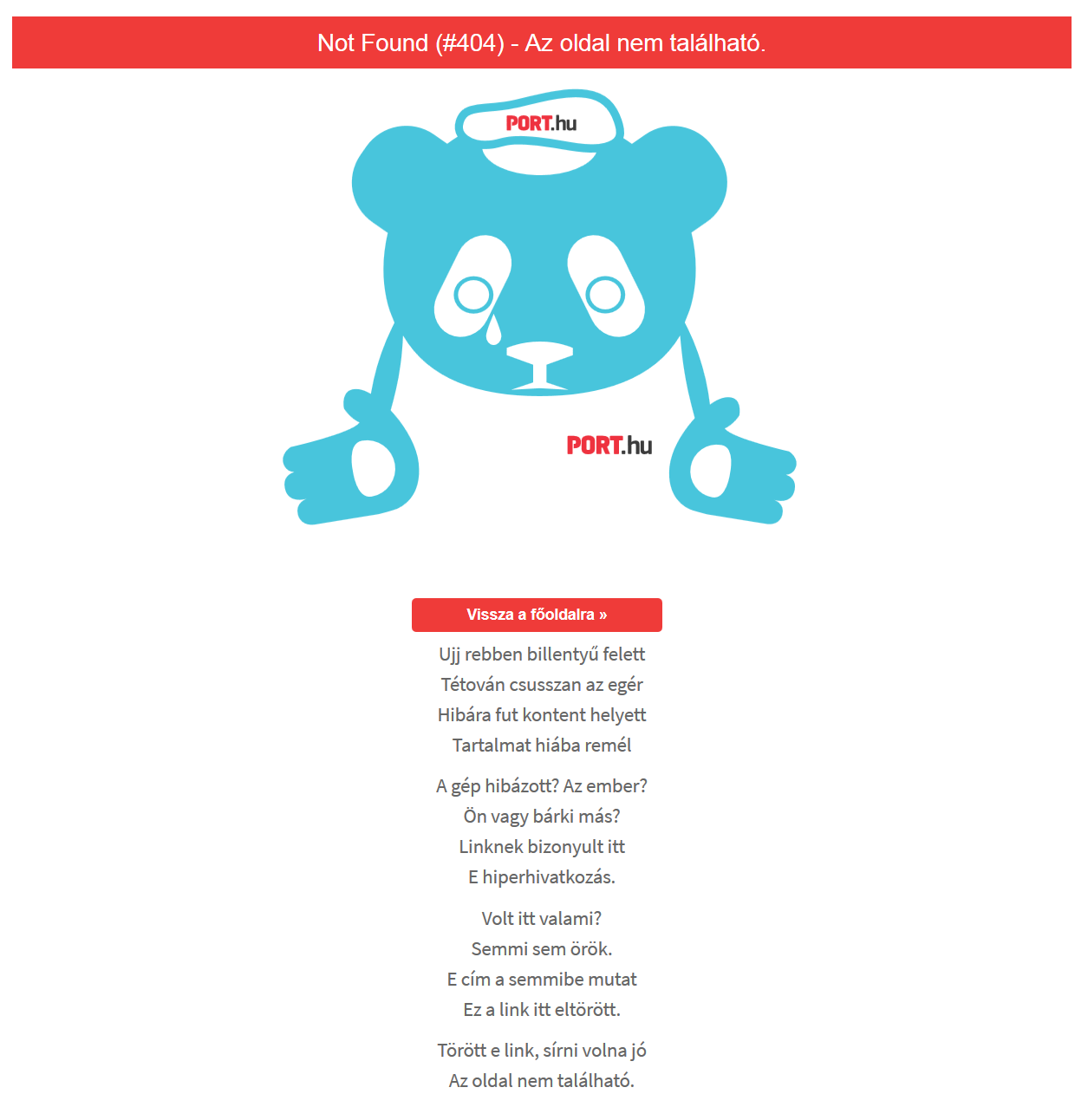 KÖSZÖNÖMA FIGYELMET!
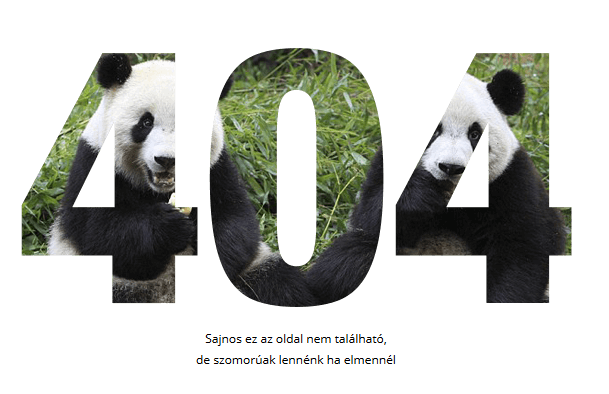 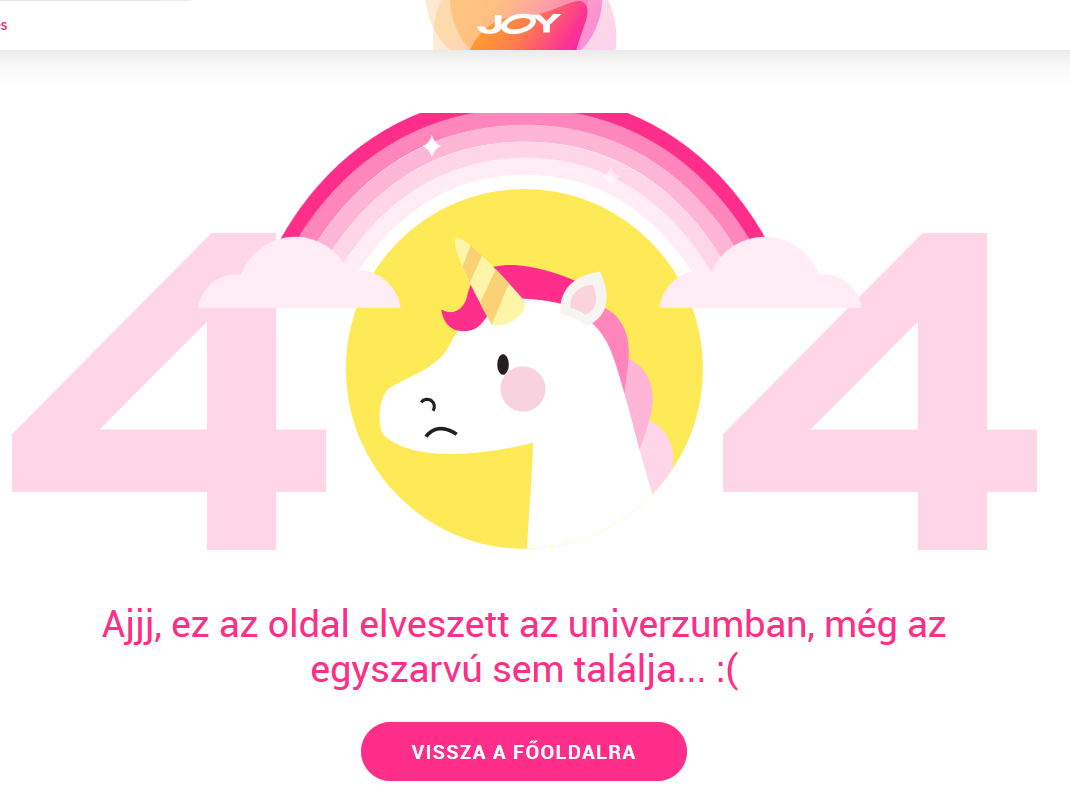 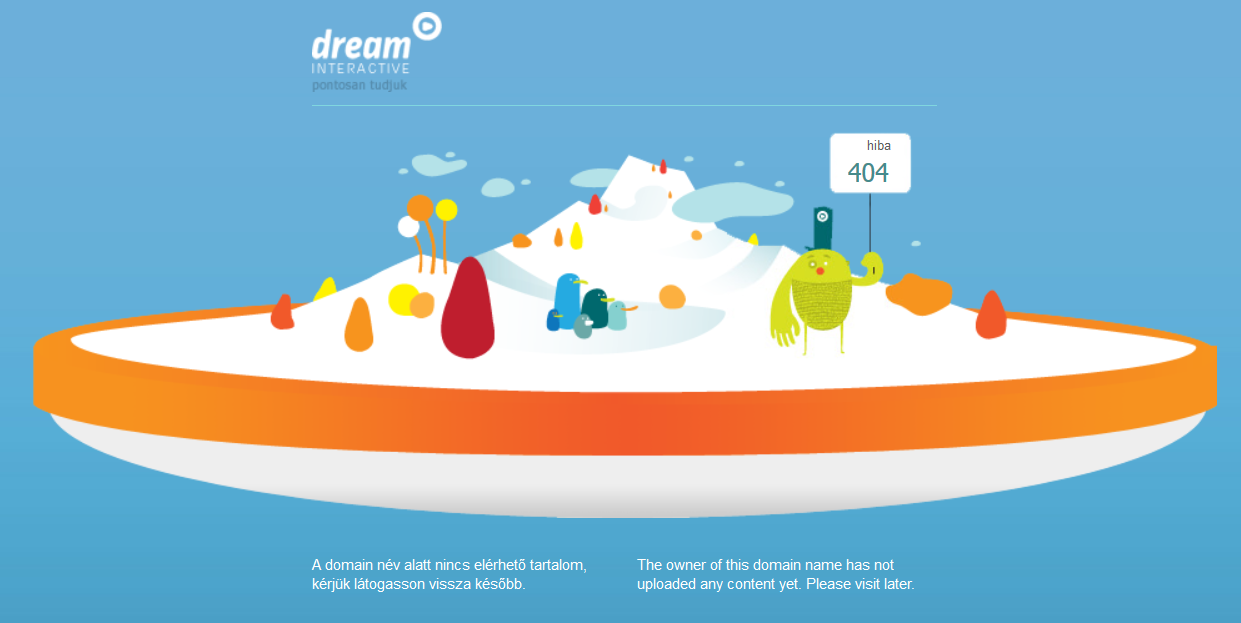 E-mail: mia@mek.oszk.hu Telefon: +36-1-224-3846